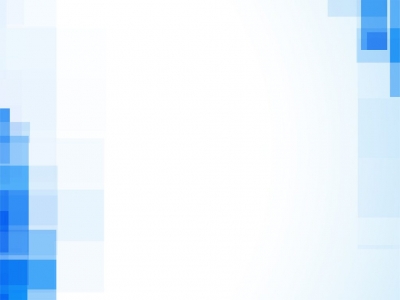 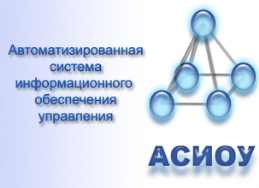 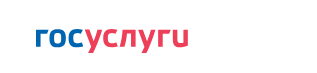 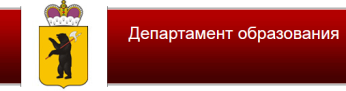 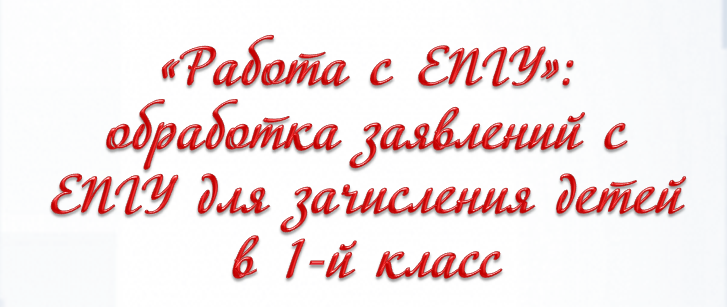 ЕПГУ новый
в 2022 году
скриншоты
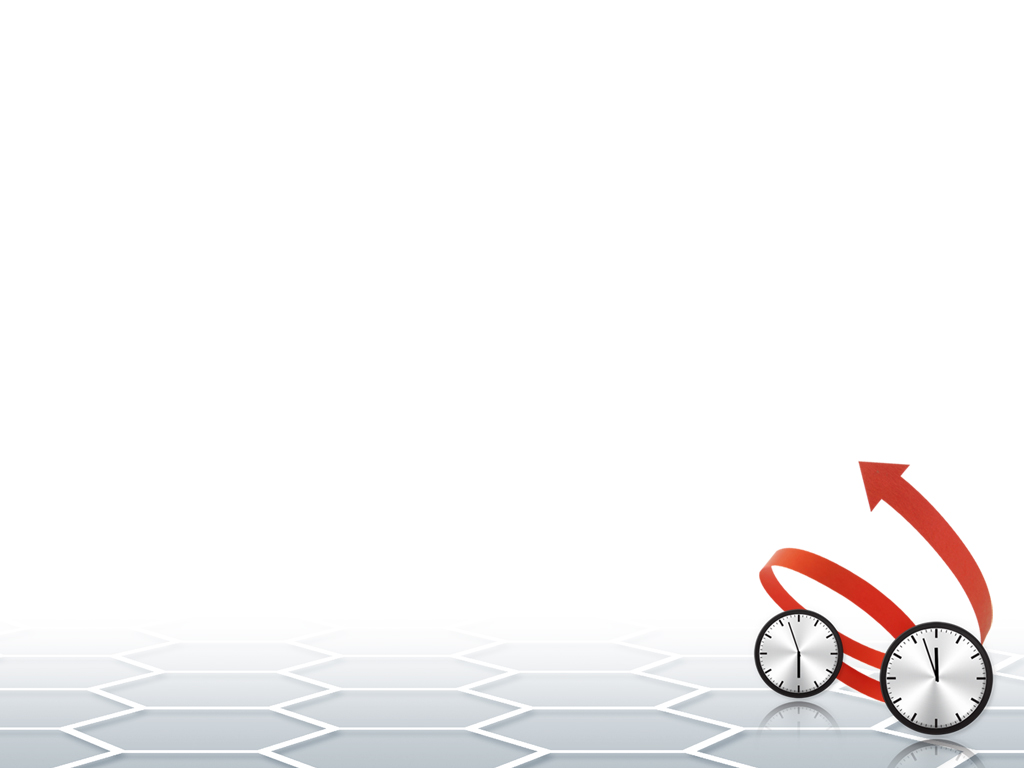 Все школы Ярославской области начинают прием заявлений 
01 апреля 2022 года в 12.00 по МСК.
Ранее этой даты и времени заявления будут отклонены системой
Для заявителей

Зайдите на портал ЕПГУ по адресу http://gosuslugi.ru и авторизуйтесь с Вашим логином и паролем. Через смартфон можно получить услугу, воспользовавшись браузером.
Данную услугу могут получить пользователи ТОЛЬКО с подтвержденной учетной записью.
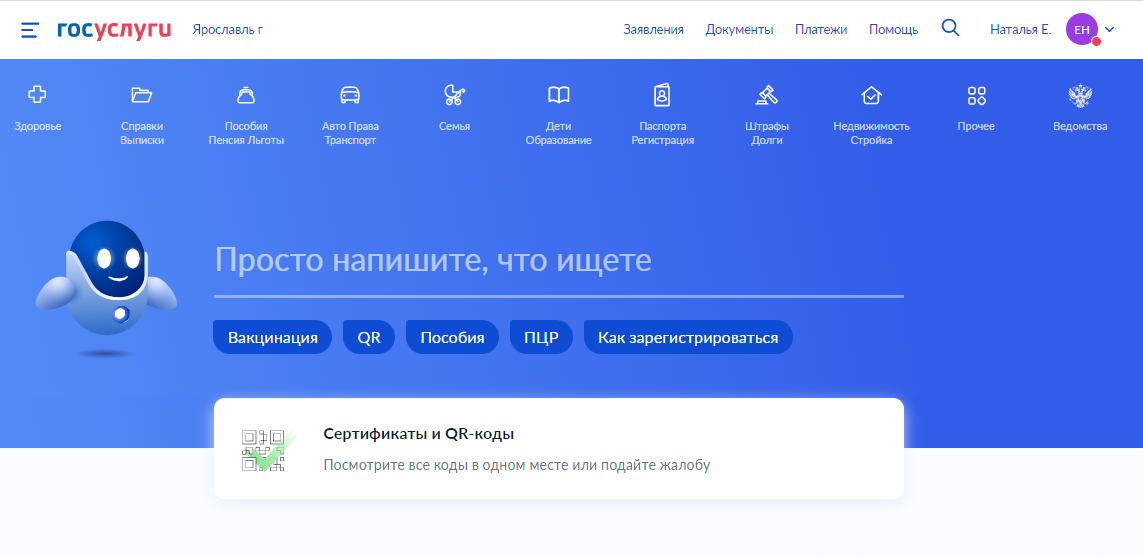 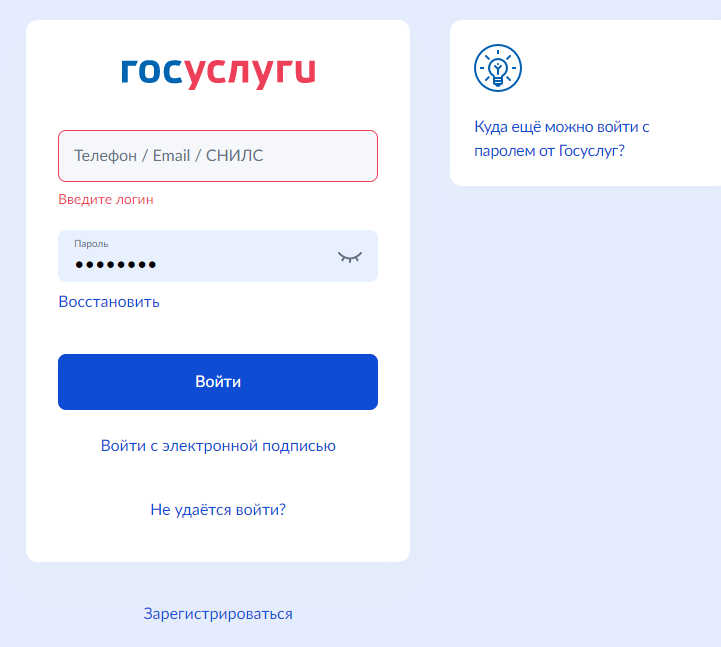 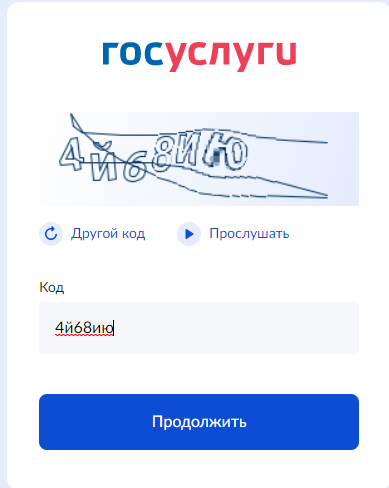 Проверьте, чтобы правильно было определено местоположение – Ярославская область.
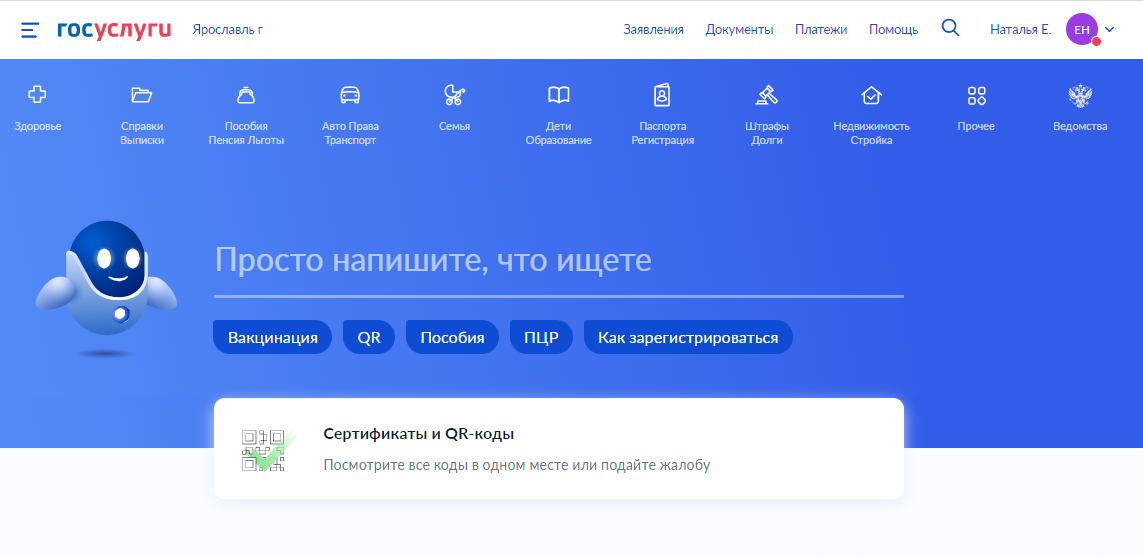 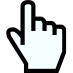 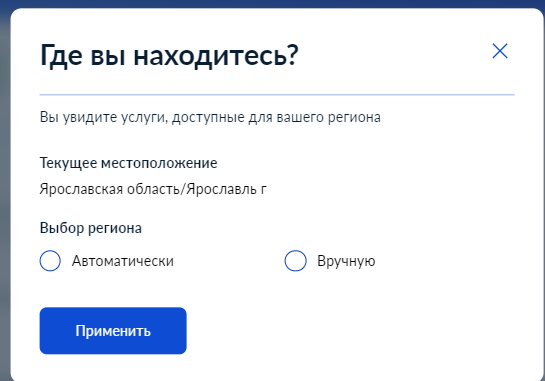 Ссылка для получения услуги https://www.gosuslugi.ru/315492/2/form
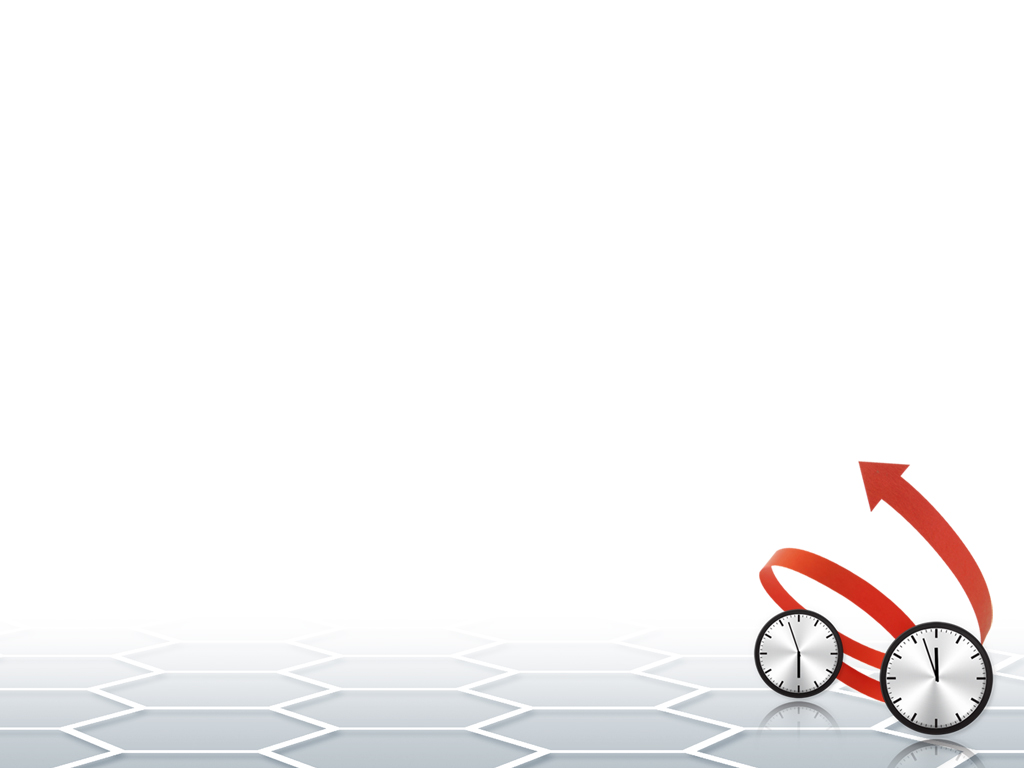 Форма услуги «Зачисление детей в муниципальные общеобразовательные учреждения (школу)
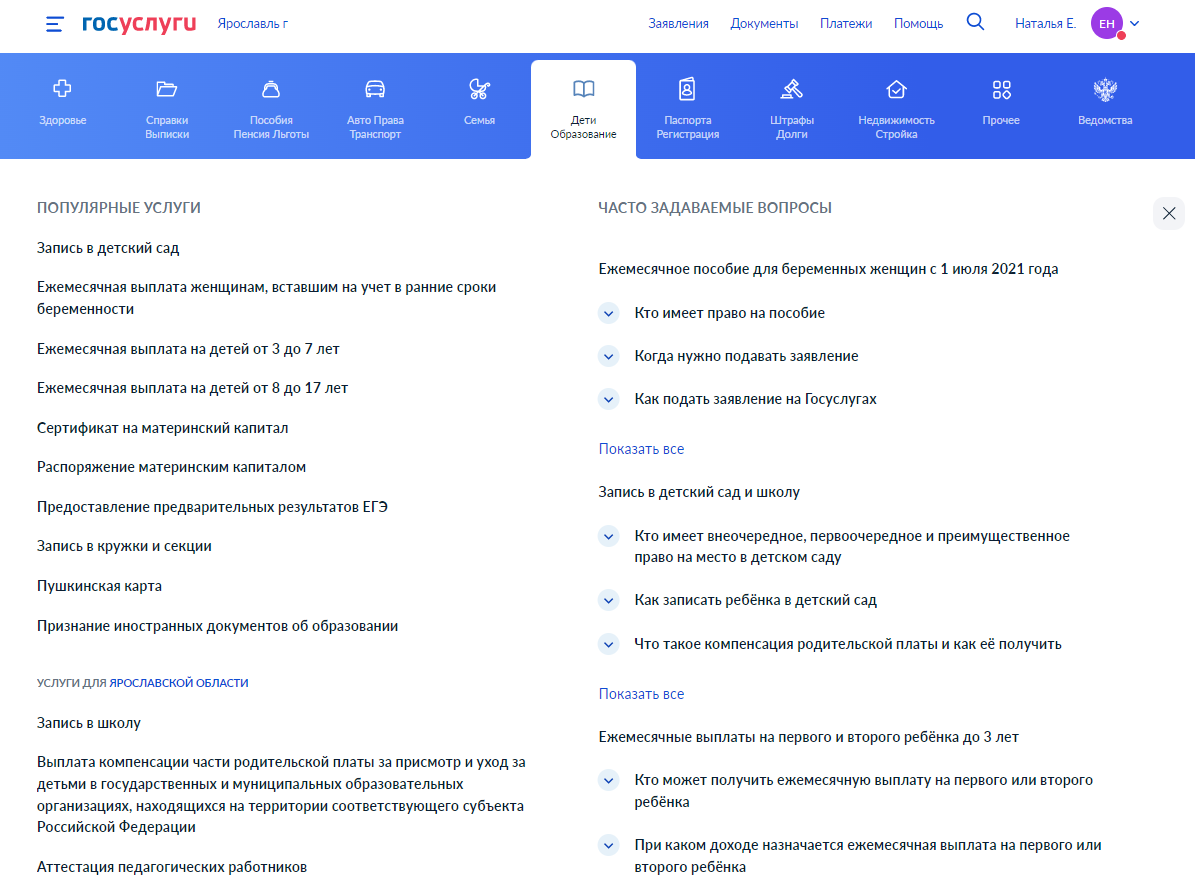 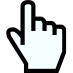 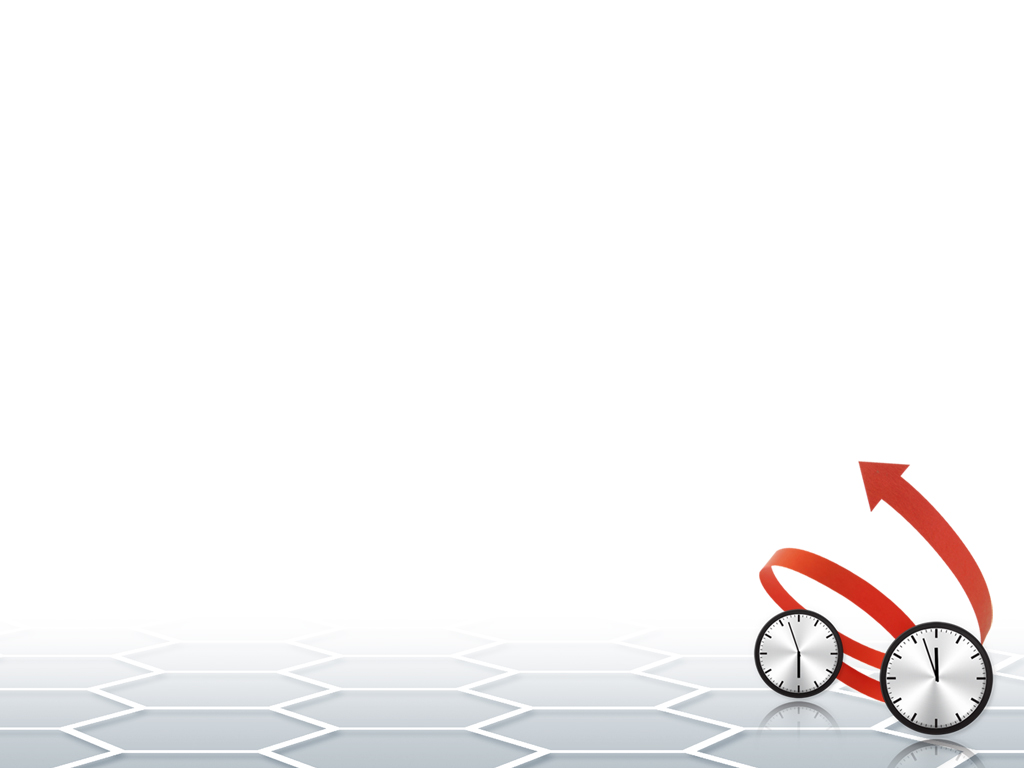 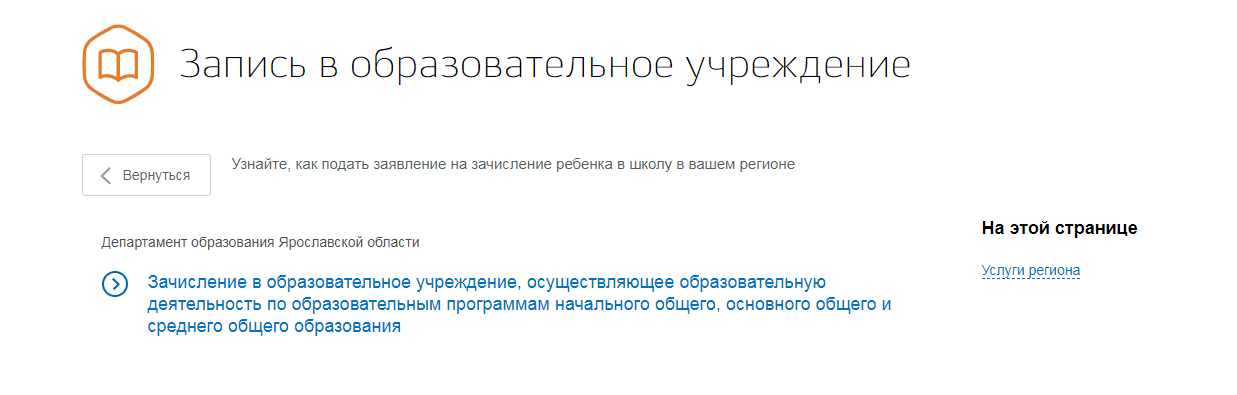 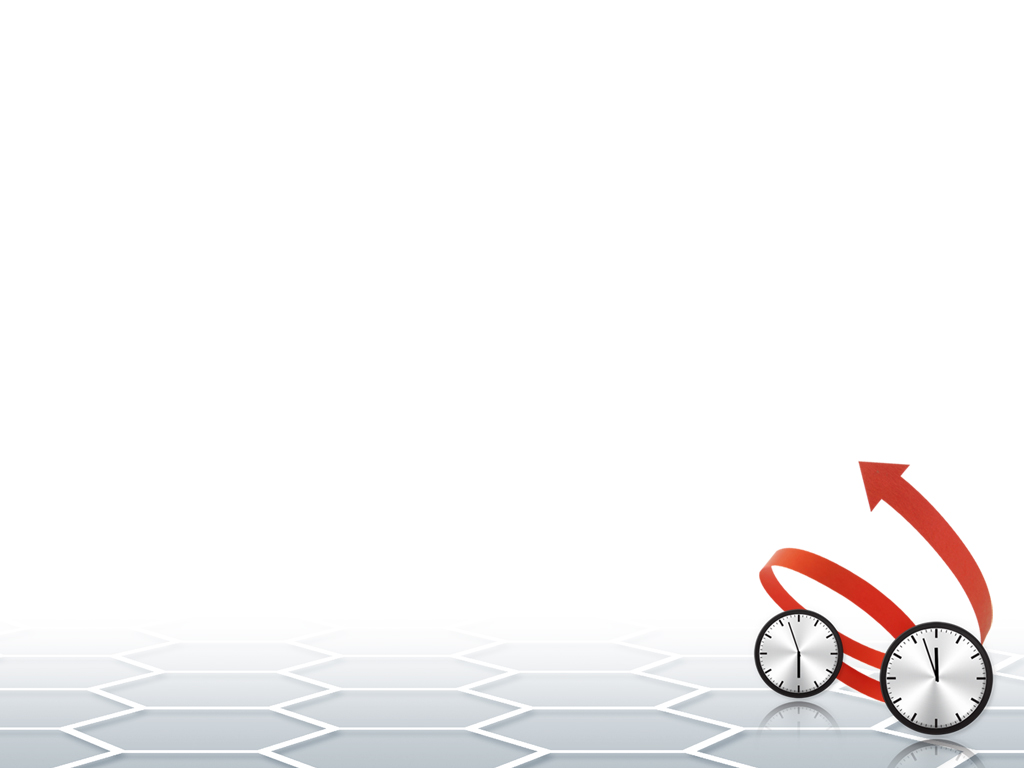 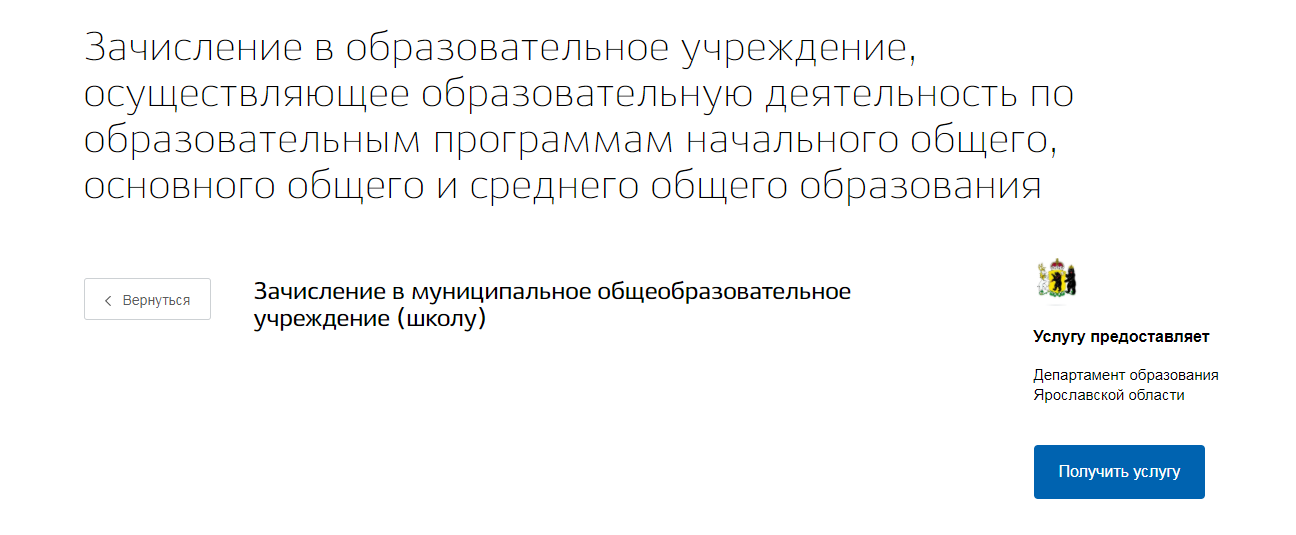 Департамент образования Ярославской области не зачисляет в организации. По вопросам зачисления ребенка необходимо обращаться к Учредителю конкретных образовательных организаций.
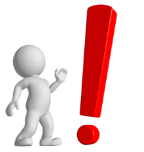 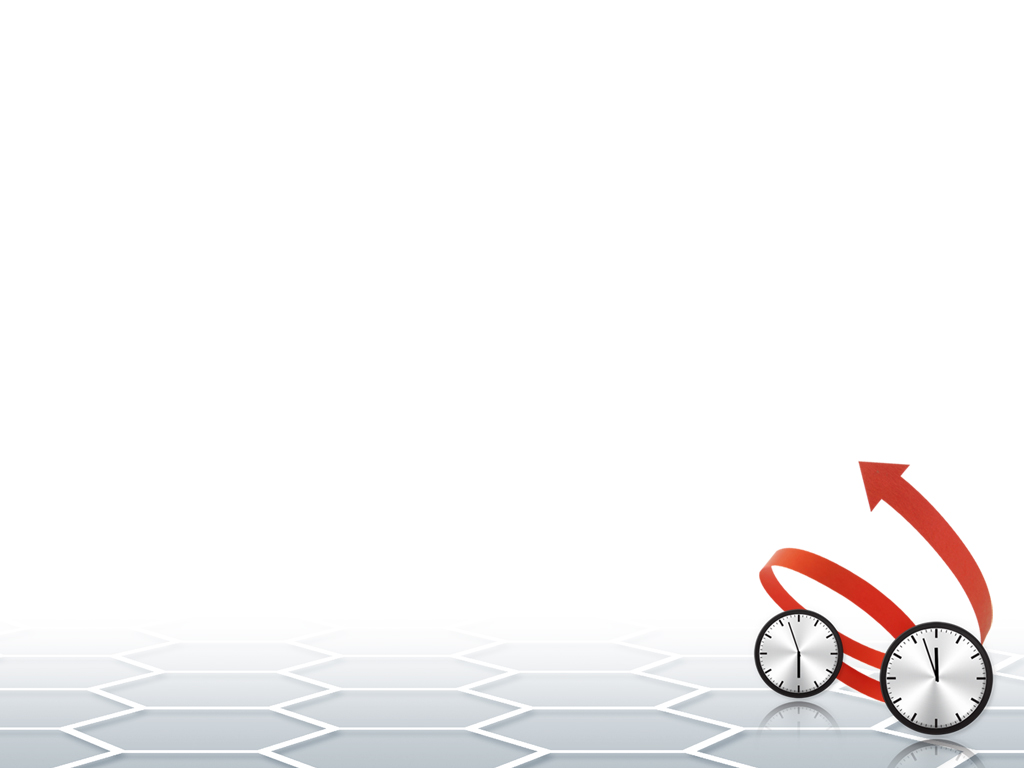 Внимательно прочитайте перед началом подачи заявления данные сообщения
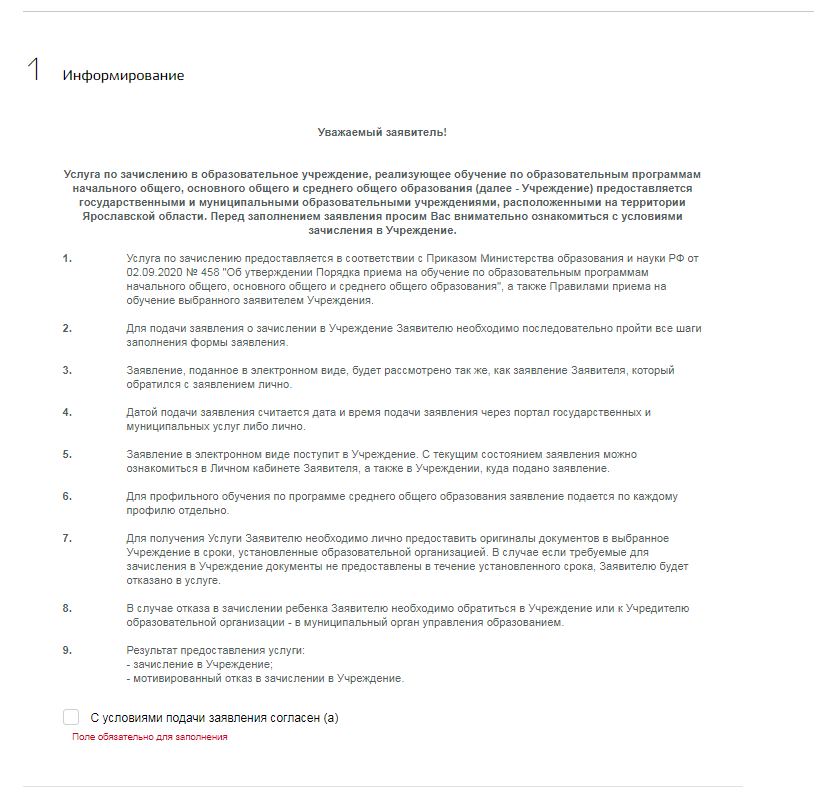 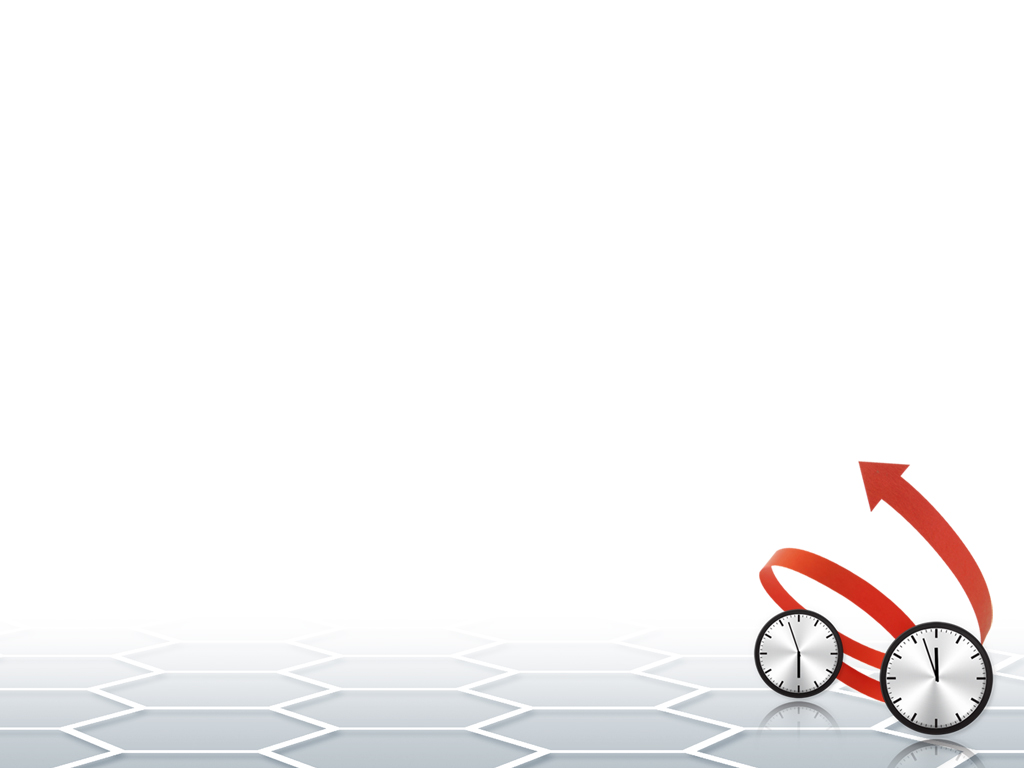 Если подается не родителями, необходимо указать реквизиты документов, подтверждающих право на осуществление данной услуги. 
Также стоит учесть, что бабушки/дедушки, дяди/тёти не являются законными представителями
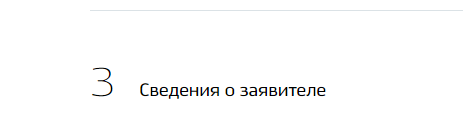 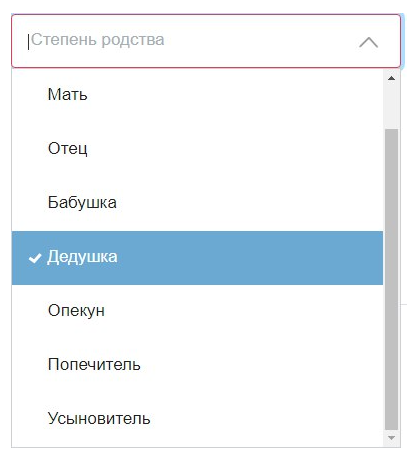 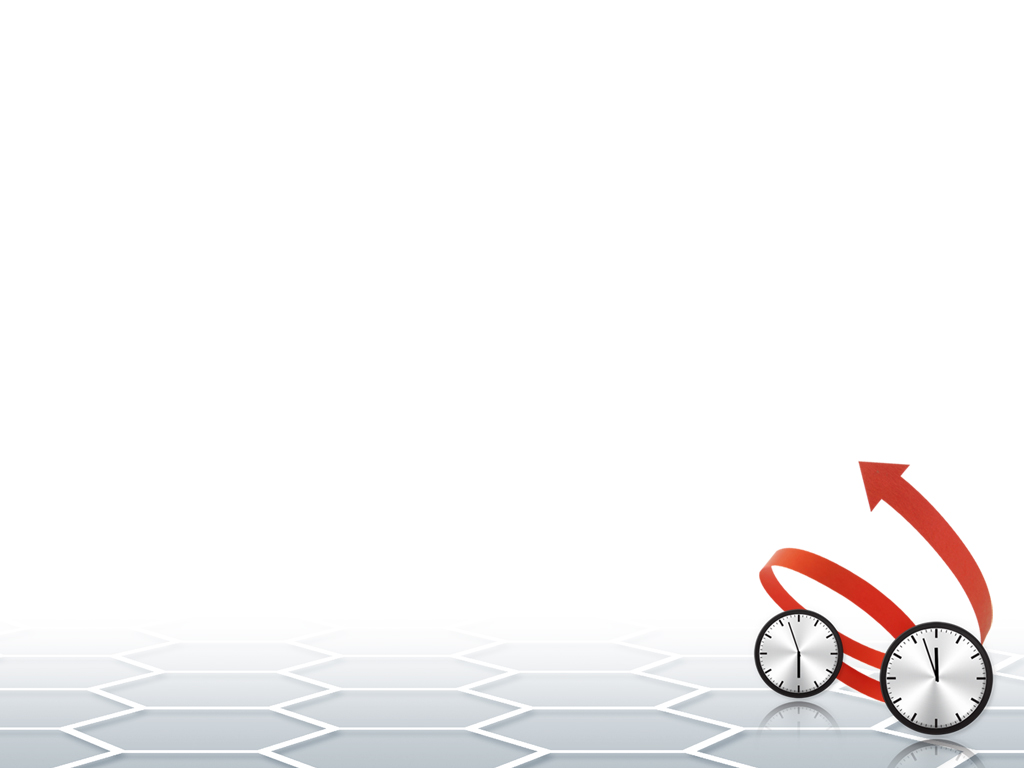 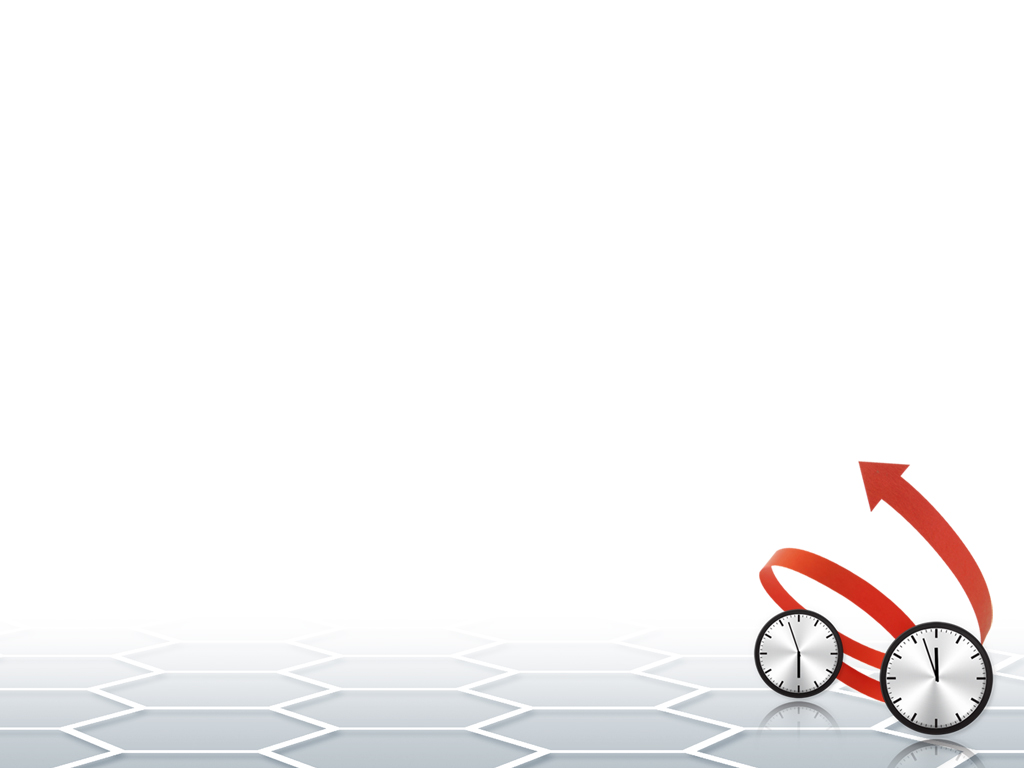 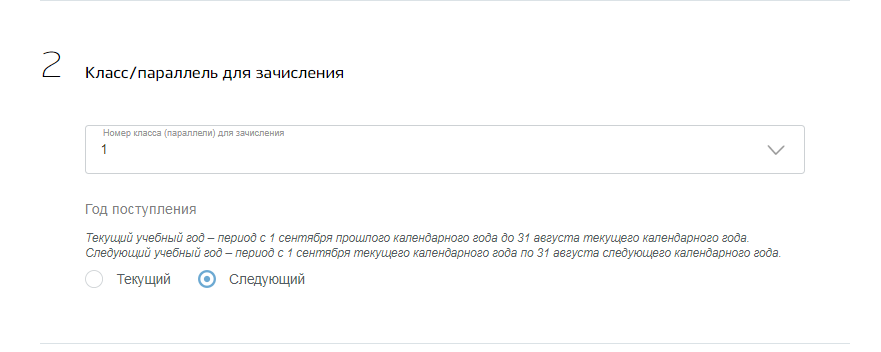 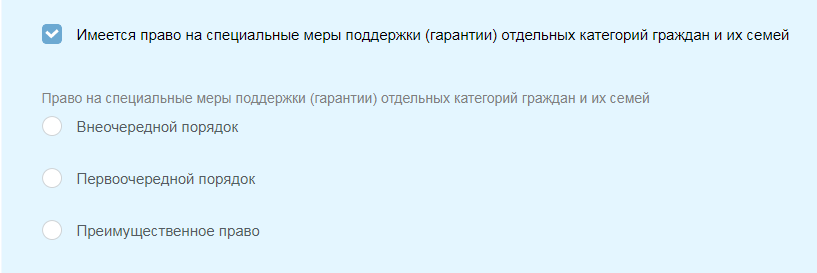 Льготы заявитель подтверждает при личном посещении в соответствии с пп. 10, 11 Порядка приема на обучение по образовательным программам начального общего, основного общего и среднего общего образования, утвержденного Приказом Министерства просвещения 02 сентября 2020 № 458
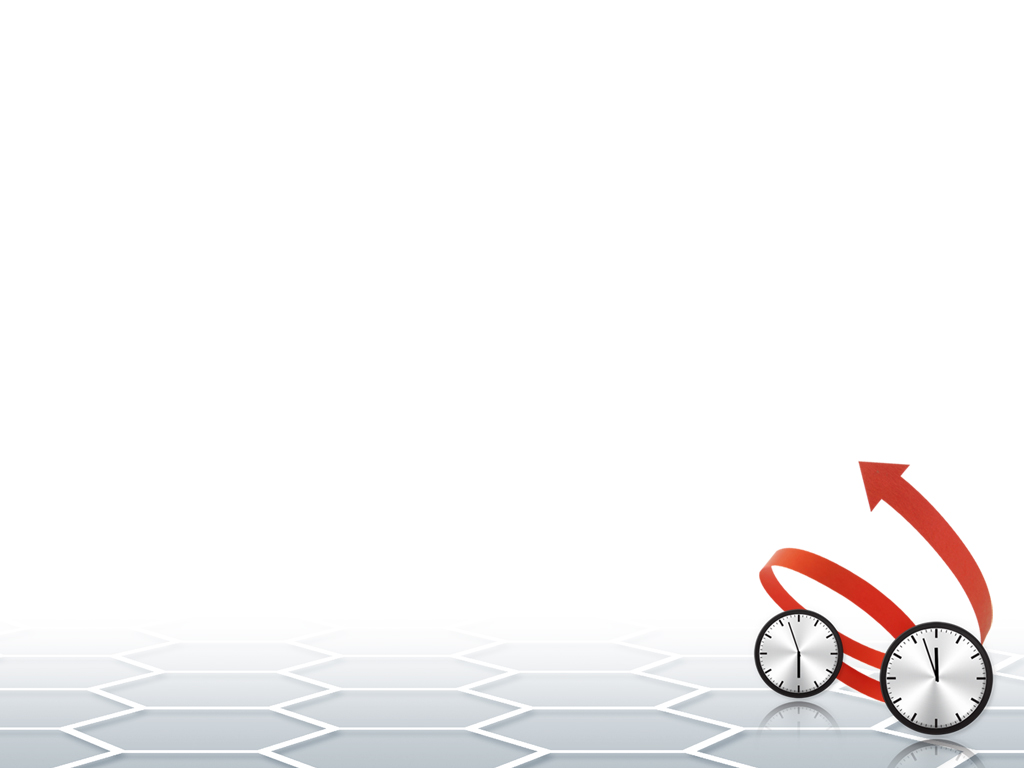 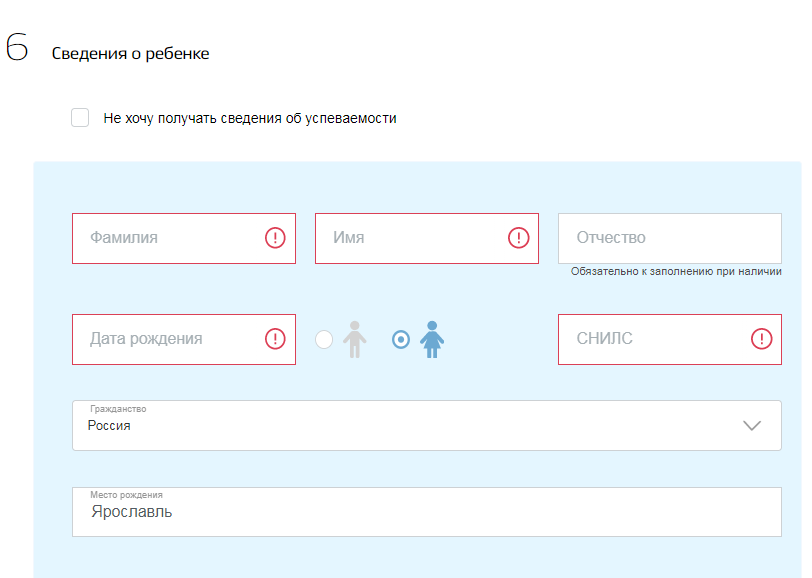 Если заявитель не нажимает галочку, то после зачисления в контингент, он автоматом получает логин и пароль от входа в РИД в ЛК
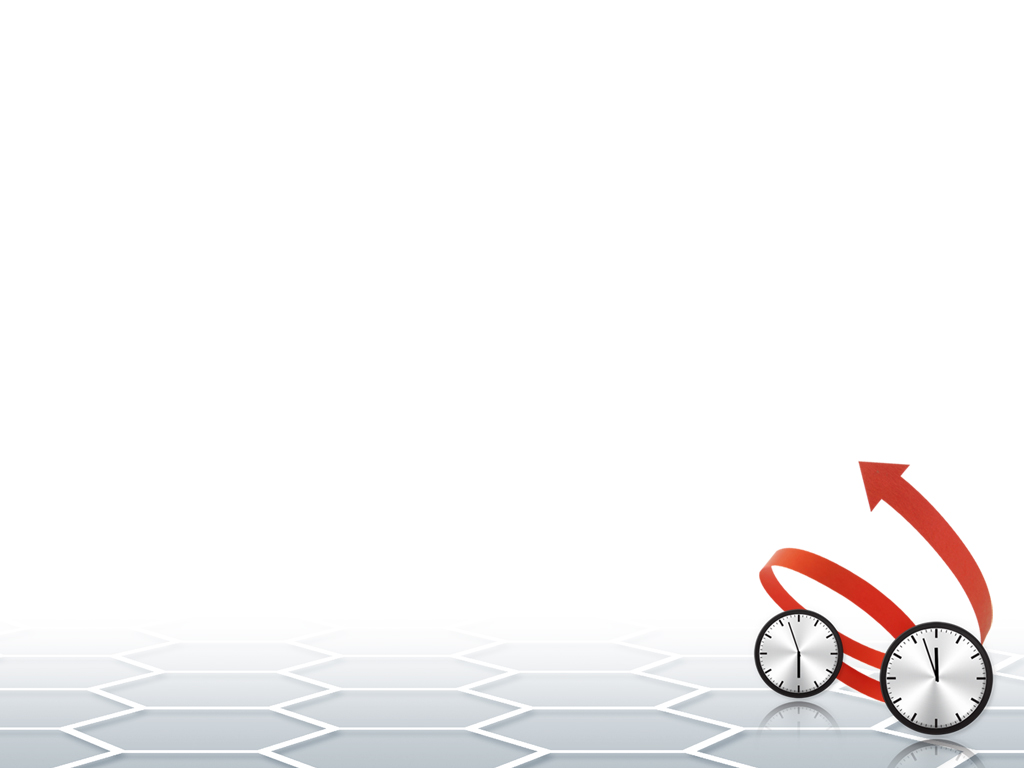 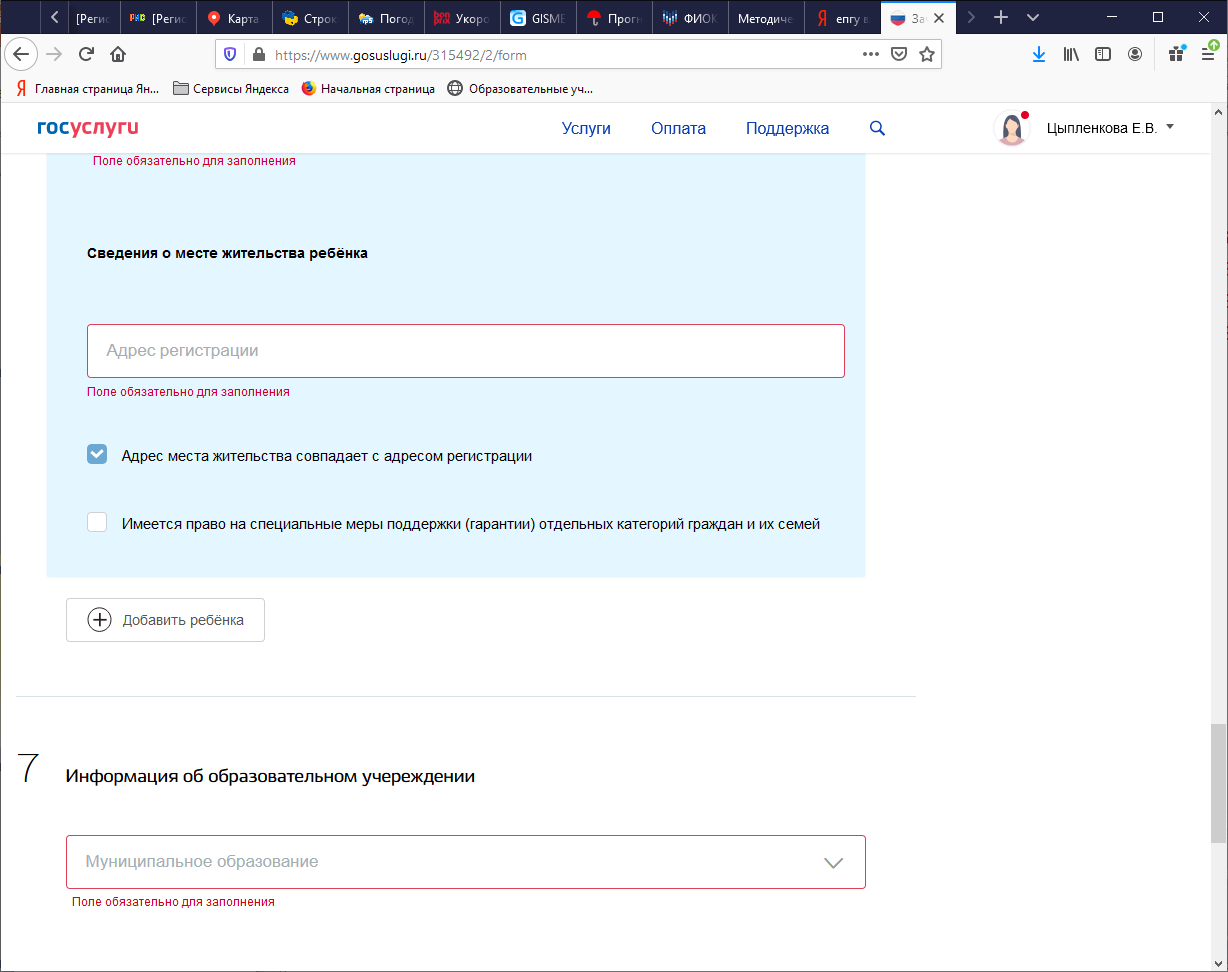 Заявитель может указать в одном заявлении несколько детей для зачисления в один класс
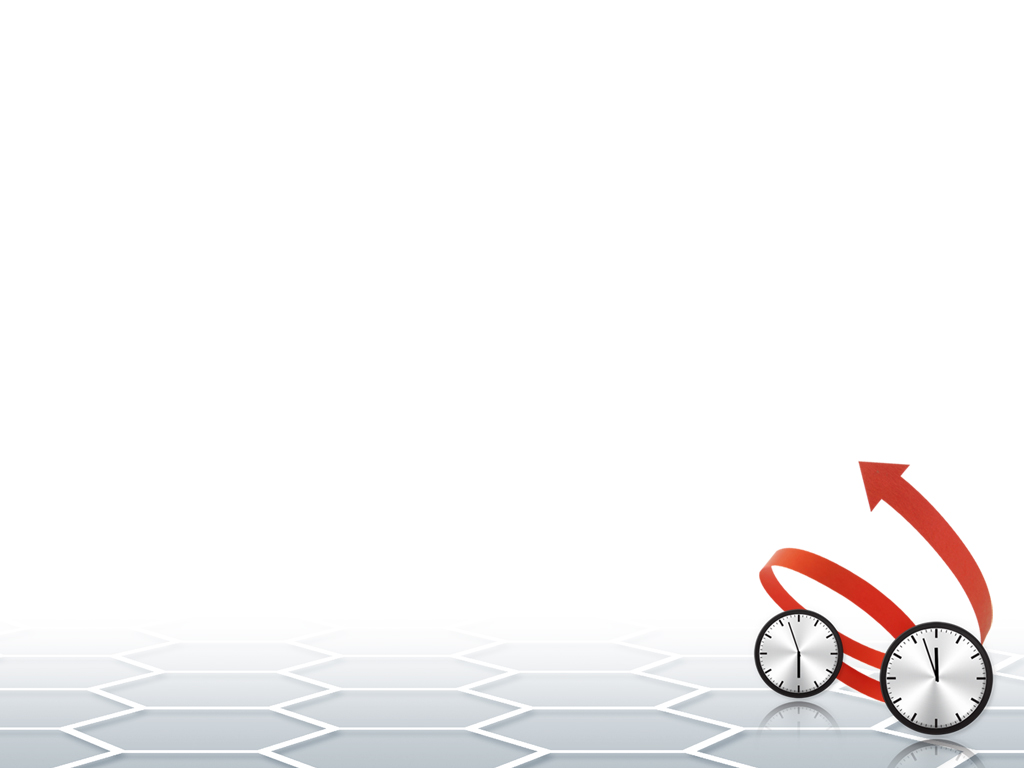 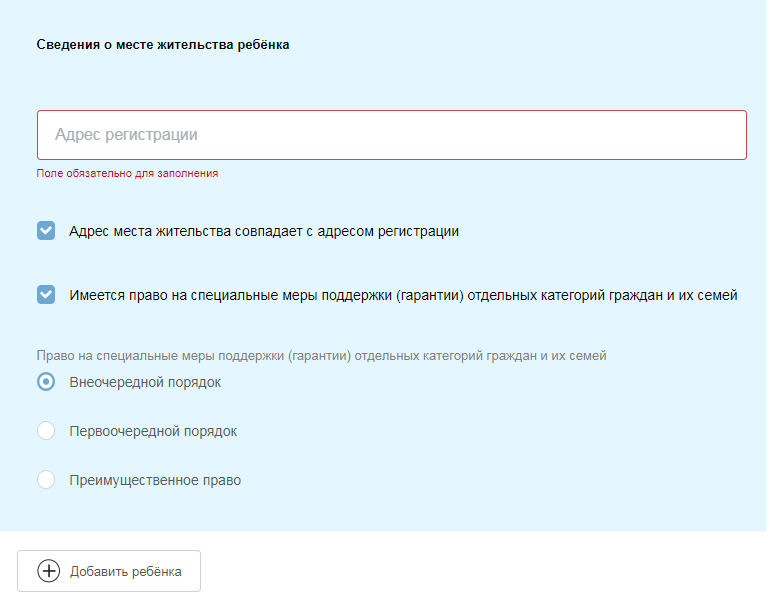 Появилась возможность добавлять в одно заявление несколько детей. Заявление будет одно, в АСИОУ автоматом создается 2 карточки
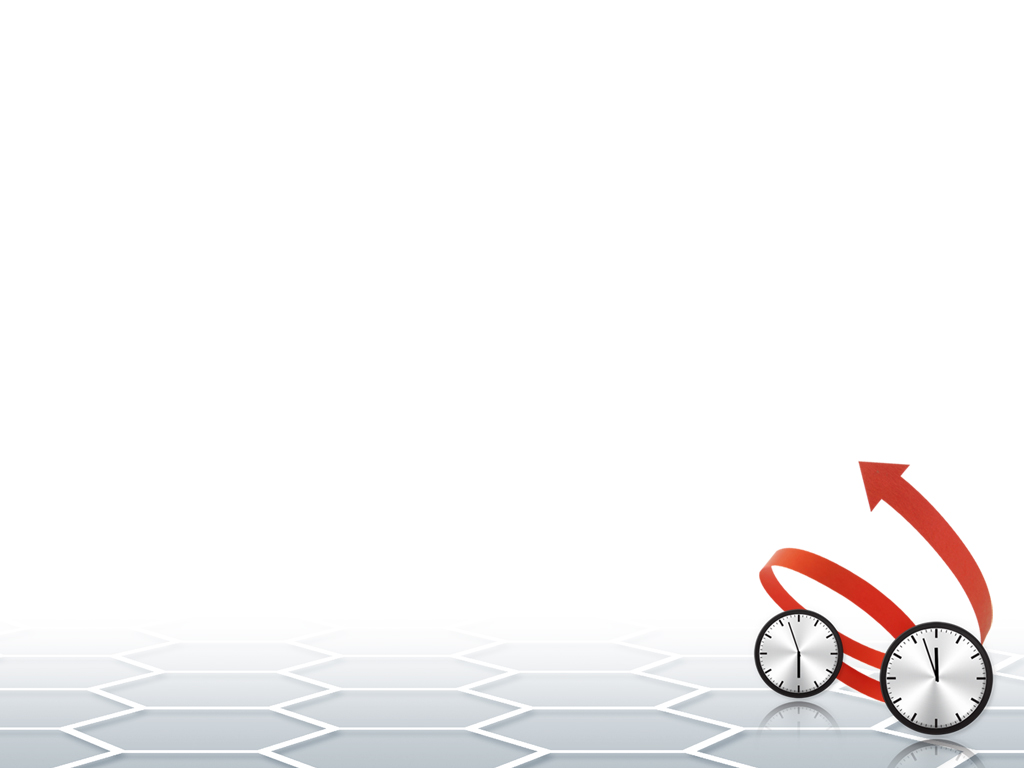 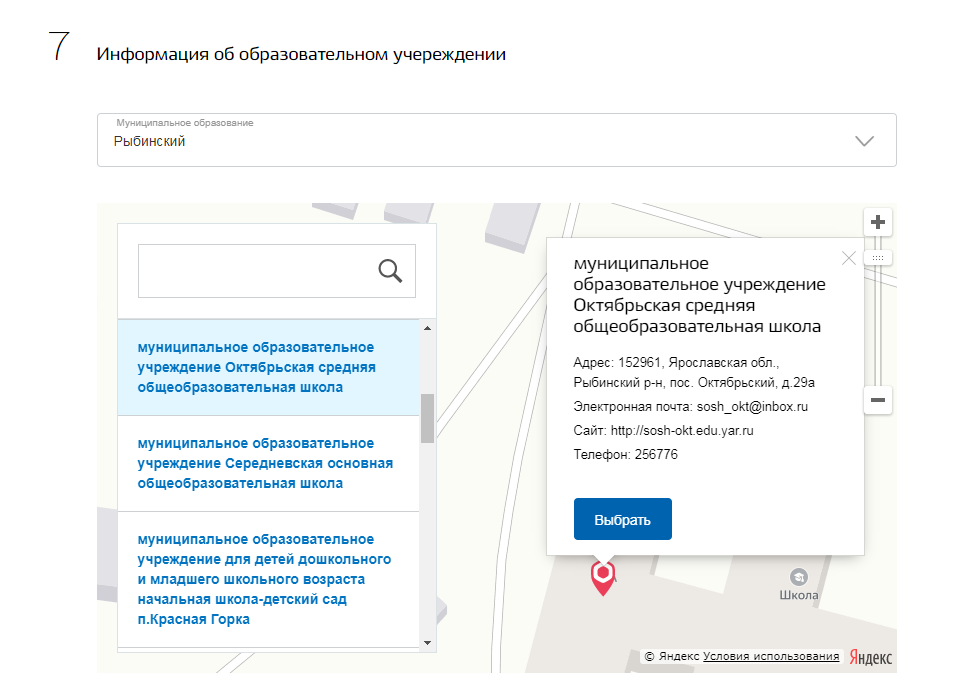 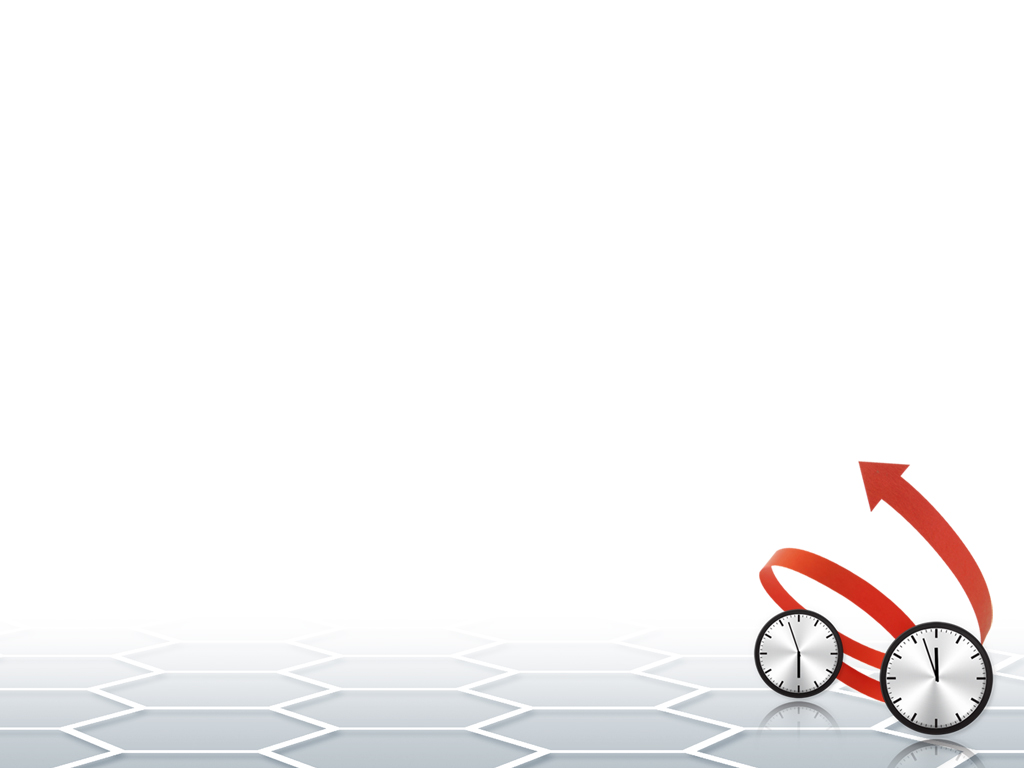 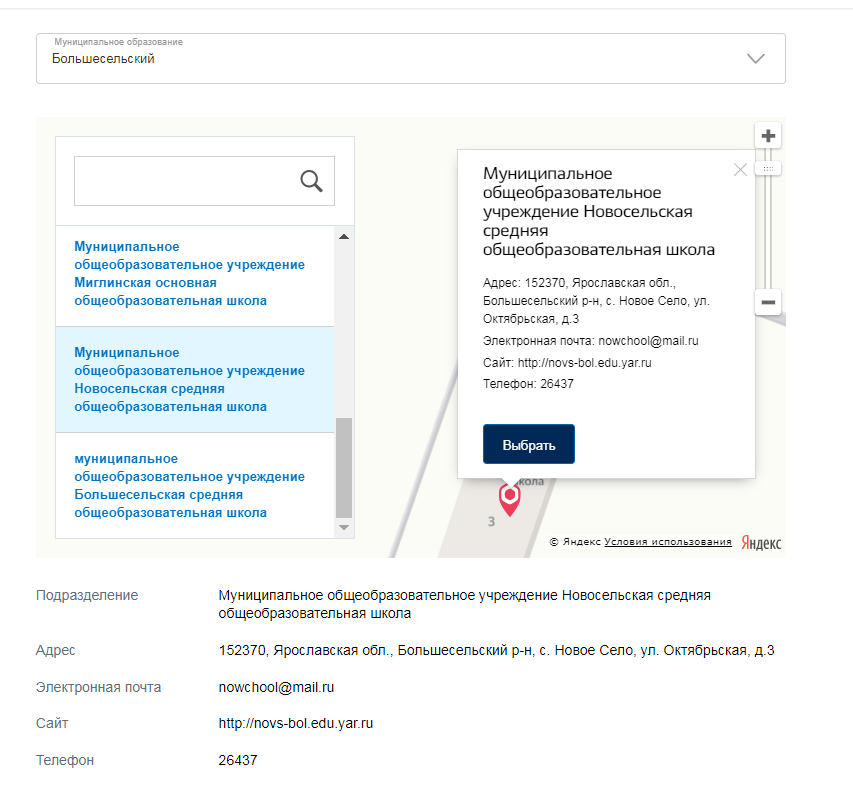 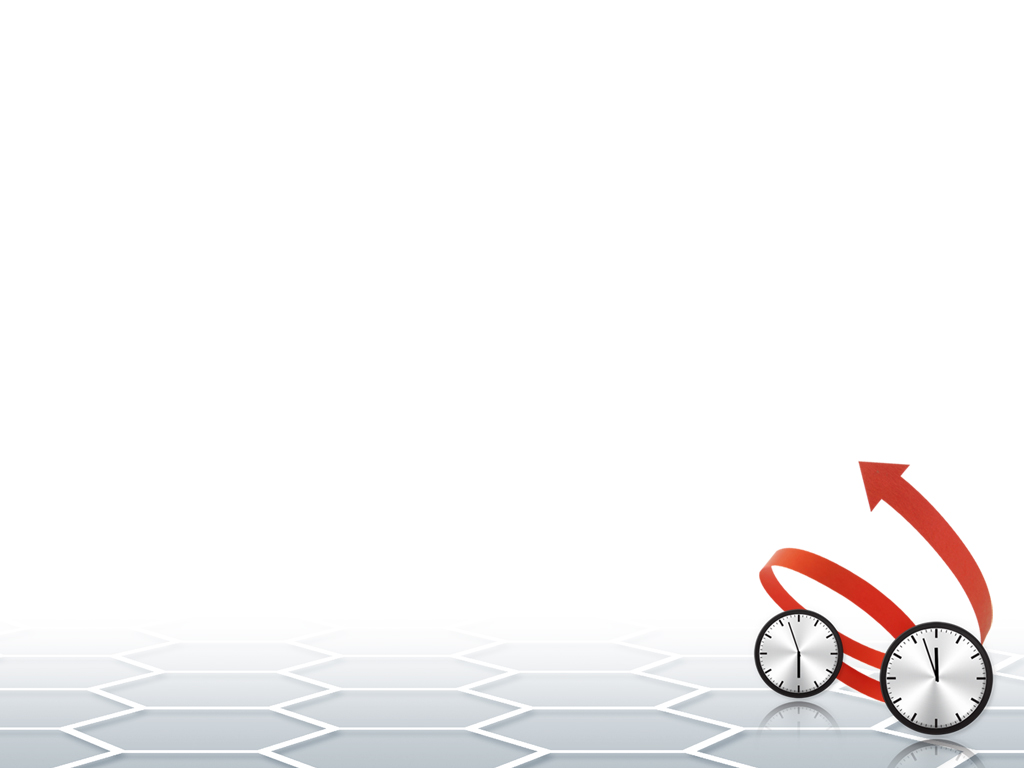 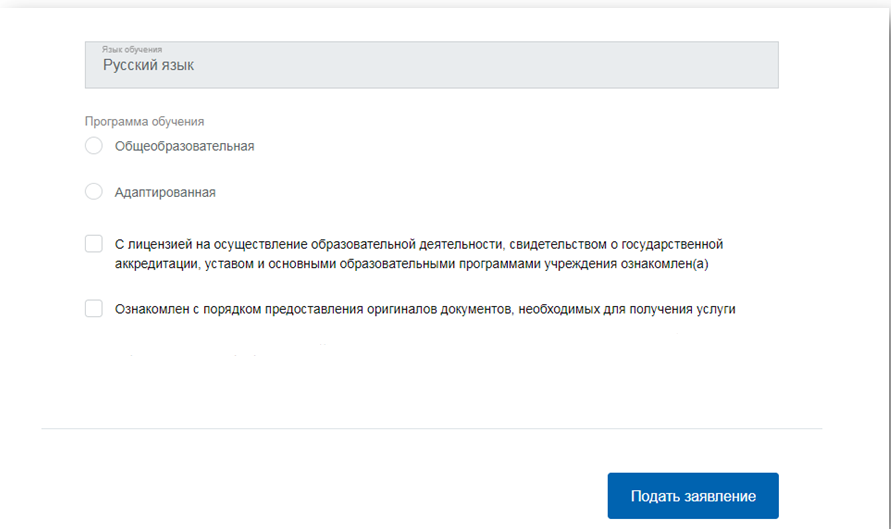 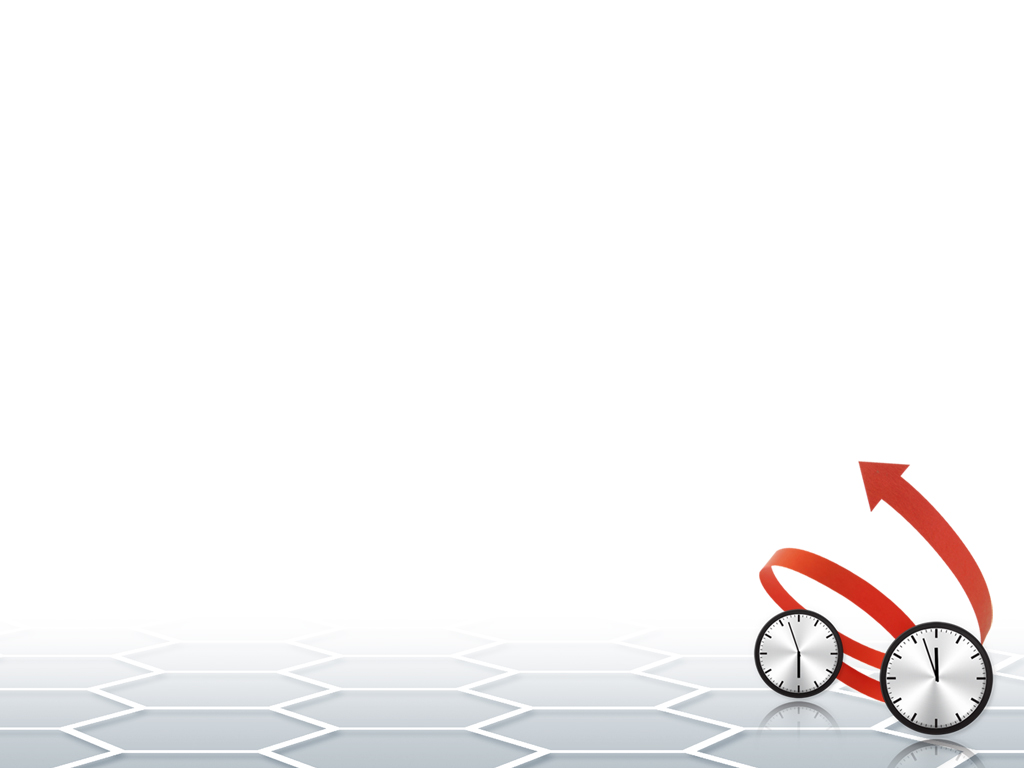 Дополнительная информация на ЕПГУ есть в разделе
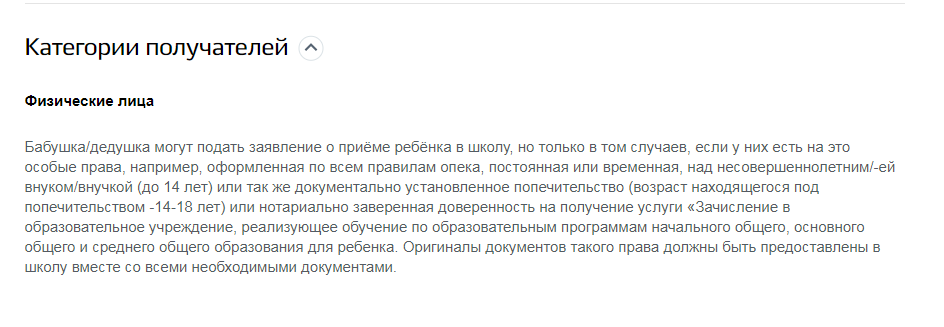 на форме этой информации нет
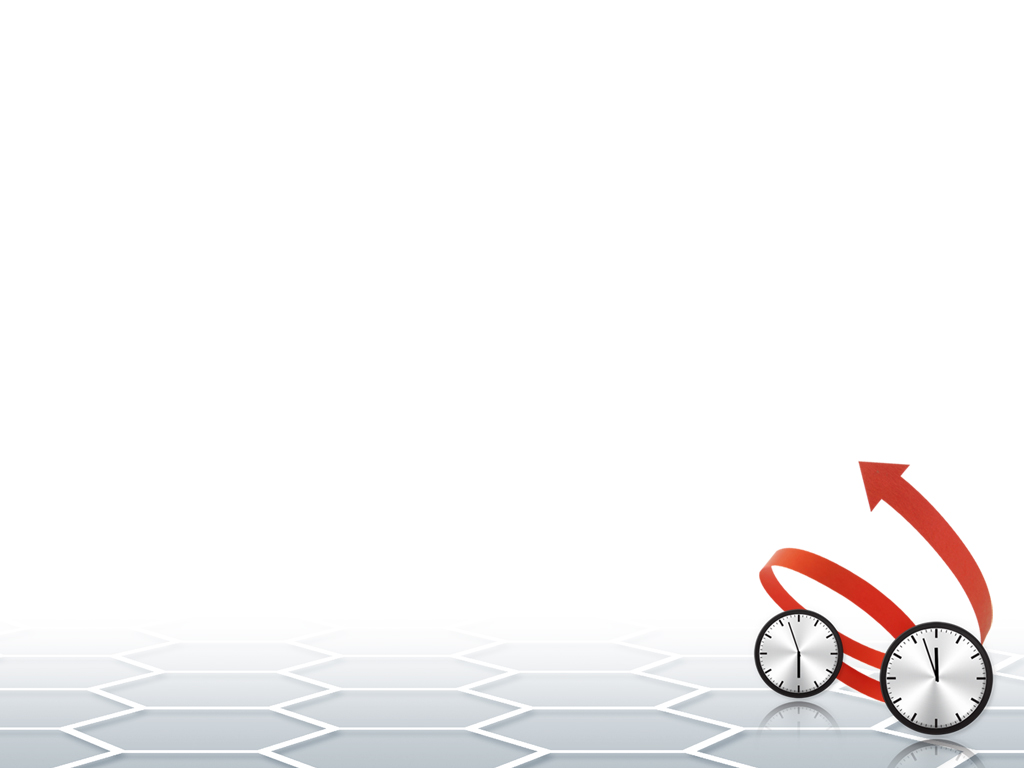 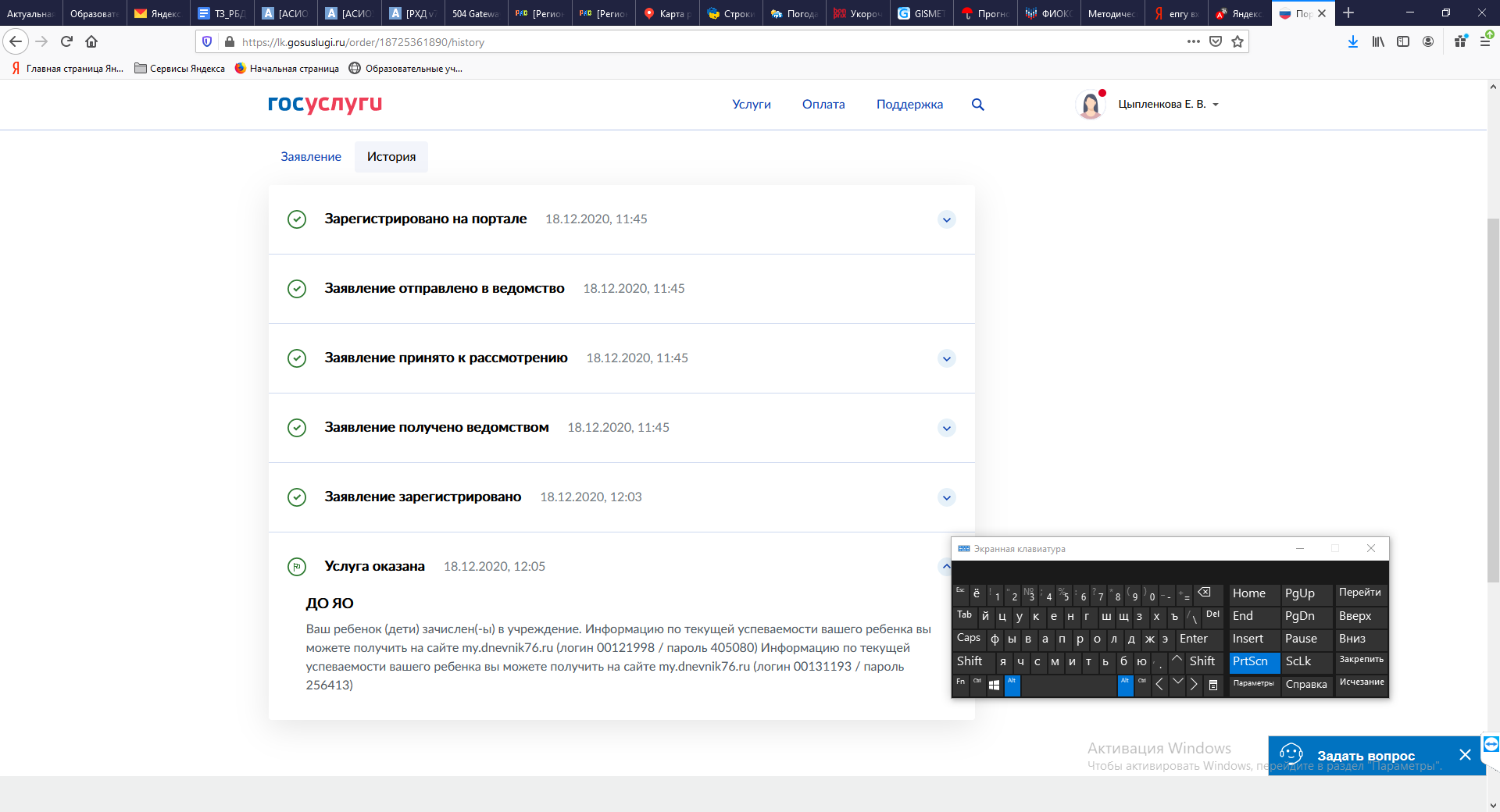 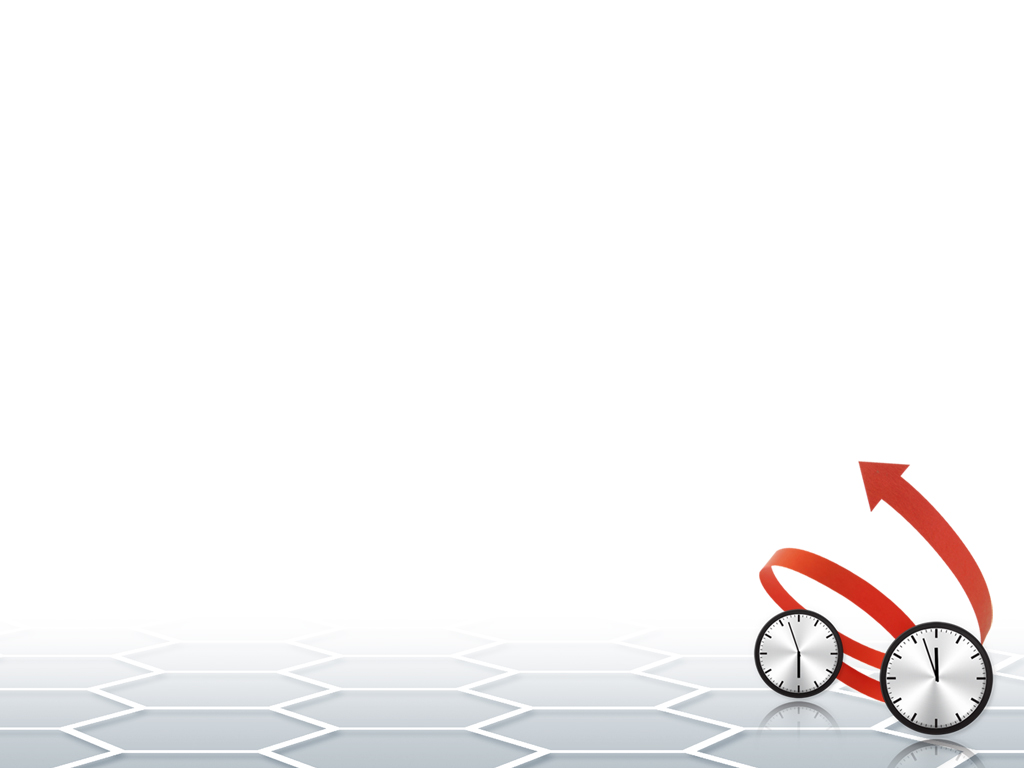 При обращении на ЕПГУ в информационно- телекоммуникационной сети «Интернет» Заявитель направляет заявление на зачисление следующим образом:
входит в «личный кабинет»;
выбирает услугу «зачисление в образовательное учреждение»; 
выбирает интересующее его образовательное учреждение;
заполняет предложенную форму заявления о предоставлении услуги;
направляет заявление о предоставлении услуги (далее – заявление) в образовательную организацию нажатием кнопки «Отправить».
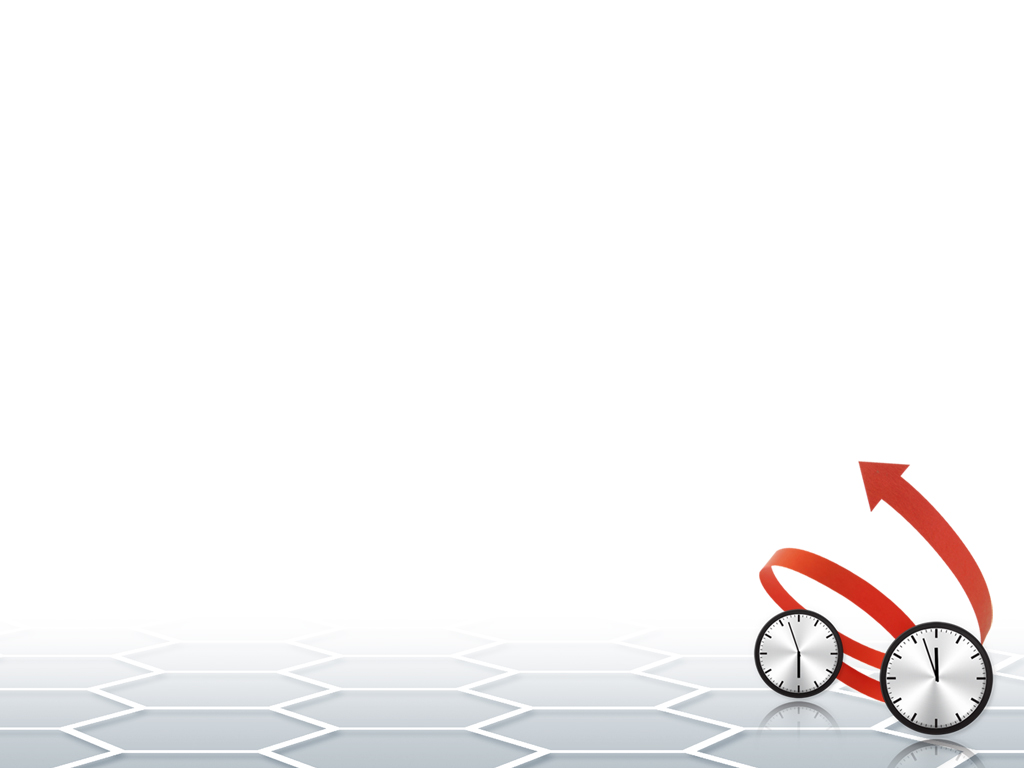 Дата и время подачи заявления через электронную почту
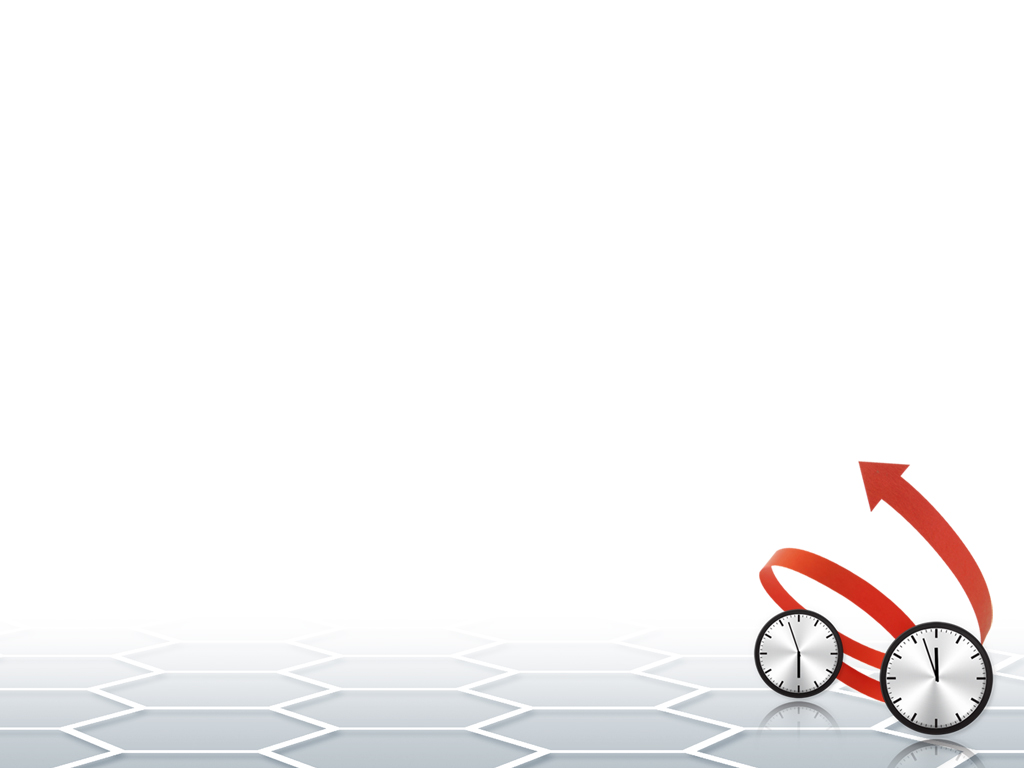 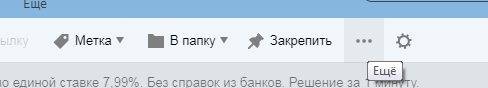 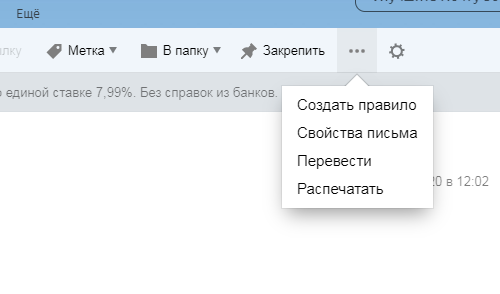 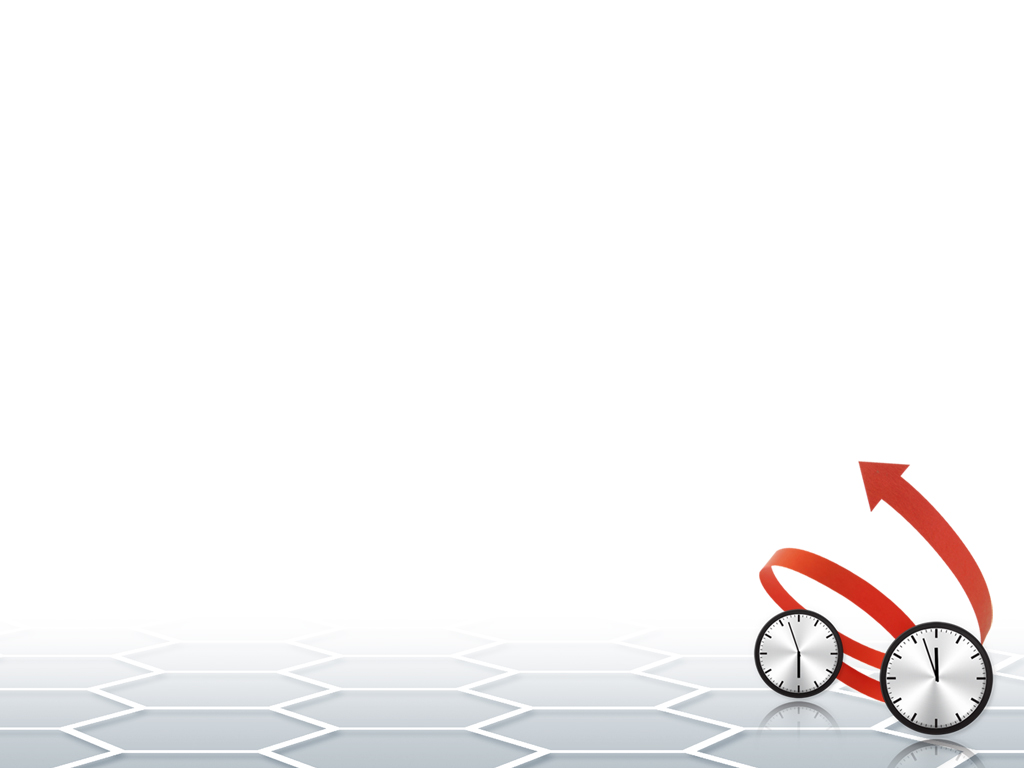 Эти дата и время 
будут считаться
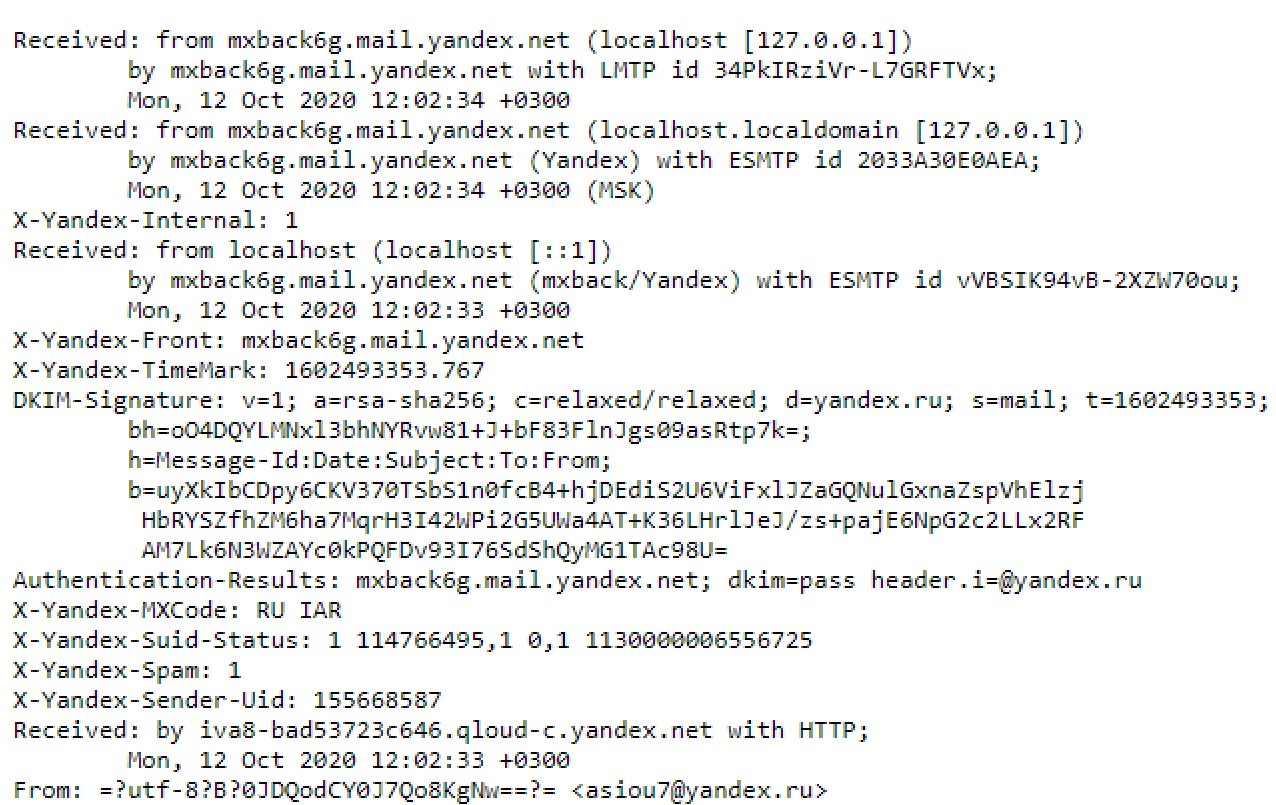 В связи с выводом новых форм по услугам образовательных учреждений на портале Госуслуг  изменился способ связи АСИОУ с ЕПГУ.
Новые настройки для программы Vipnet-клиент были высланы автоматически.
В случае ошибки получения заявлений:
1)      Необходимо проверить настройки випнет-клиента.
Открыть программу Vipnet Monitor, выбрать в списке «СМ Координатор ЭР2», щелкнуть по нему левой клавишей мыши два раза и перейти на вкладку «Тунели»
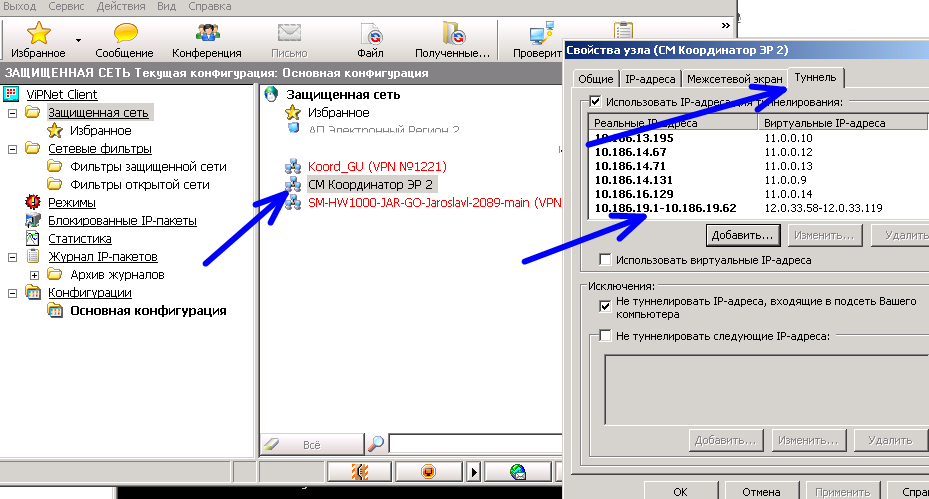 Проверить наличие IP адреса 10.186.19.5 в списке тунелей (или диапазона адресов 10.186.19.1-10.186.19.62)
2)      Если адрес (или диапазон) отсутствуют – добавить вручную, нажав кнопку «Добавить»
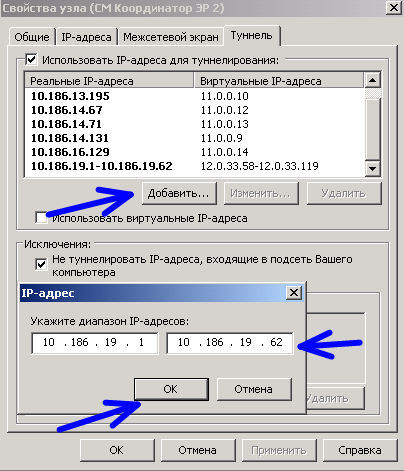 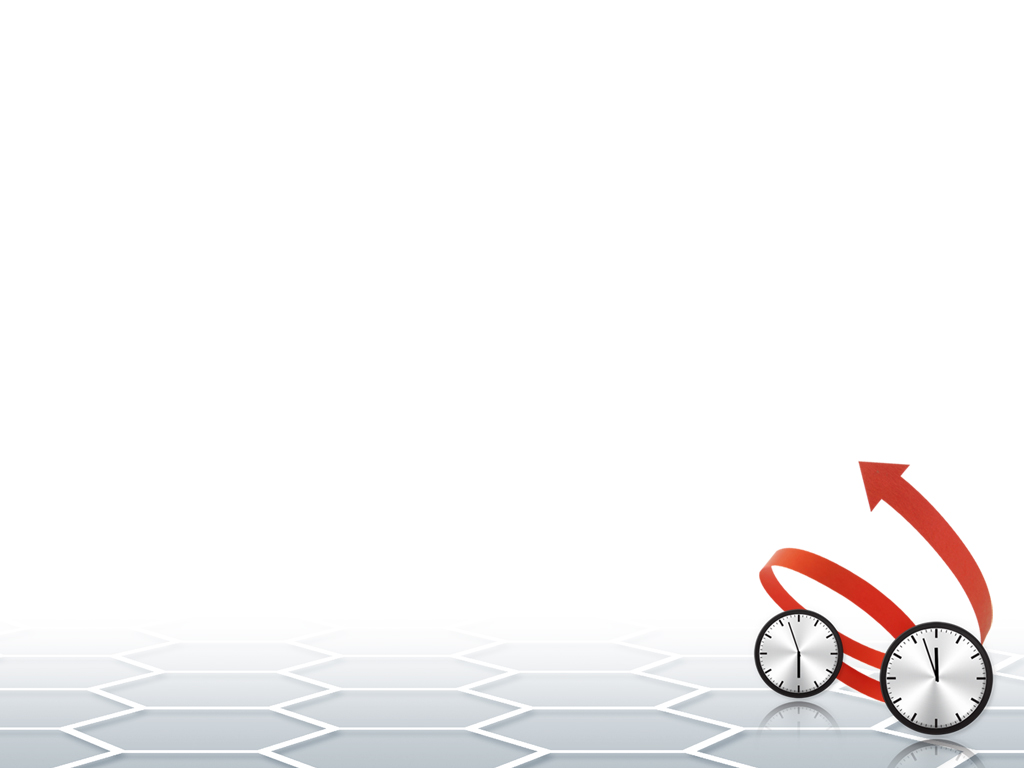 Работа с ЕПГУ в АСИОУ
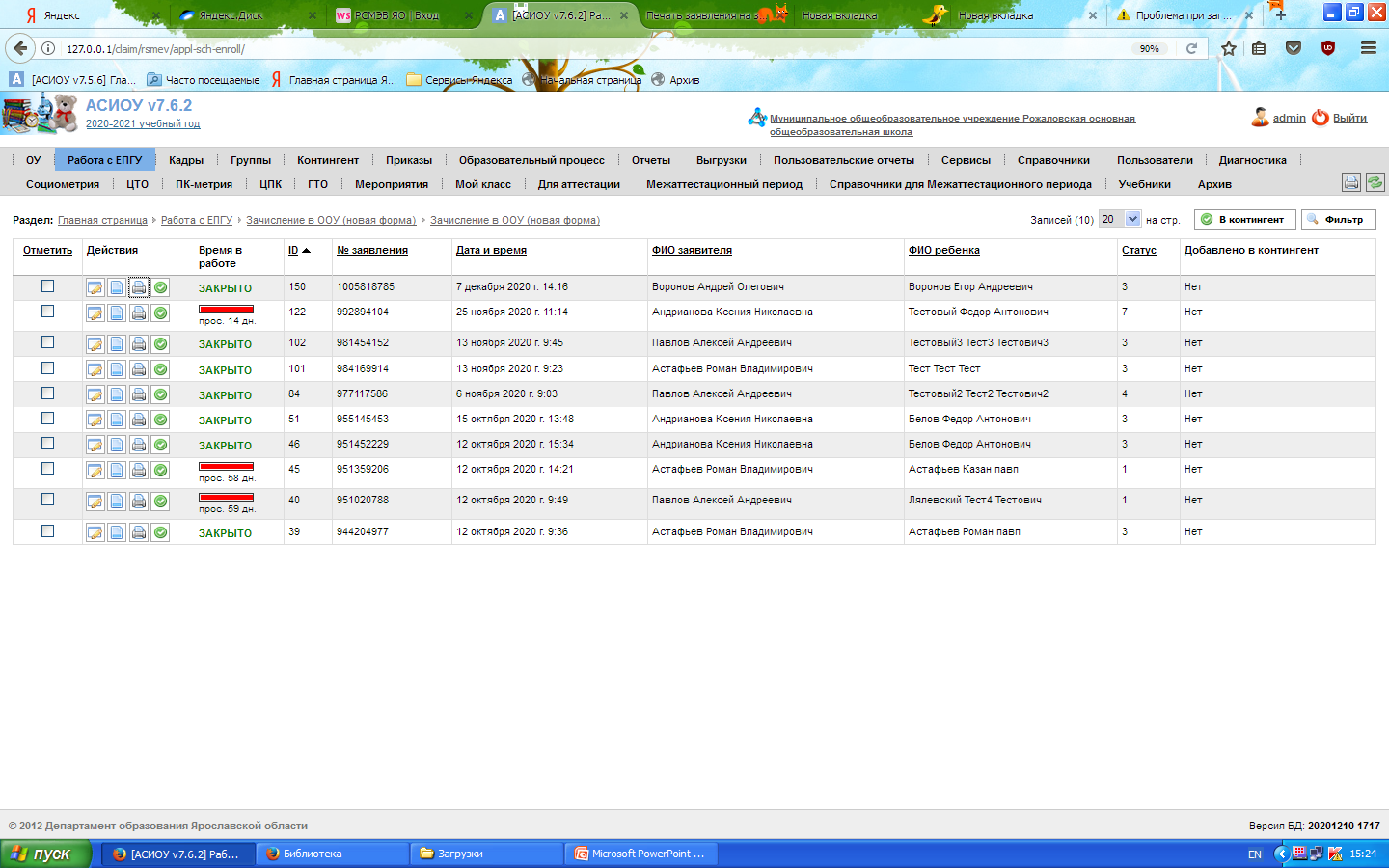 Работа по обработке заявлений с ЕПГУ отличается от обработки заявлений, которая была ранее:
Нет кнопки для приема заявлений 
В списке отображаются все заявления, полученные в новой форме с ЕПГУ
Вновь принятые заявления, с которыми еще не работали печатаются жирным шрифтом
Заявления, с которыми уже работали, обычным
Перечень статусов другой 
Когда ребенок заносится в контингент учреждения заявление, будет считаться обработанным
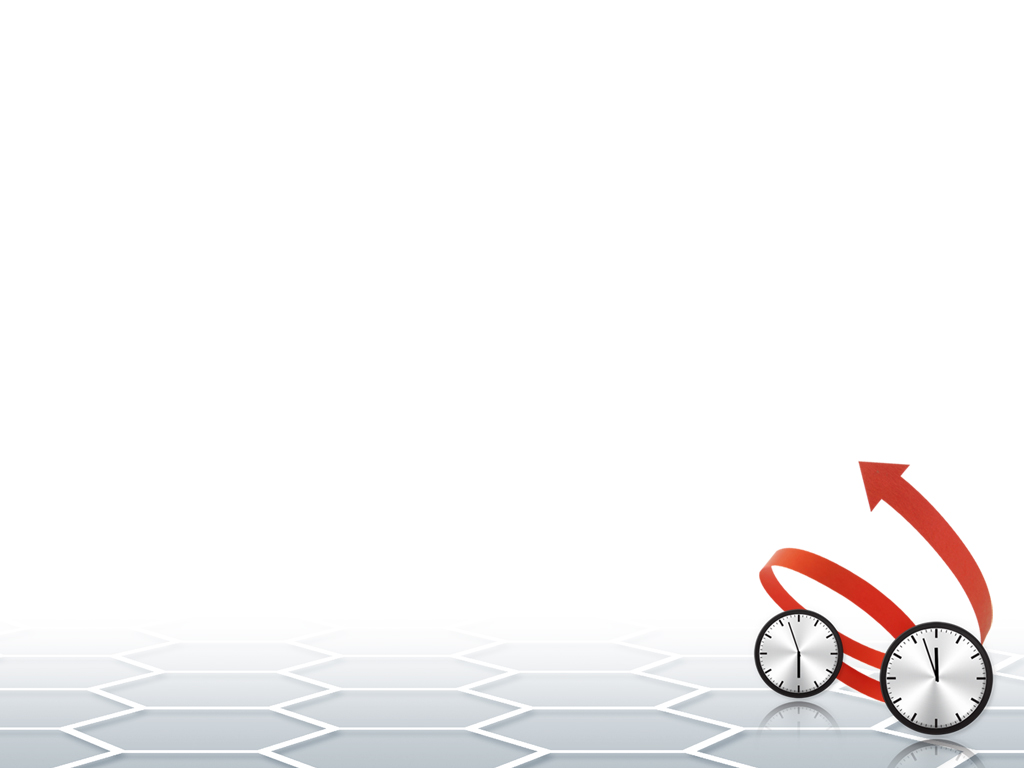 Работа с ЕПГУ в АСИОУ
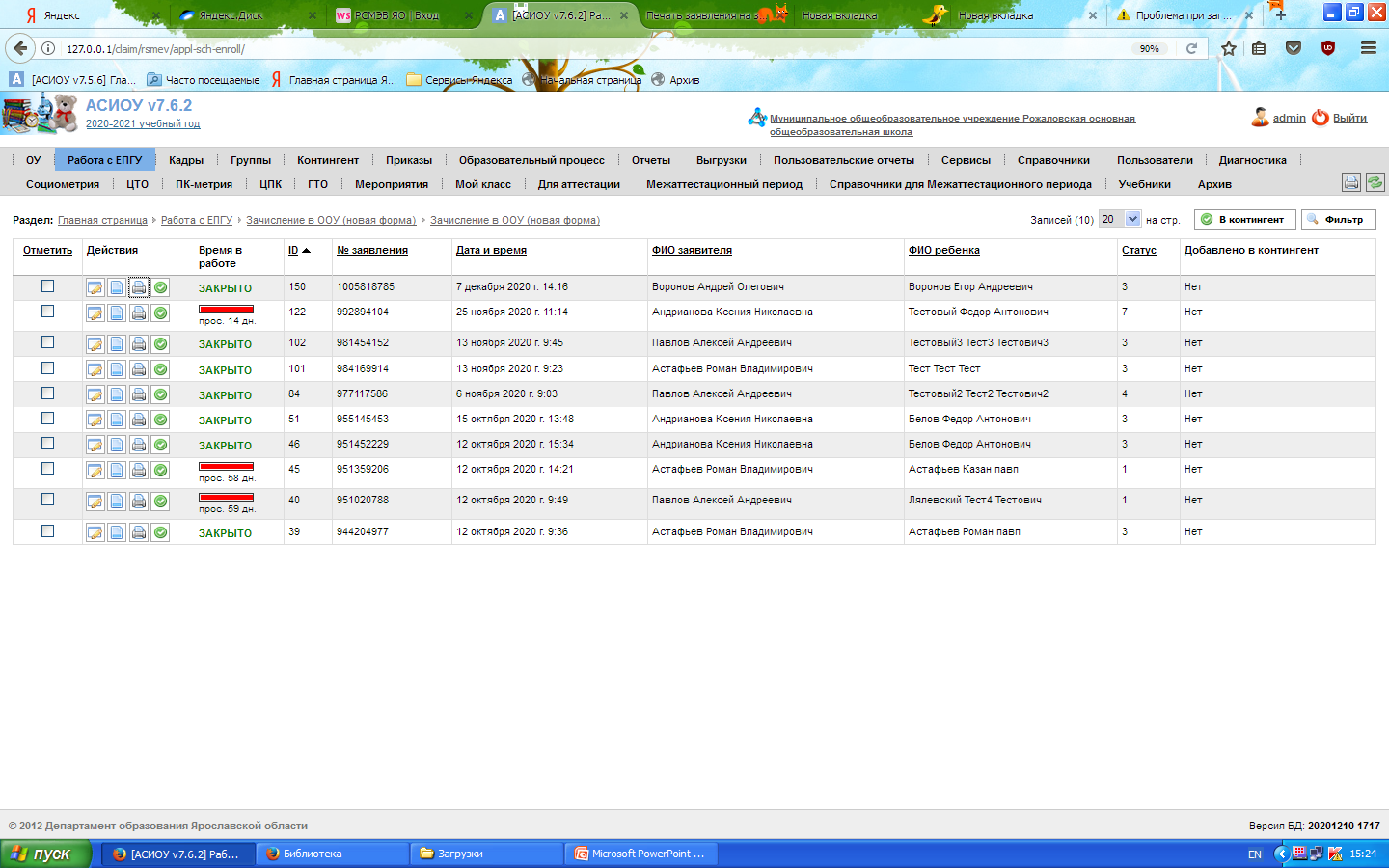 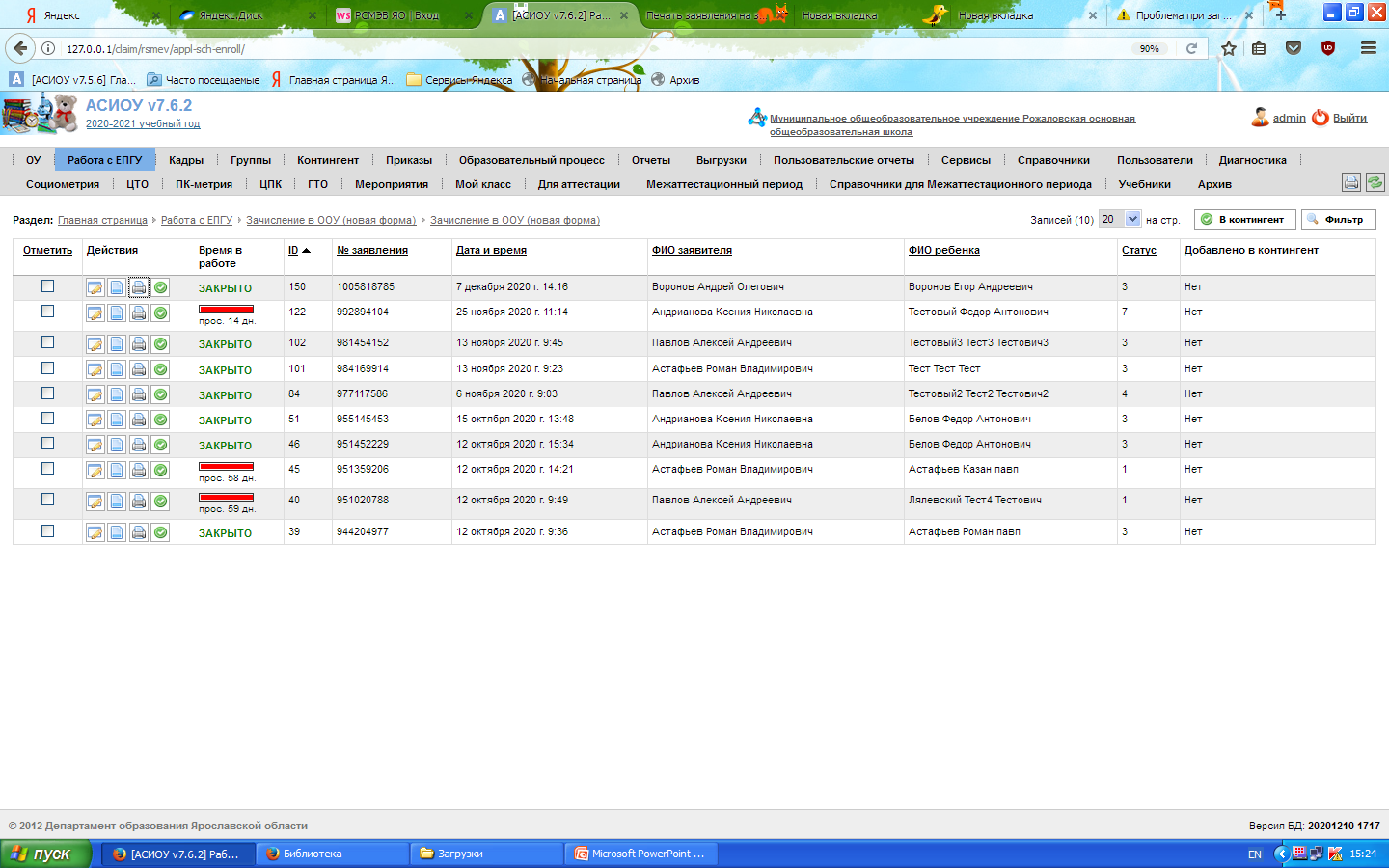 Действия:

Редактирование статусов 
Просмотр информации по заявлению
Печать заявления
Зачисление в контингент образовательного учреждения
1      2     3     4
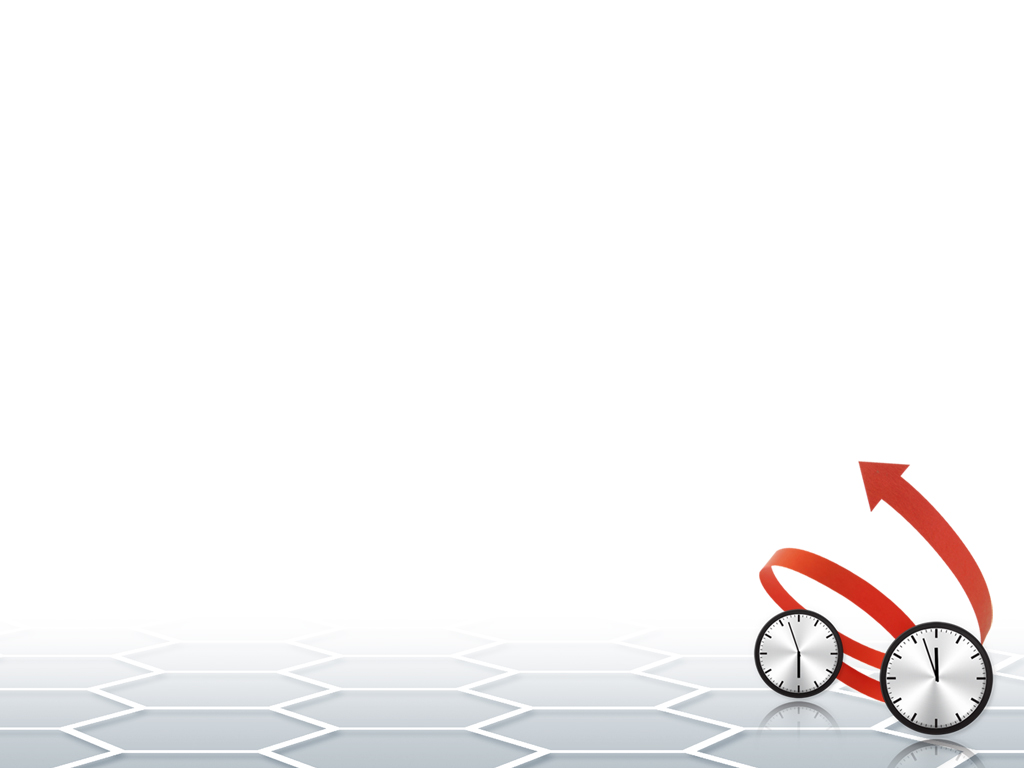 Статусы в АСИОУ
Принято
Заявление принято к рассмотрению
Заявление зарегистрировано
Промежуточный статус по заявлению:- ожидание подтверждения документов- сообщения
отказано в оказании услуги
услуга оказана
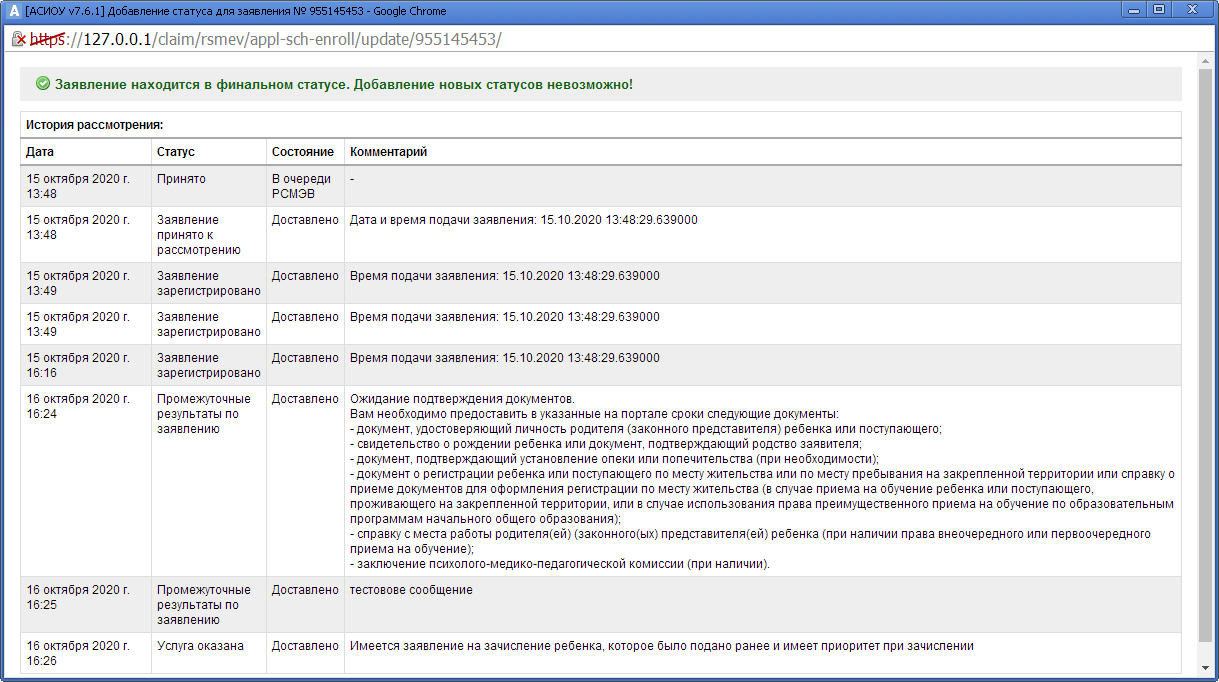 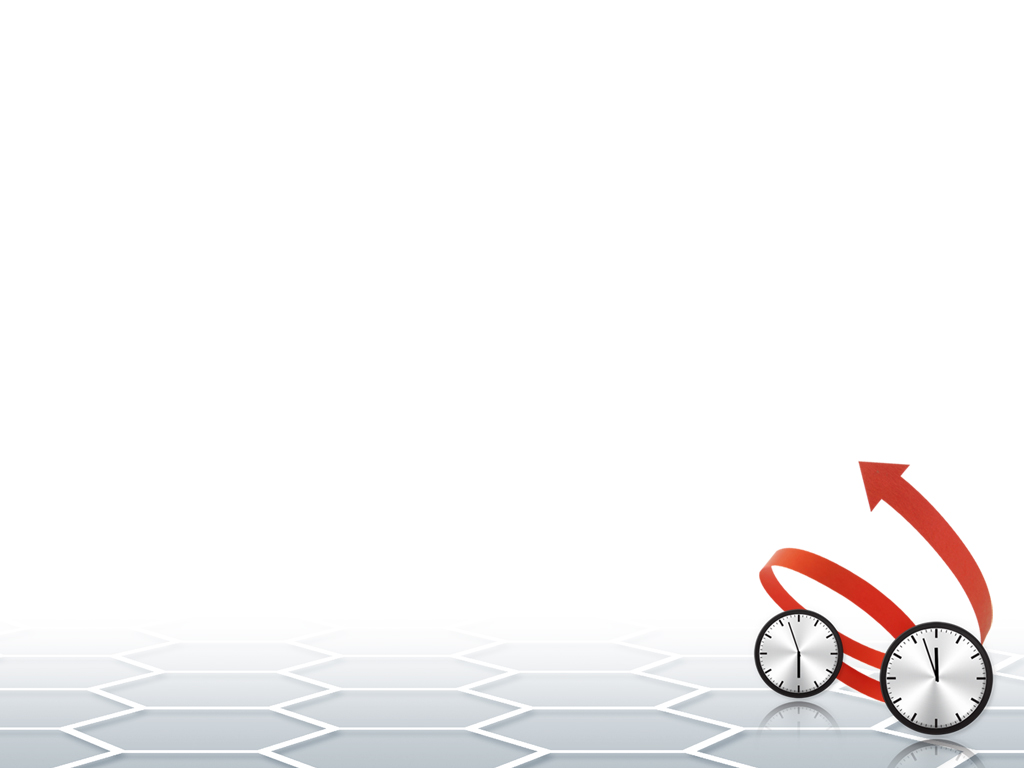 Алгоритм обработки заявлений ЕПГУ в АСИОУ
Просмотр нового заявления 
Печать заявления 
Внесение промежуточных статусов (ожидание подтверждения документов или передача сообщения)
Внесение окончательного статуса (либо услуга оказана, либо отказано в оказании услуги)
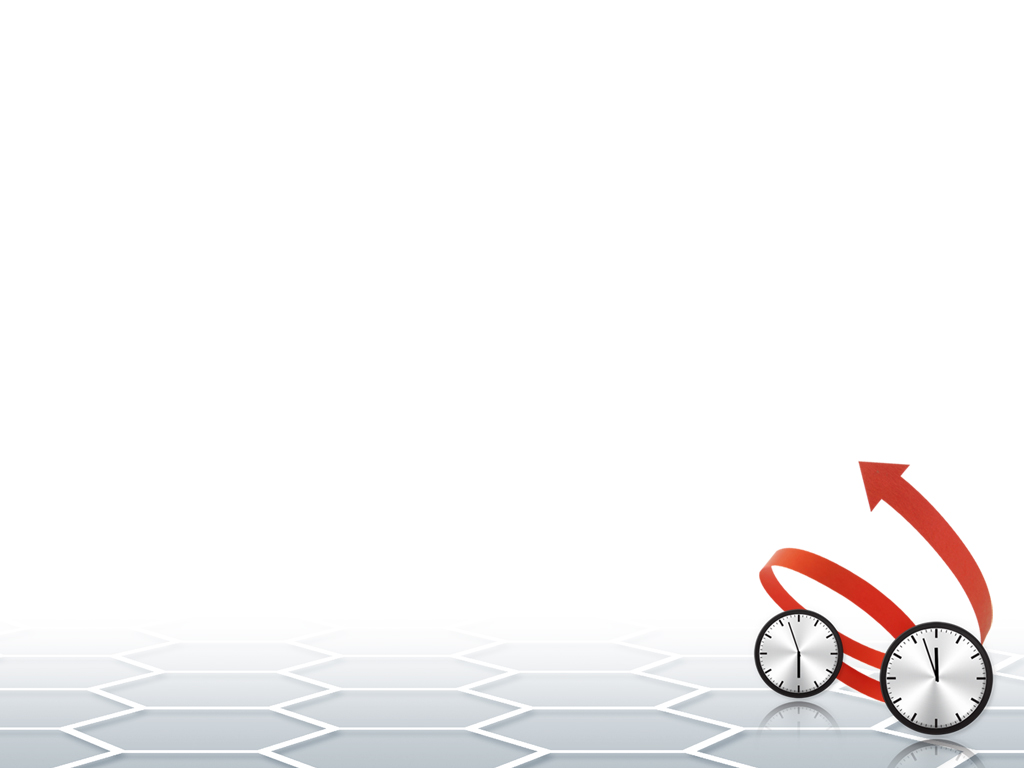 Просмотр информации по заявлению в АСИОУ
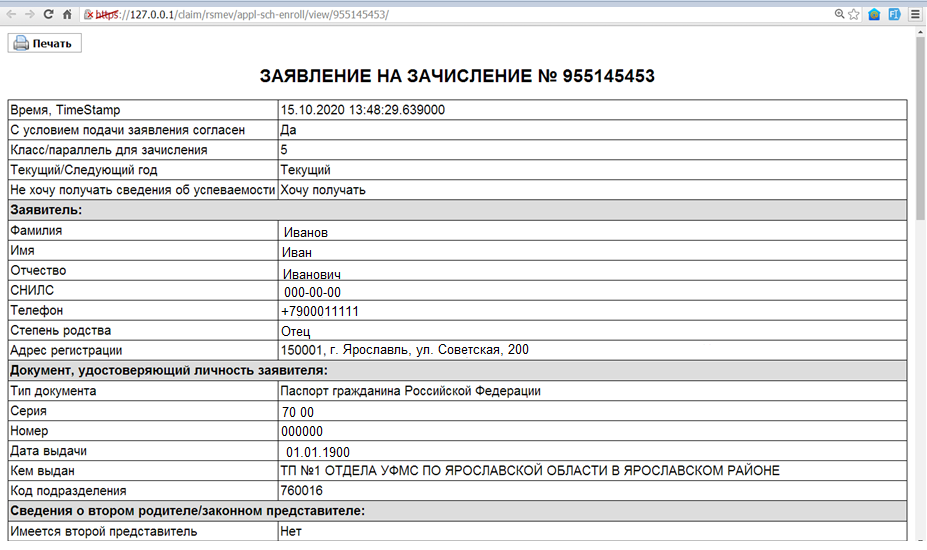 После нажатию кнопки «Просмотр заявления» данному заявлению автоматически присваивается статус «Заявление зарегистрировано»
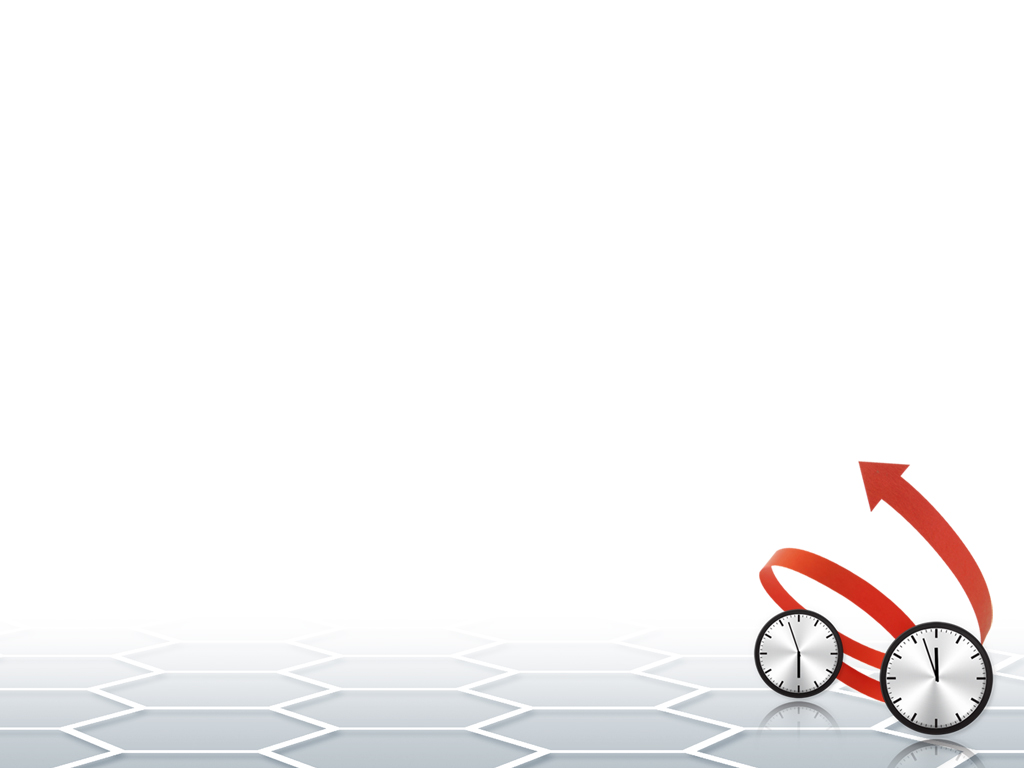 Информация по заявлению в АСИОУ(продолжение)
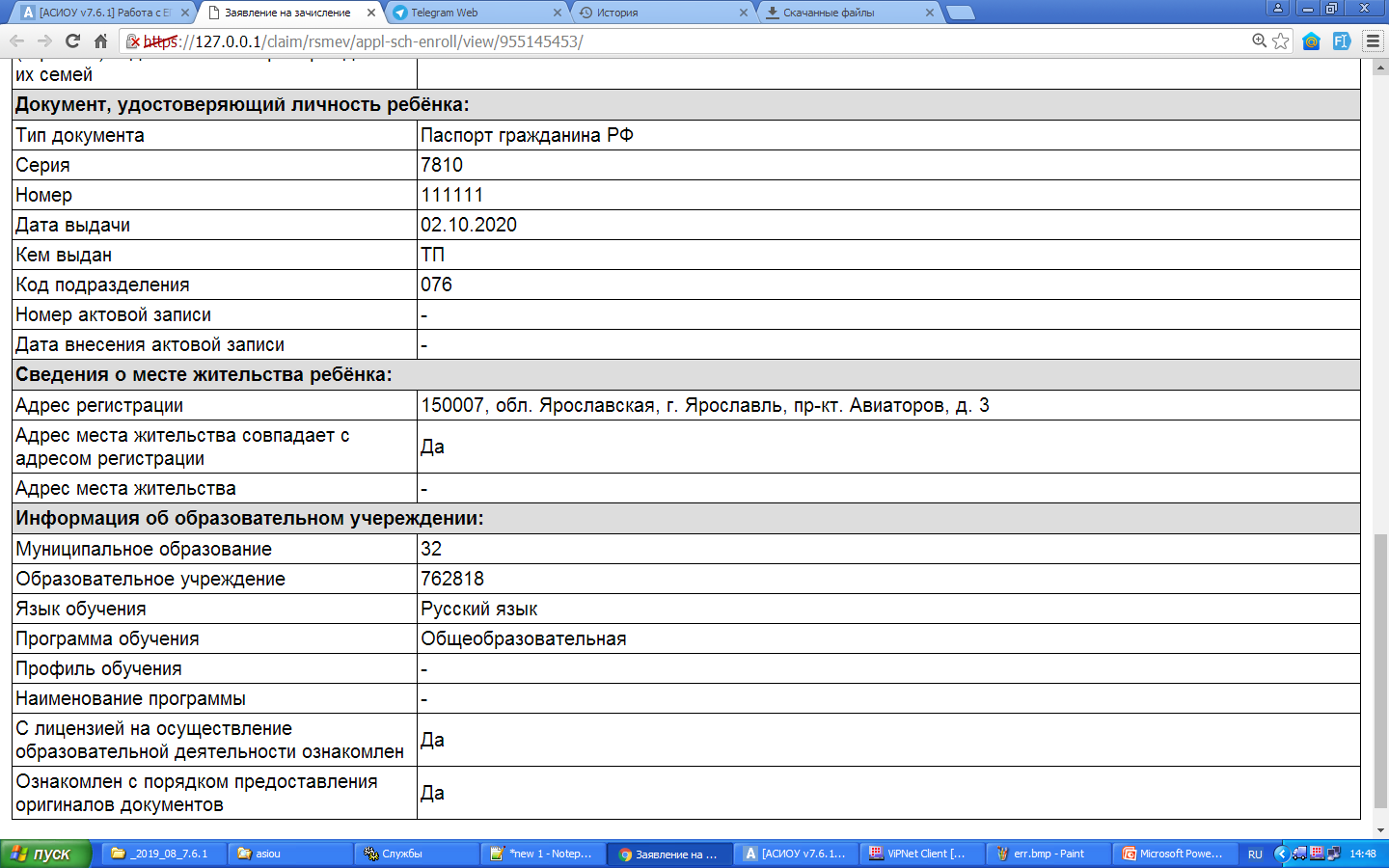 После нажатия кнопки «Просмотр заявления» данному заявлению автоматически присваивается статус «Заявление зарегистрировано»
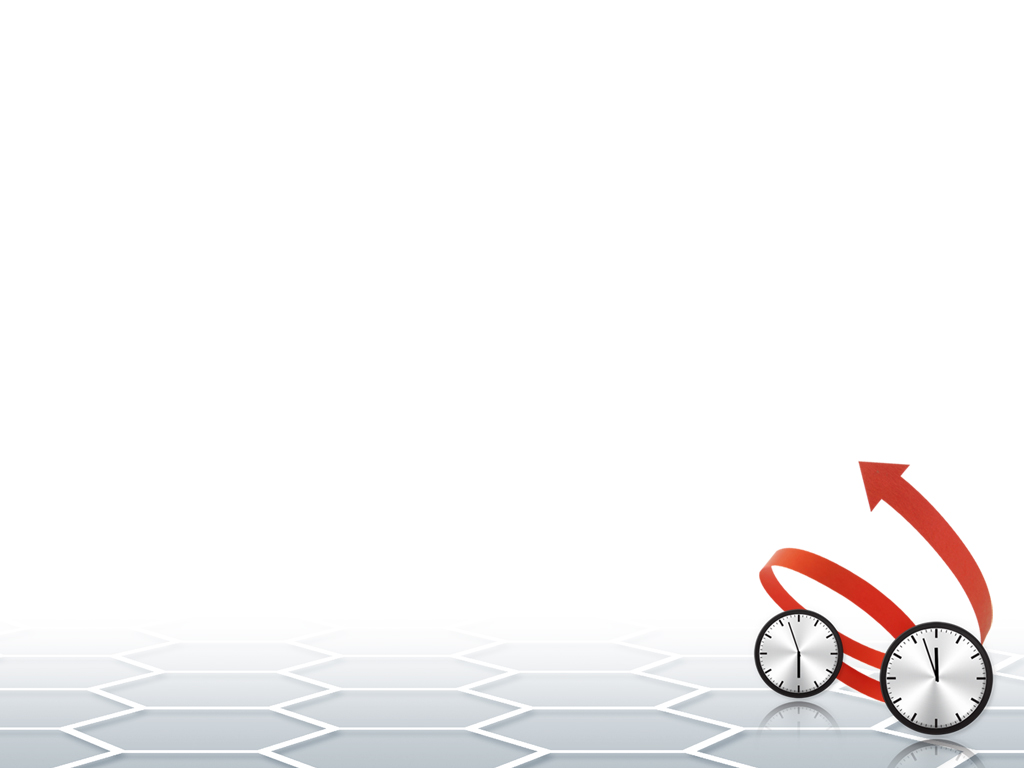 Информация по заявлению в АСИОУ(продолжение)
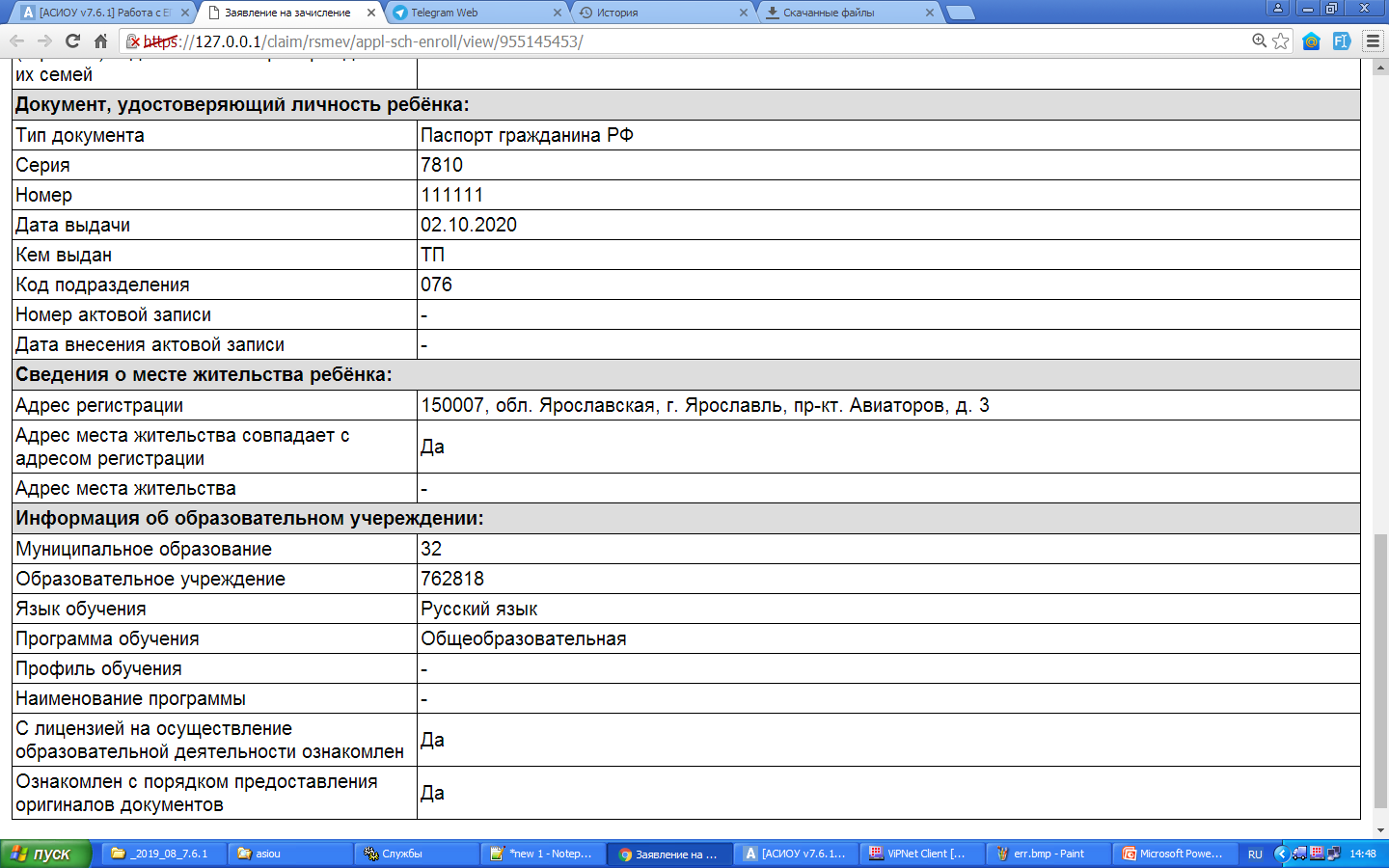 После нажатия кнопки «Просмотр заявления» данному заявлению автоматически присваивается статус «Заявление зарегистрировано»
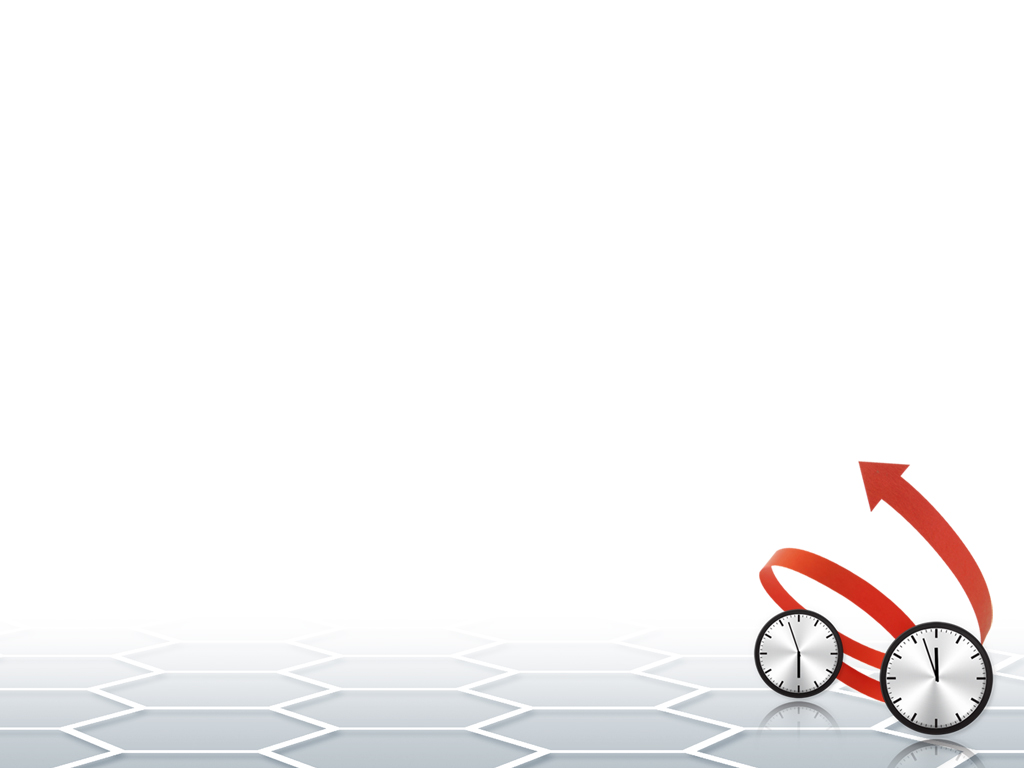 Печать заявления
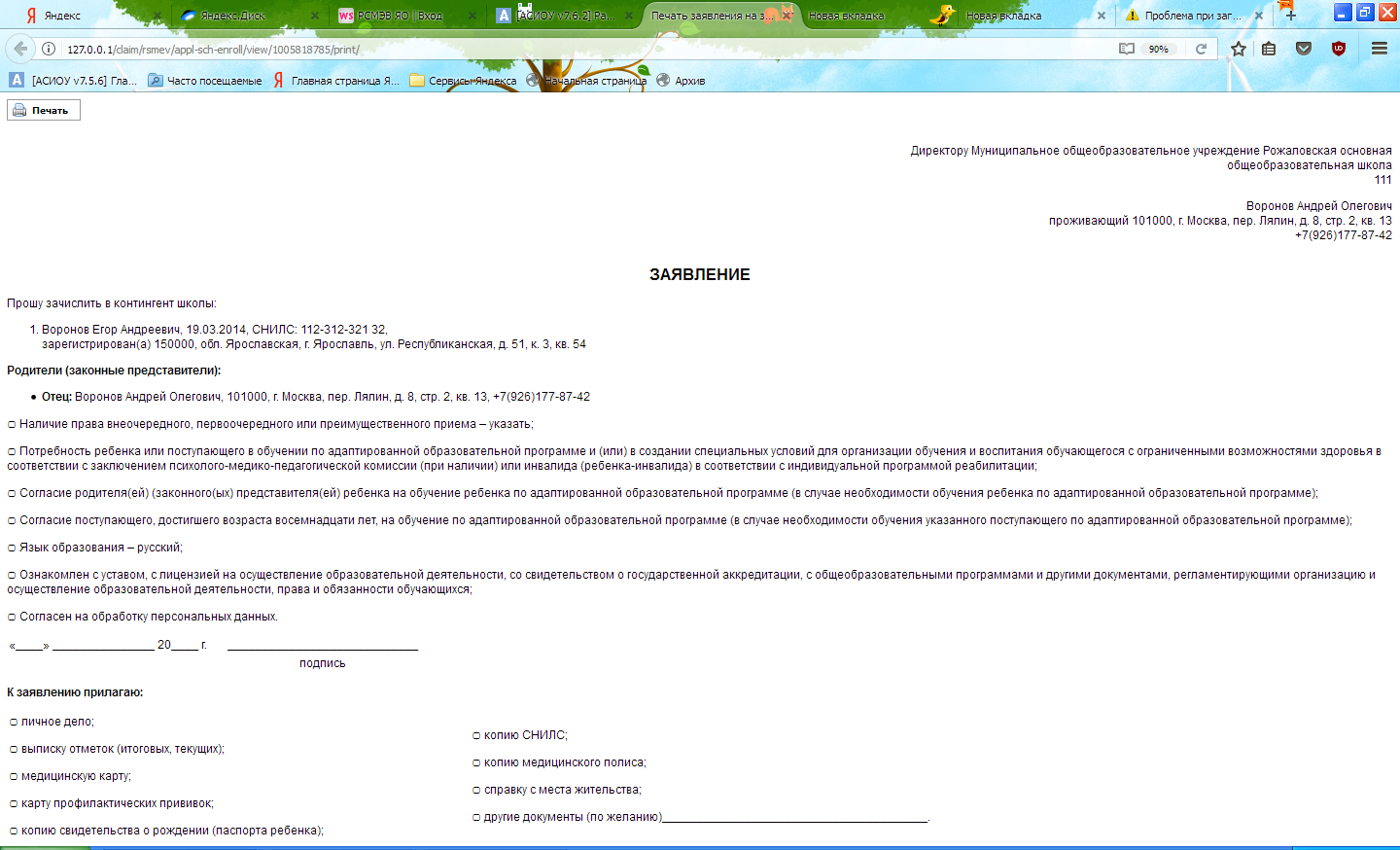 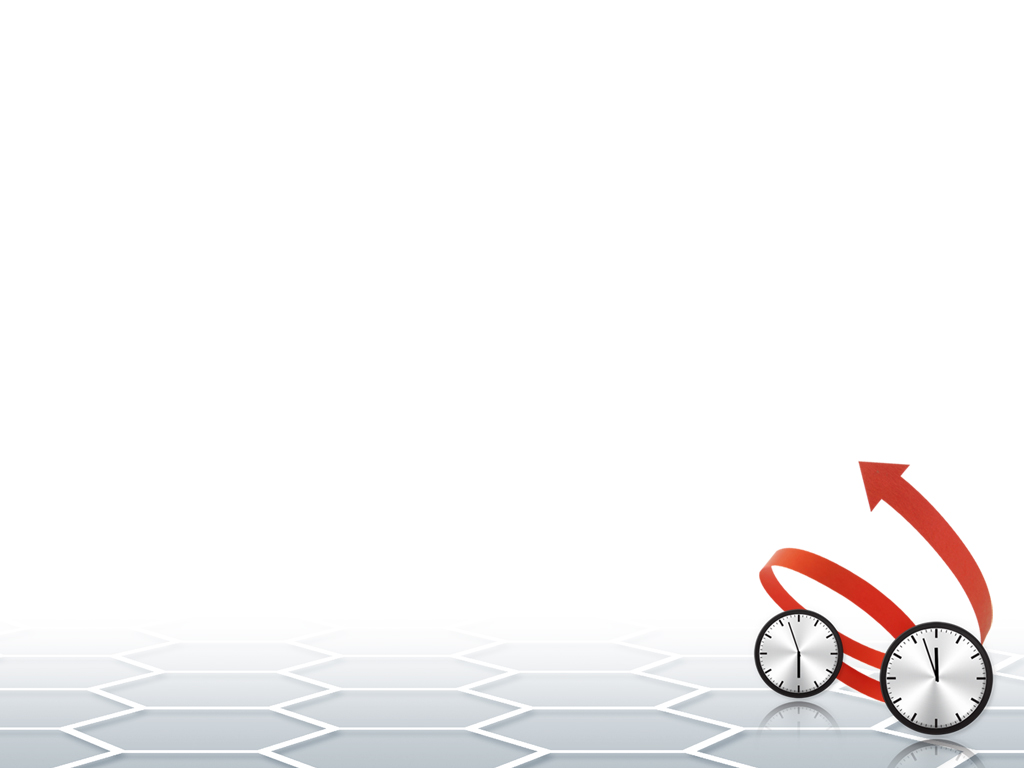 Работа со статусами
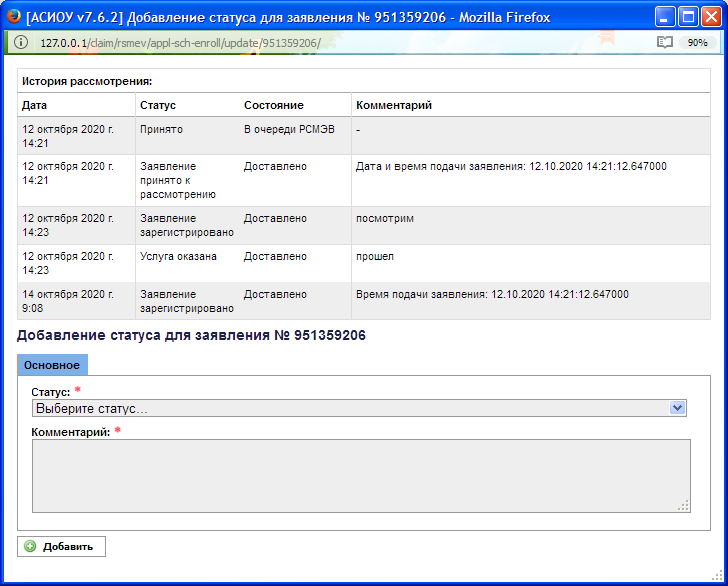 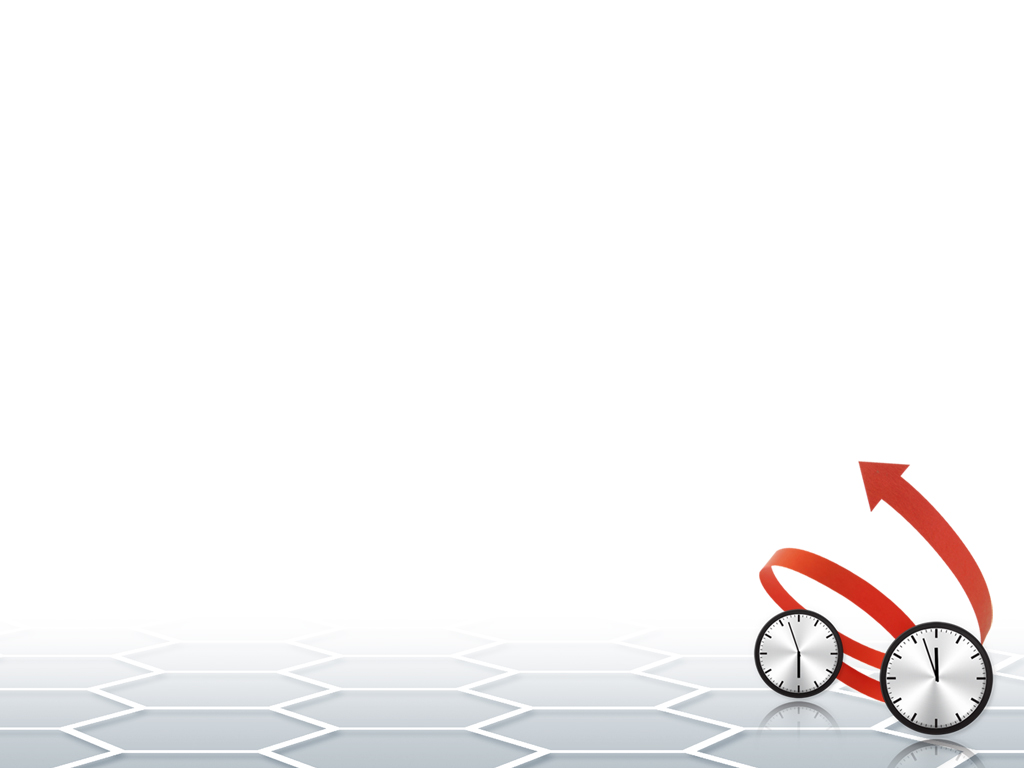 Работа со статусами
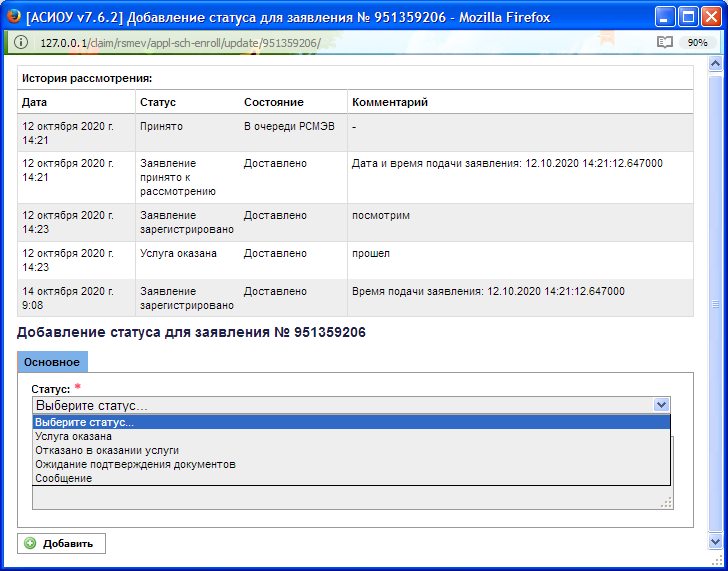 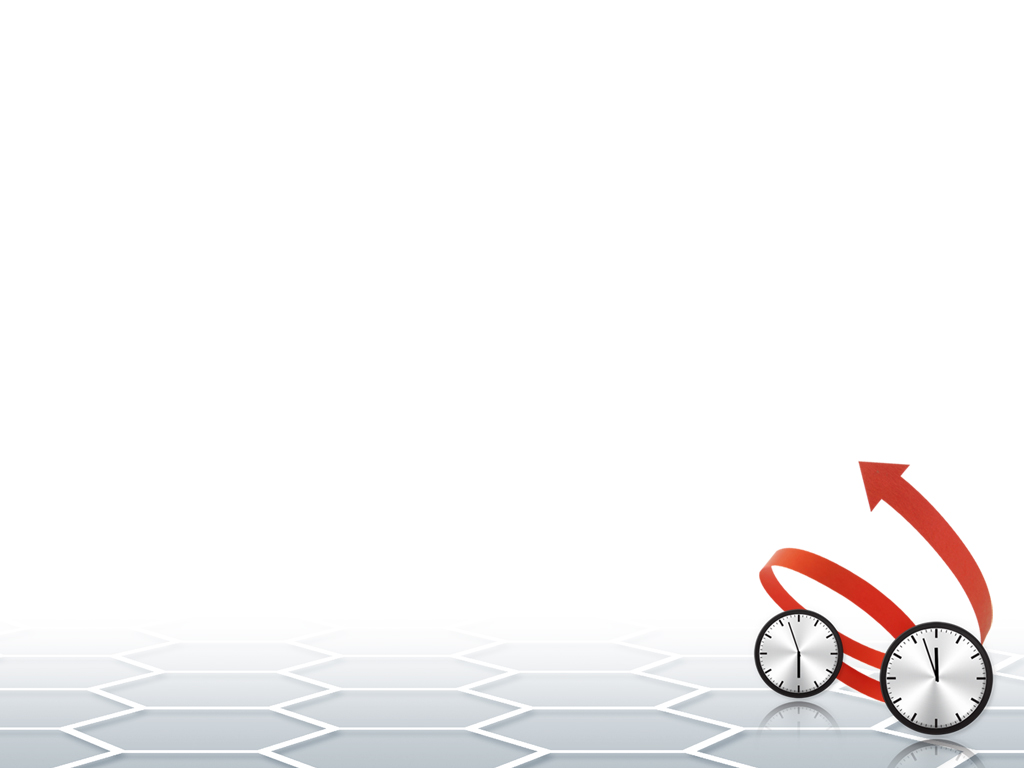 Работа со статусами
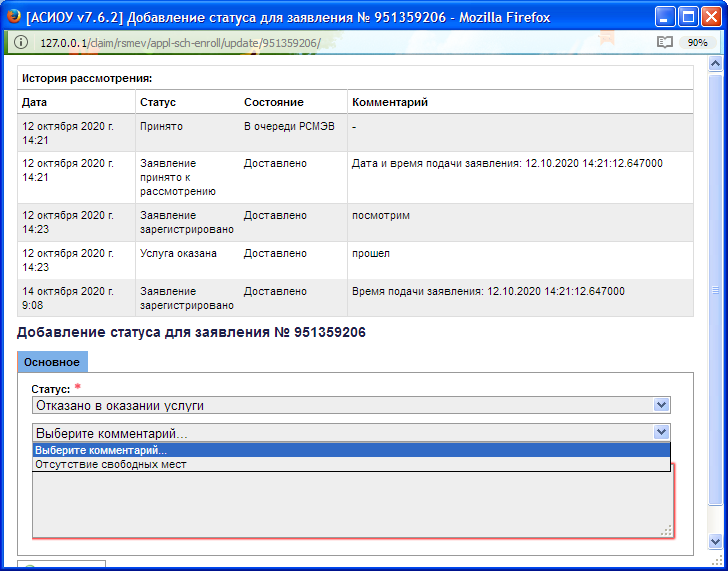 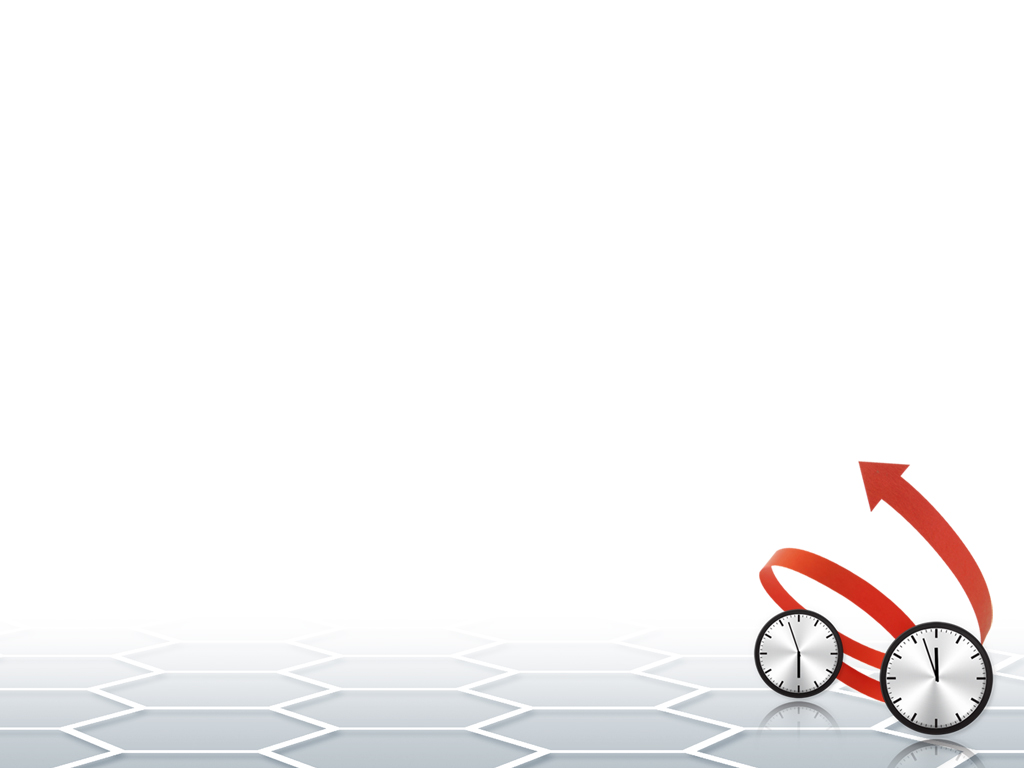 Работа со статусами
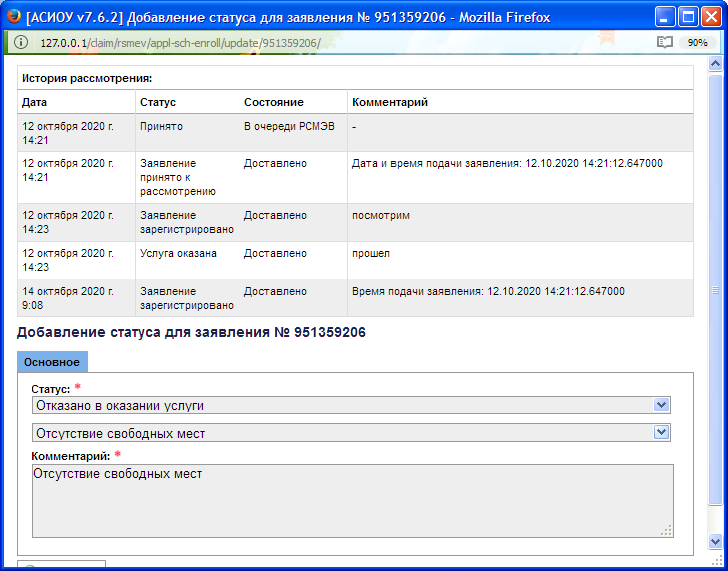 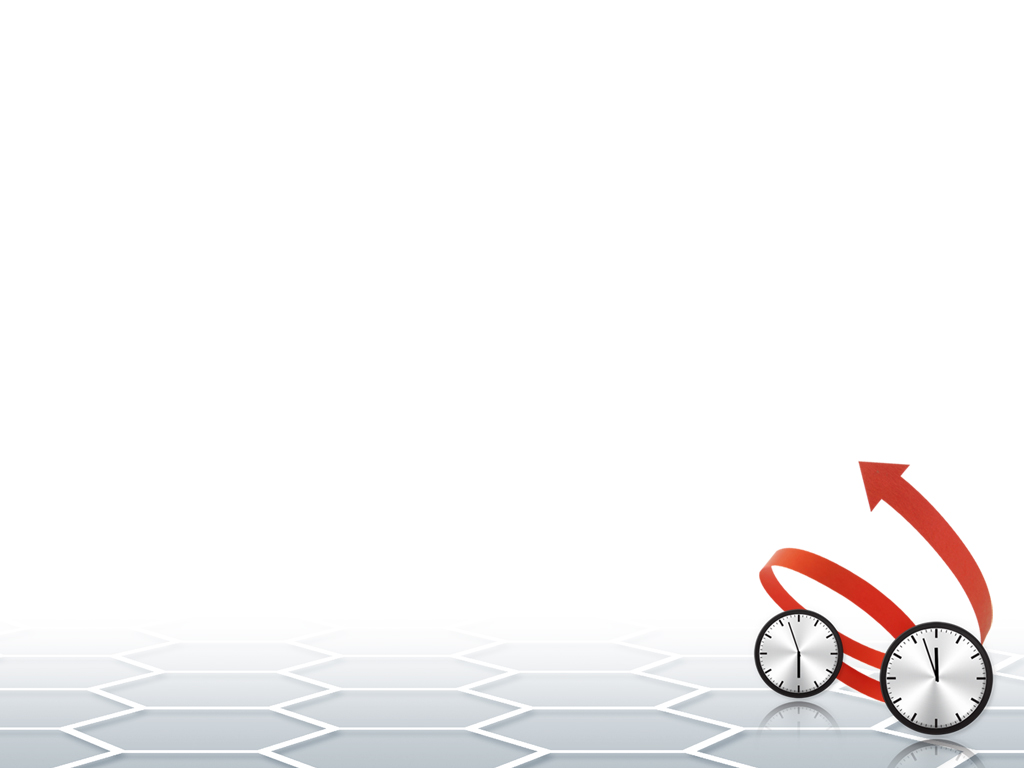 Присвоение промежуточных статусов: ожидание подтверждения документов
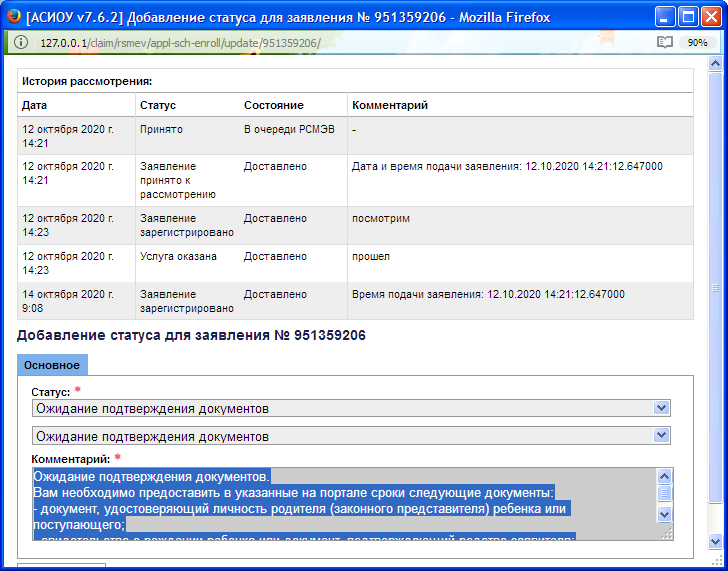 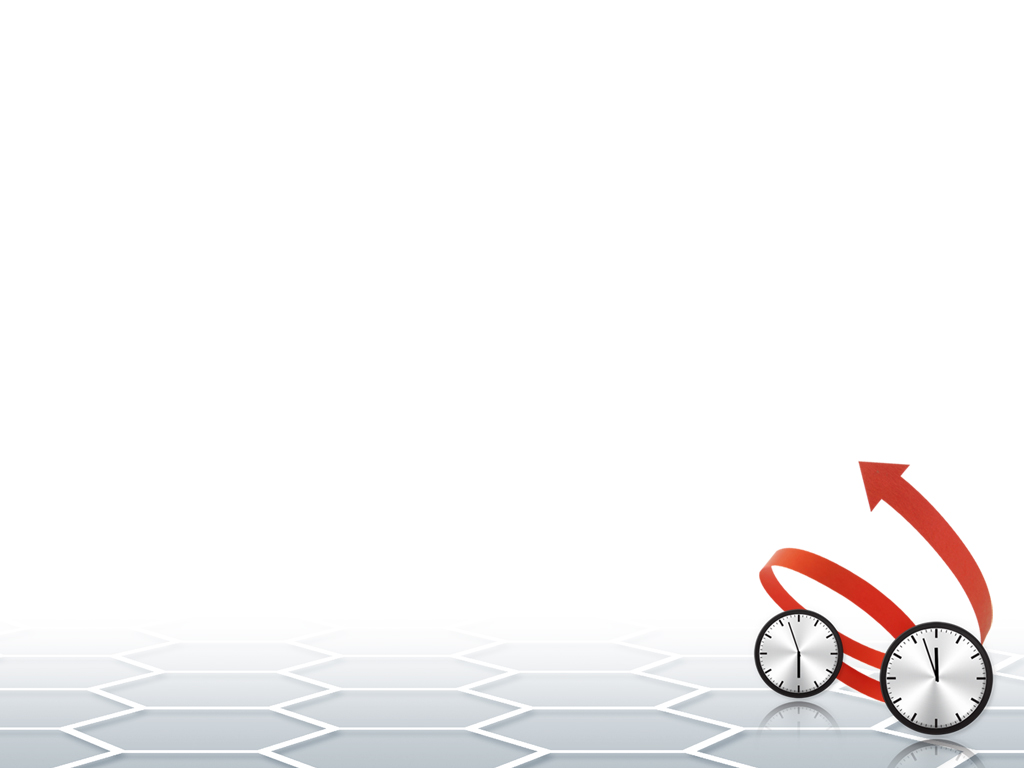 Присвоение промежуточных статусов: ожидание подтверждения документов
Ожидание подтверждения документов.
Вам необходимо предоставить в указанные на портале сроки следующие документы:
- документ, удостоверяющий личность родителя (законного представителя) ребенка или поступающего;
- свидетельство о рождении ребенка или документ, подтверждающий родство заявителя;
- документ, подтверждающий установление опеки или попечительства (при необходимости);
- документ о регистрации ребенка или поступающего по месту жительства или по месту пребывания на закрепленной территории или справку о приеме документов для оформления регистрации по месту жительства (в случае приема на обучение ребенка или поступающего, проживающего на закрепленной территории, или в случае использования права преимущественного приема на обучение по образовательным программам начального общего образования);
- справку с места работы родителя(ей) (законного(ых) представителя(ей) ребенка (при наличии права внеочередного или первоочередного приема на обучение);
- заключение ПМПК (при наличии).
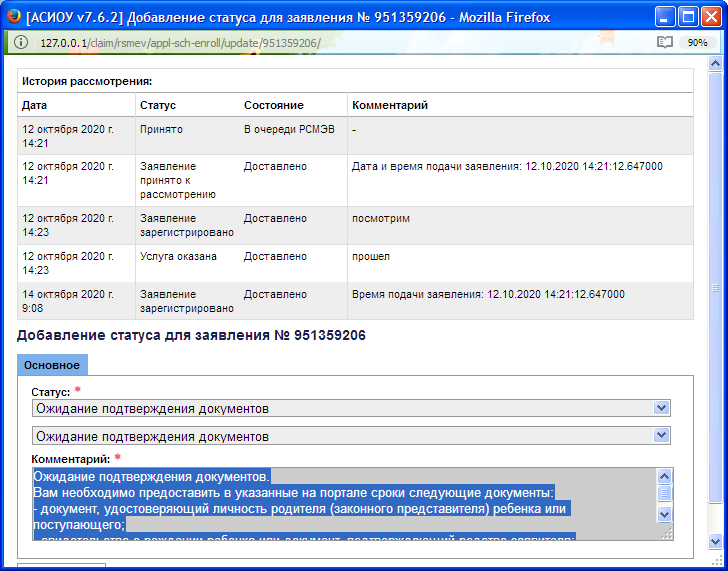 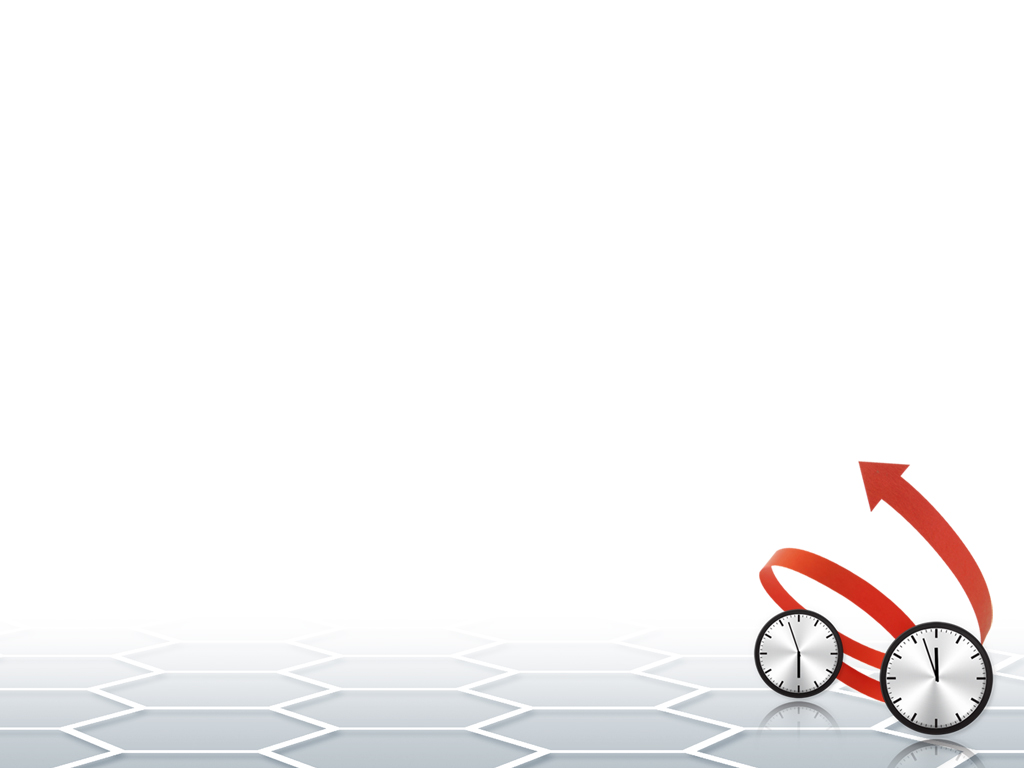 Присвоение промежуточных статусов: текстовое сообщение
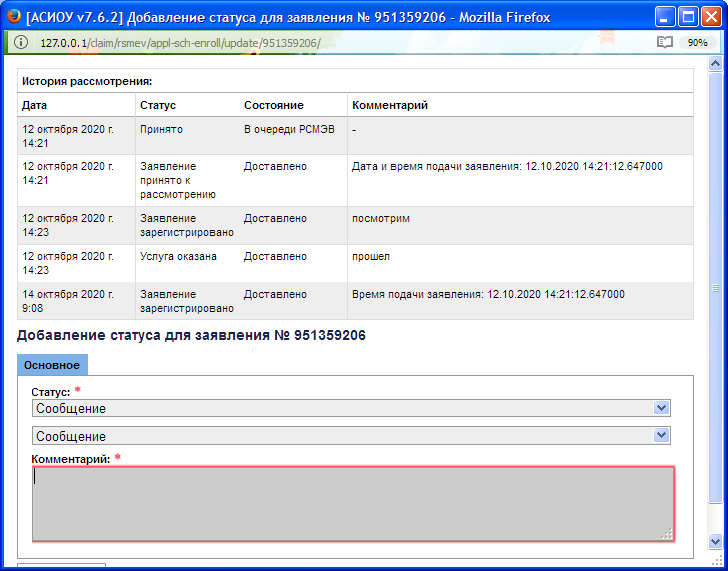 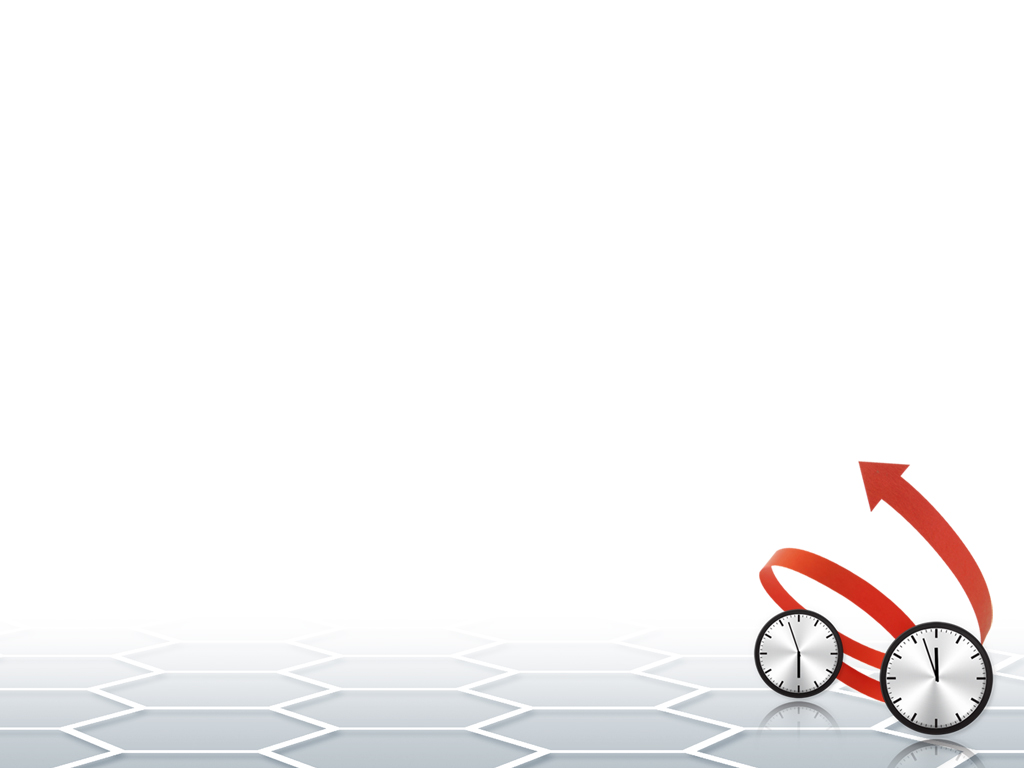 Зачисление обучающихся в учреждение
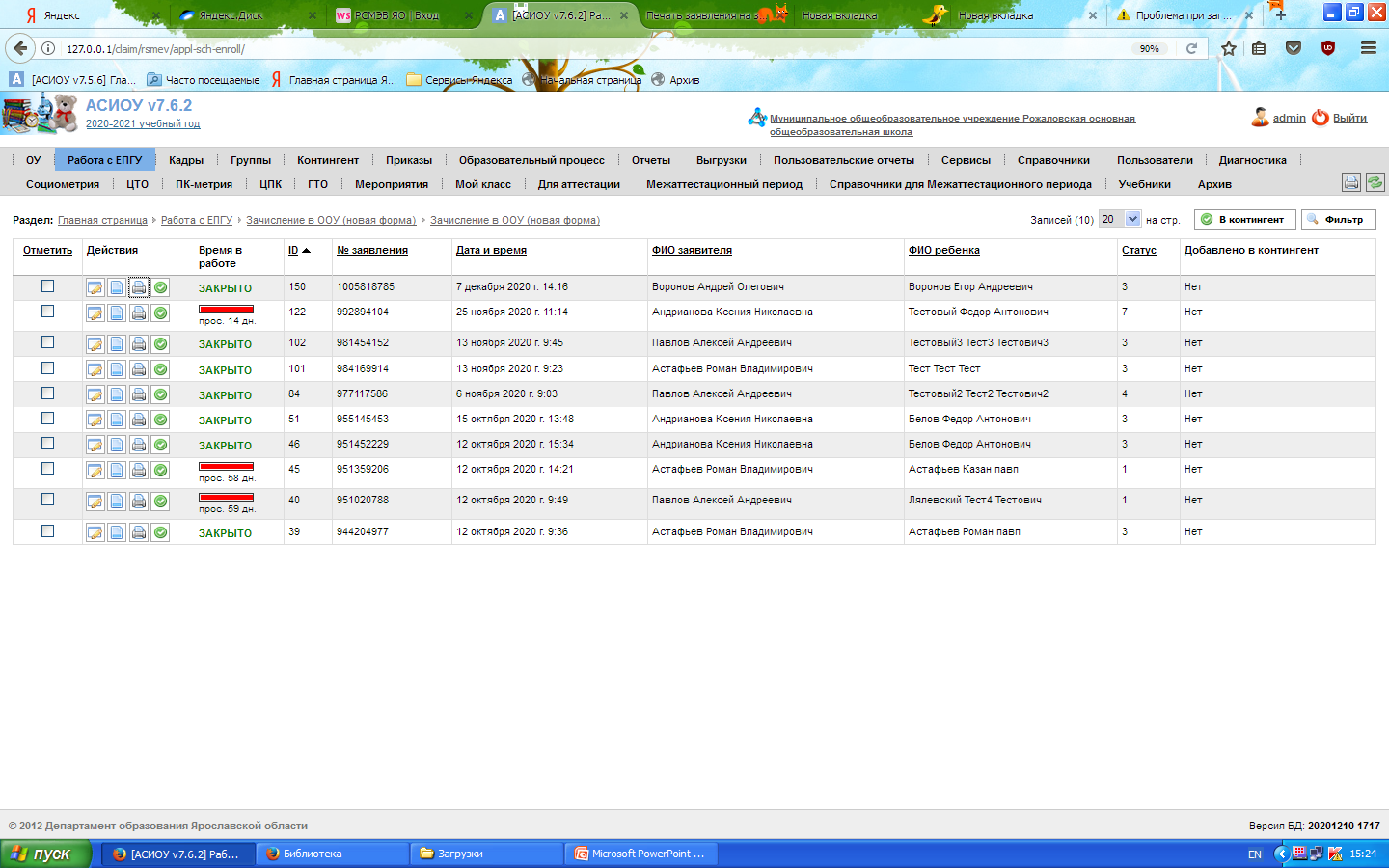 После нажатия кнопки «Зачисление в контингент» 
в контингенте обучающихся появится новая запись
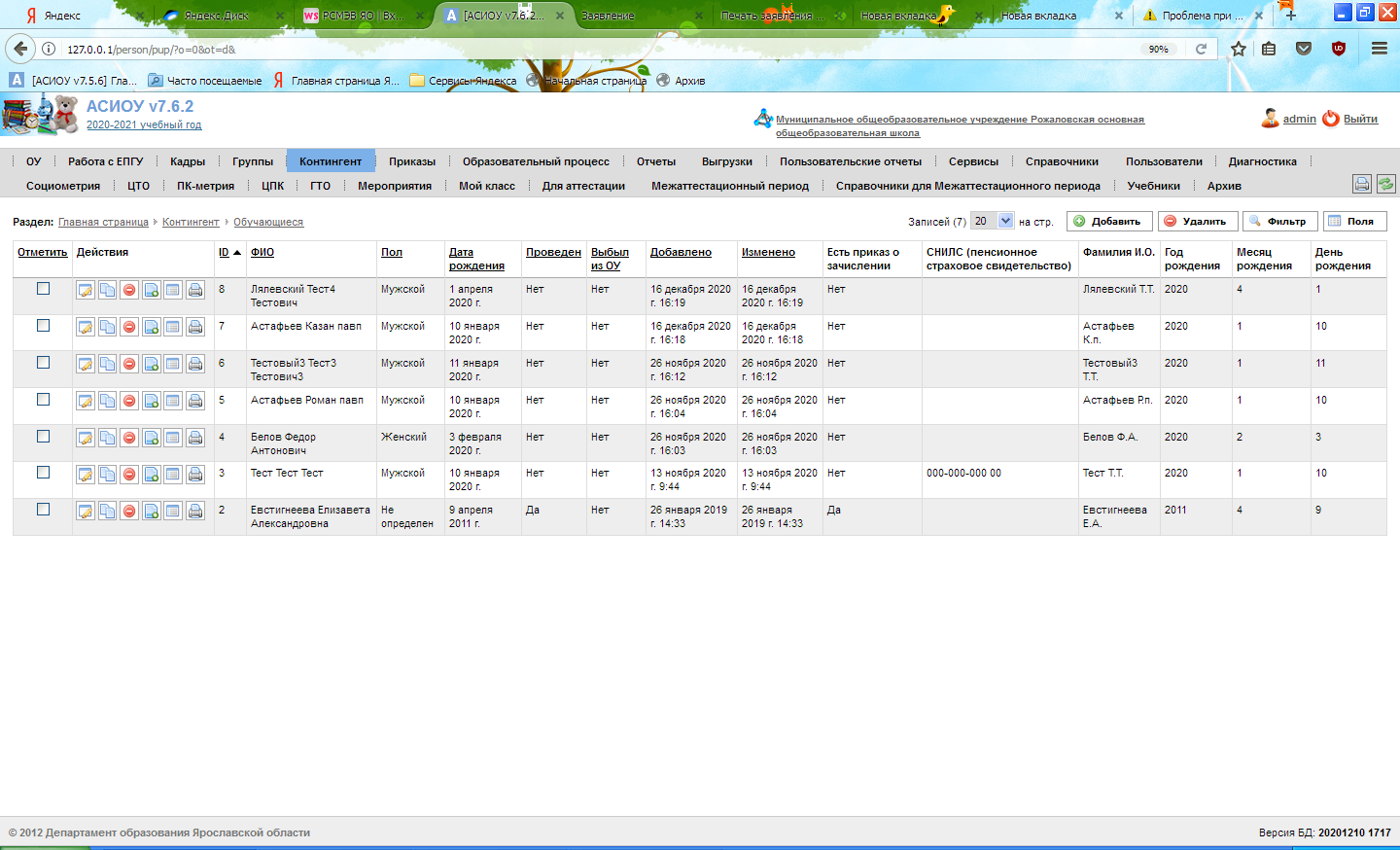 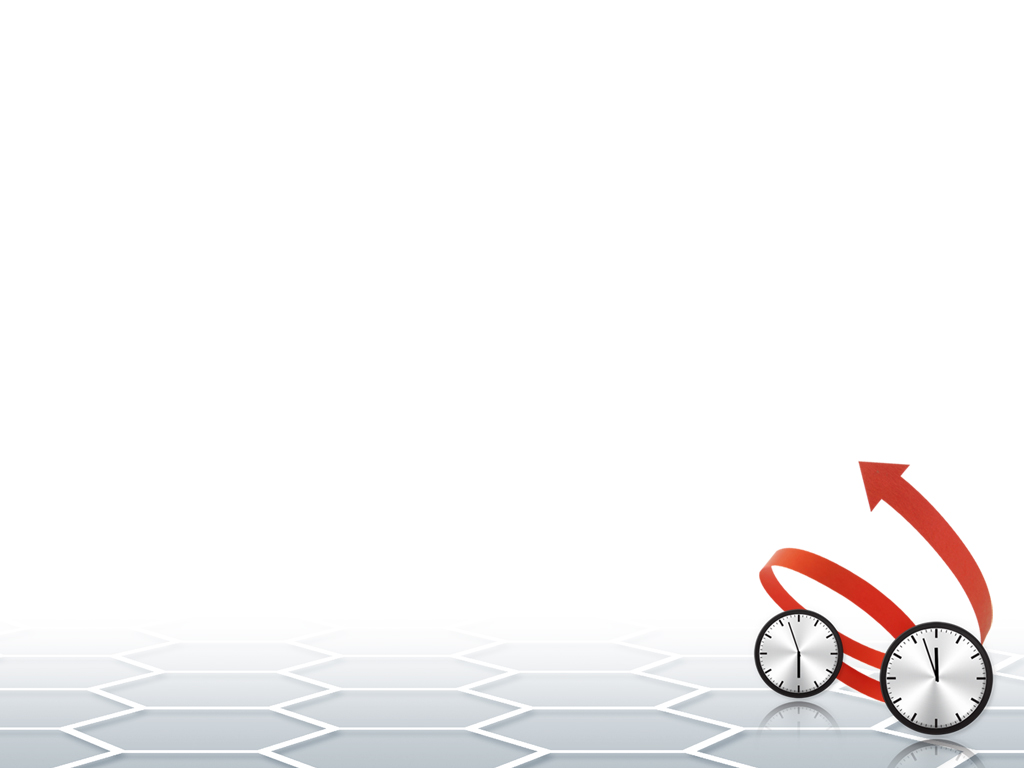 Зачисление обучающихся в учреждение
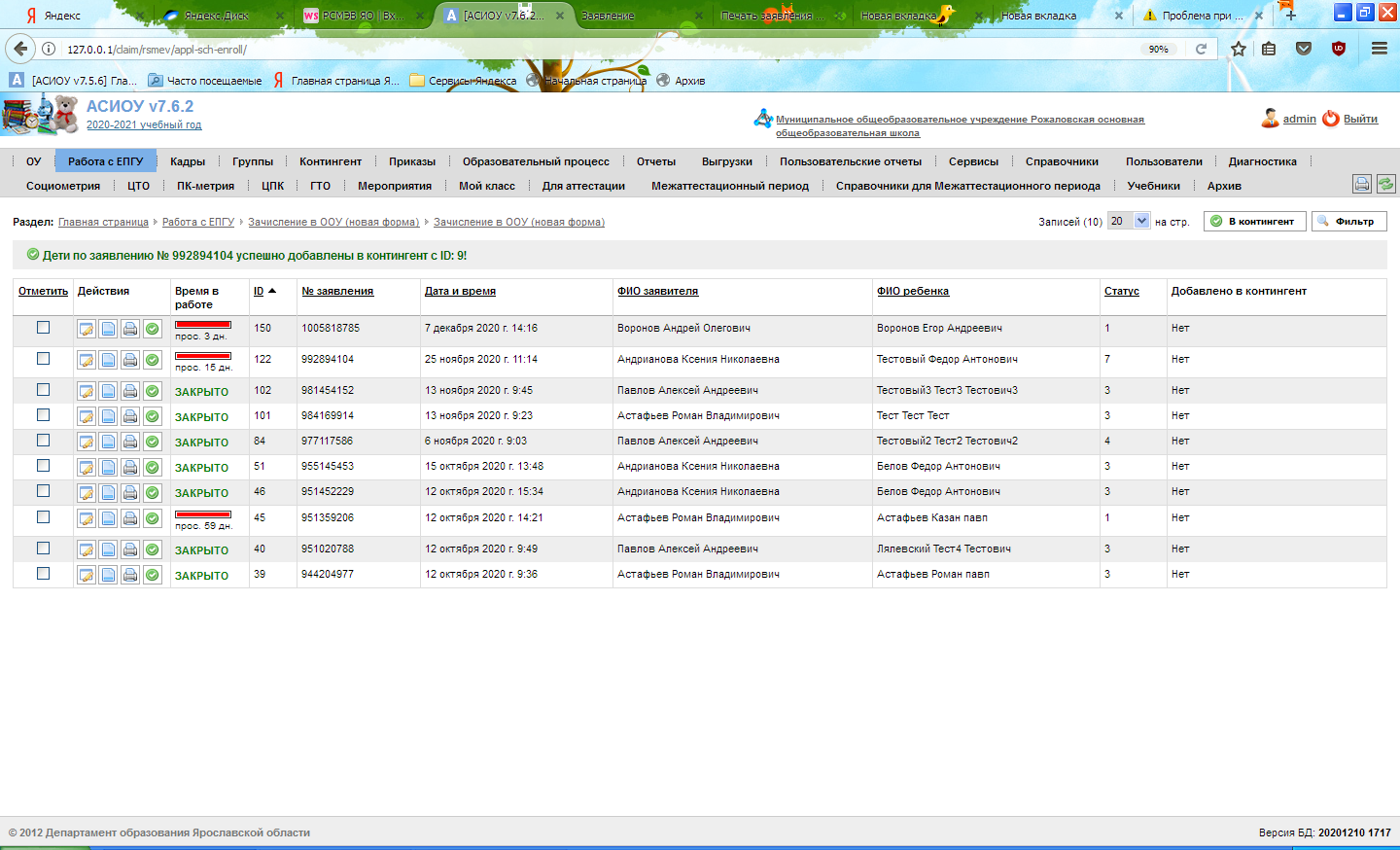 После нажатия кнопки «В контингент» в верхней правой части экрана все отмеченные заявления и дети из них добавлены в контингент обучающихся
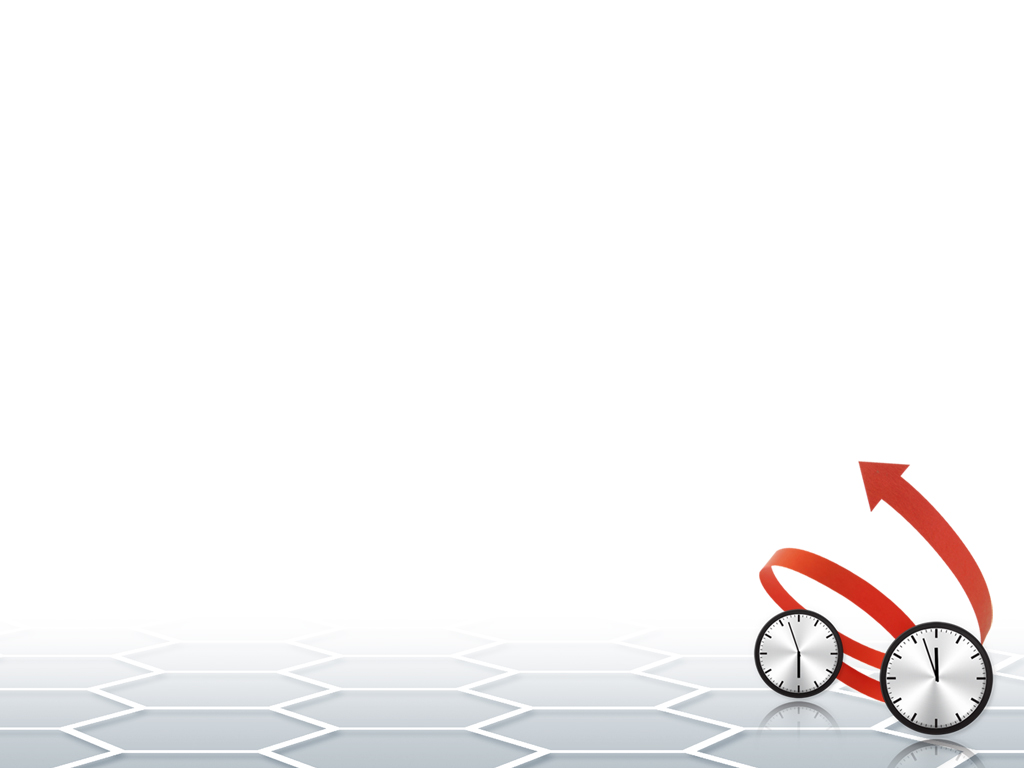 Работа со статусом «Услуга оказана»
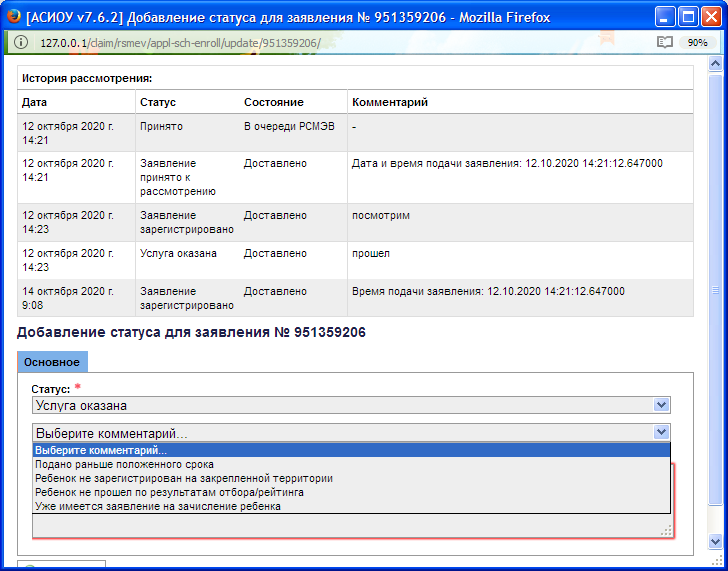 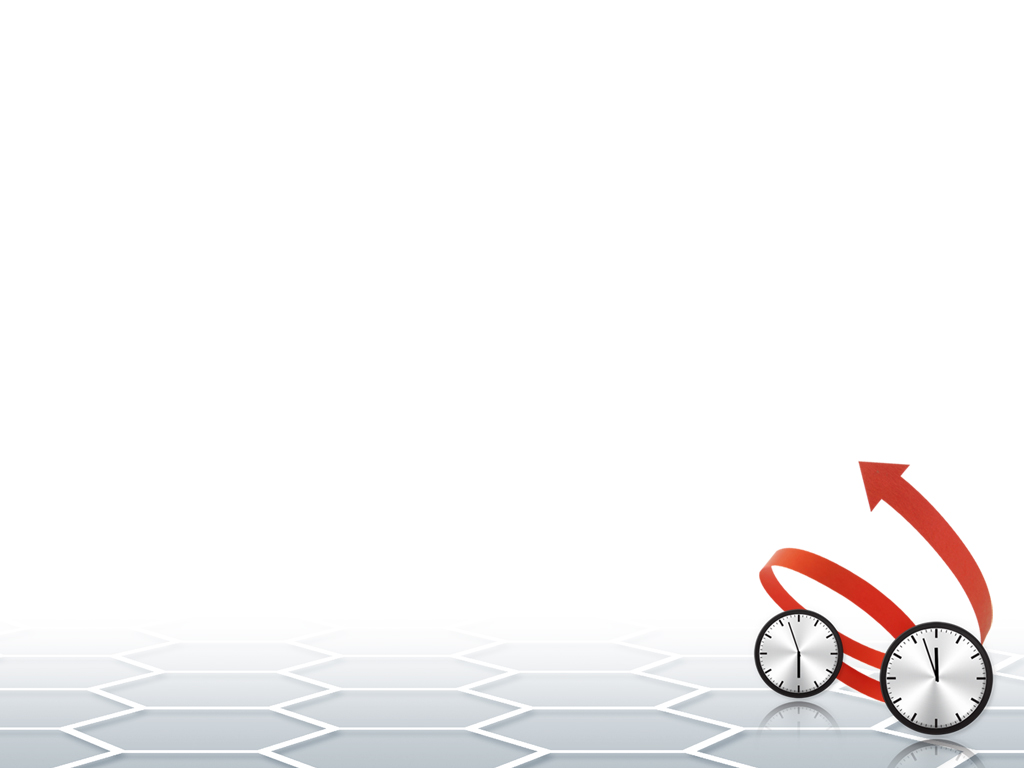 Работа со статусом «Услуга оказана»
Услуга оказана ставится в следующих случаях:
Подано раньше положенного срока
Ребенок не зарегистрирован на закрепленной территории
Ребенок не прошел по результатам отбора/рейтинга
Уже имеется заявление на зачисление ребенка, поданное ранее с более приоритетным временем.

В таком случае заявления не регистрируются и в очередь не ставятся. Данный статус равнозначен статусу «Отказ в приеме документов»
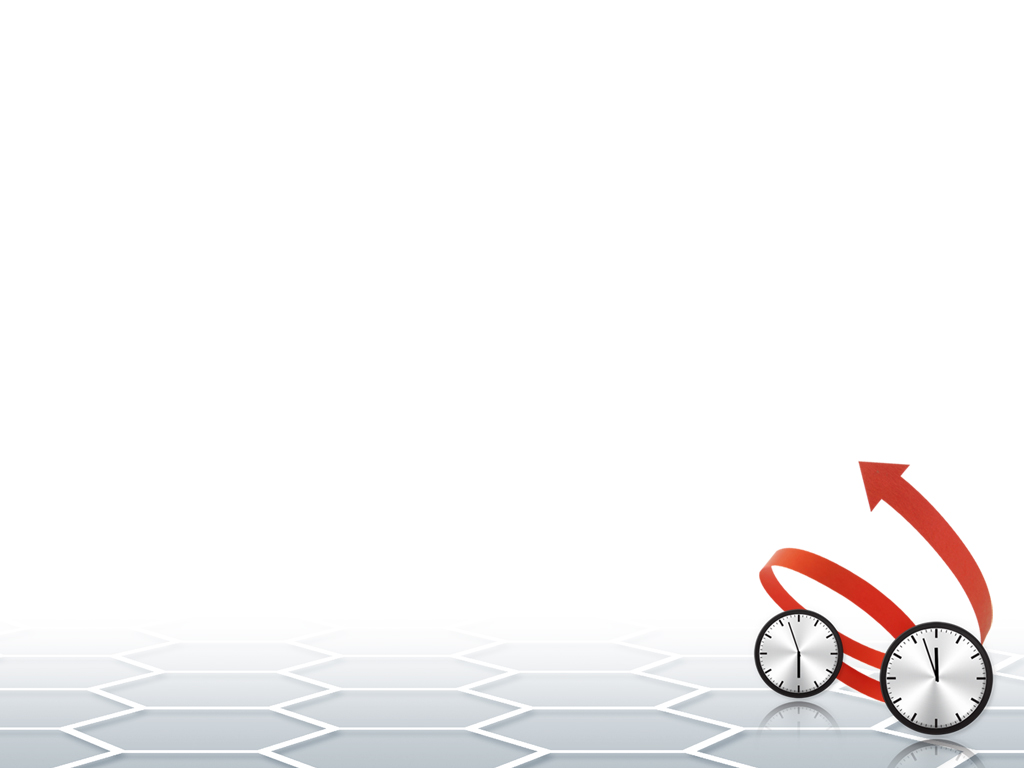 Работа со статусом «Услуга оказана»
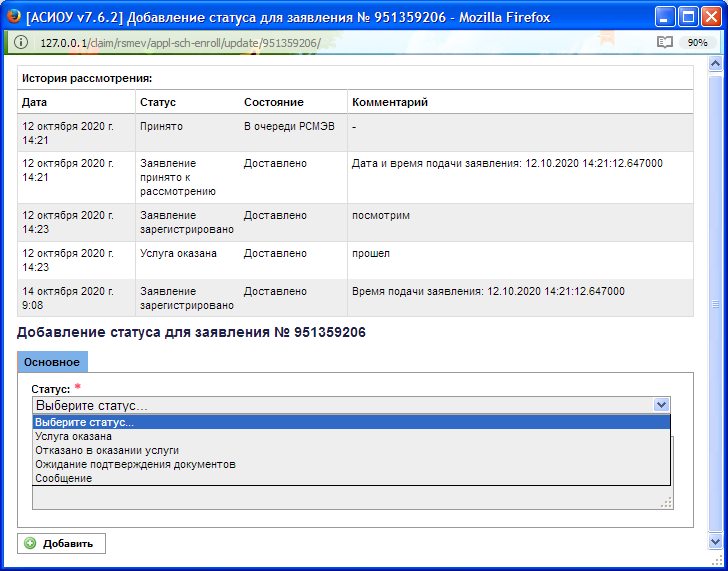 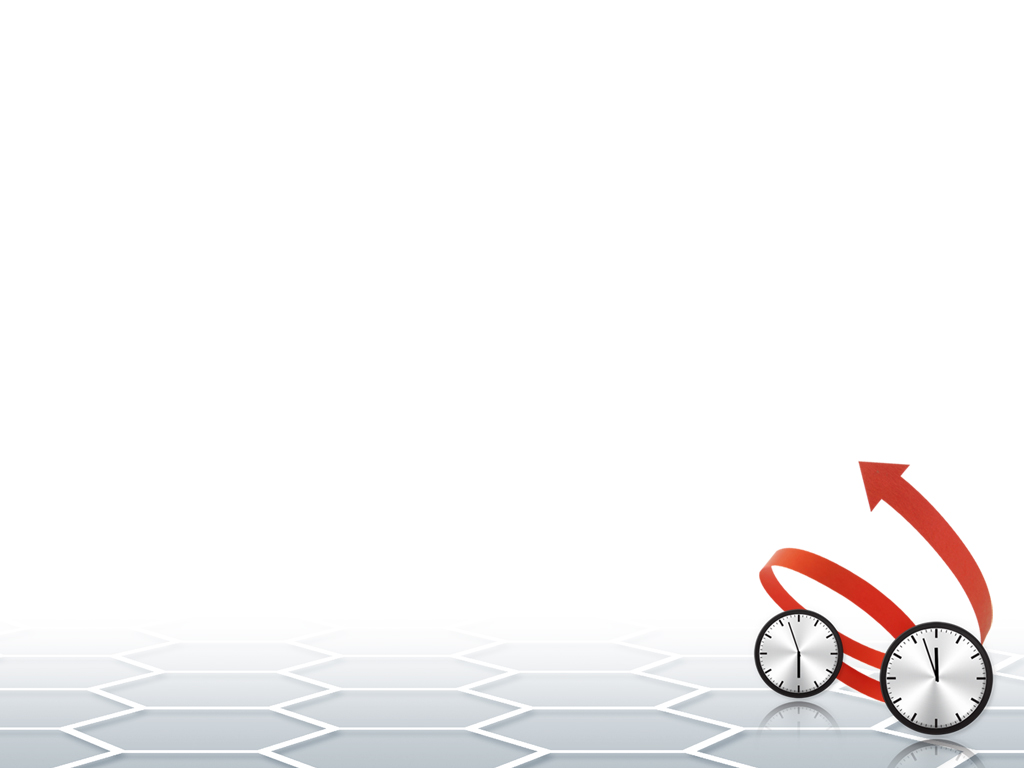 Работа со статусом «Услуга оказана»
Подано раньше положенного срока
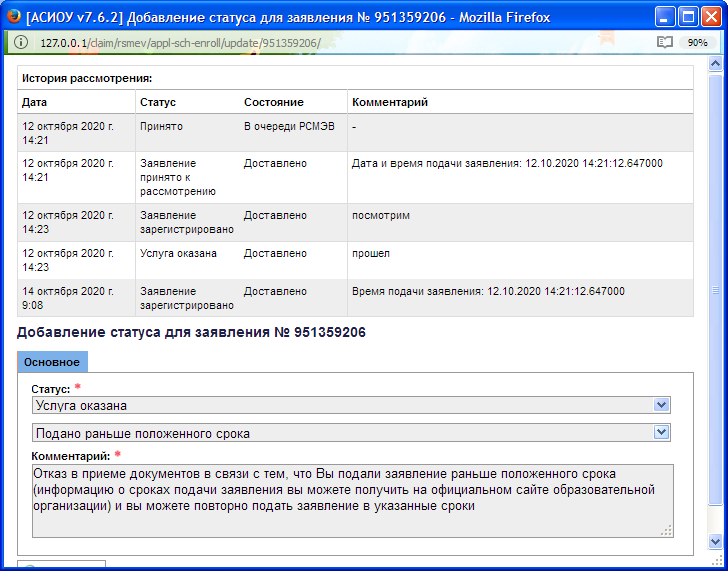 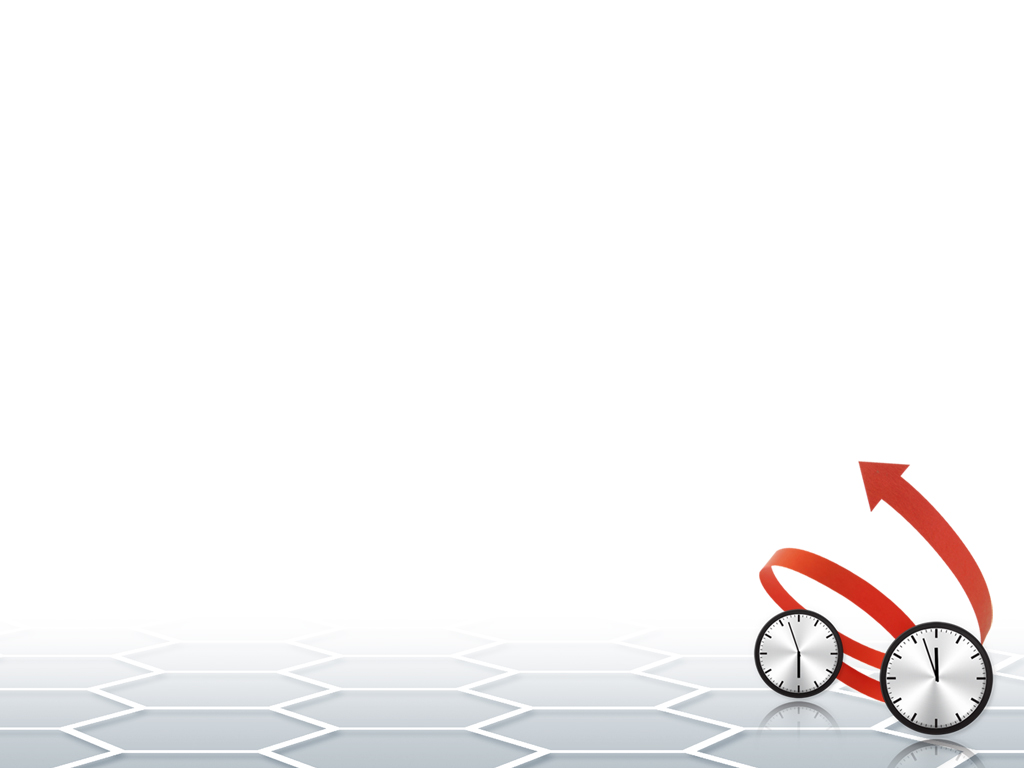 Работа со статусом «Услуга оказана»
Ребенок не зарегистрирован на закрепленной территории
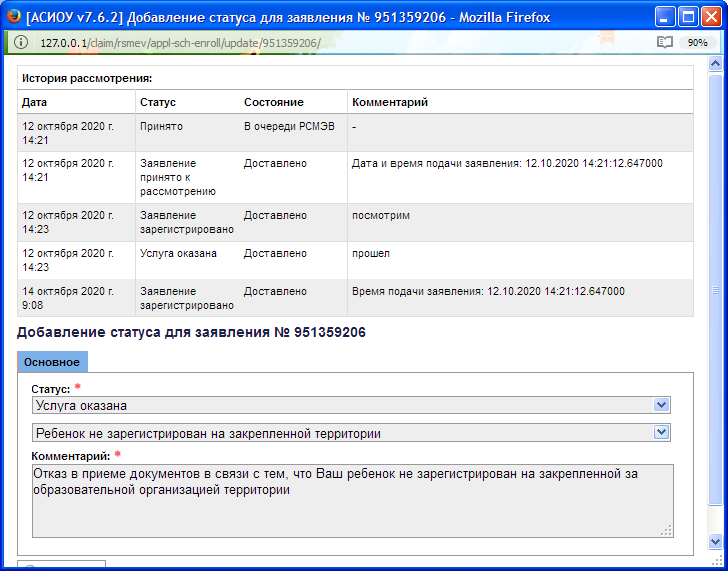 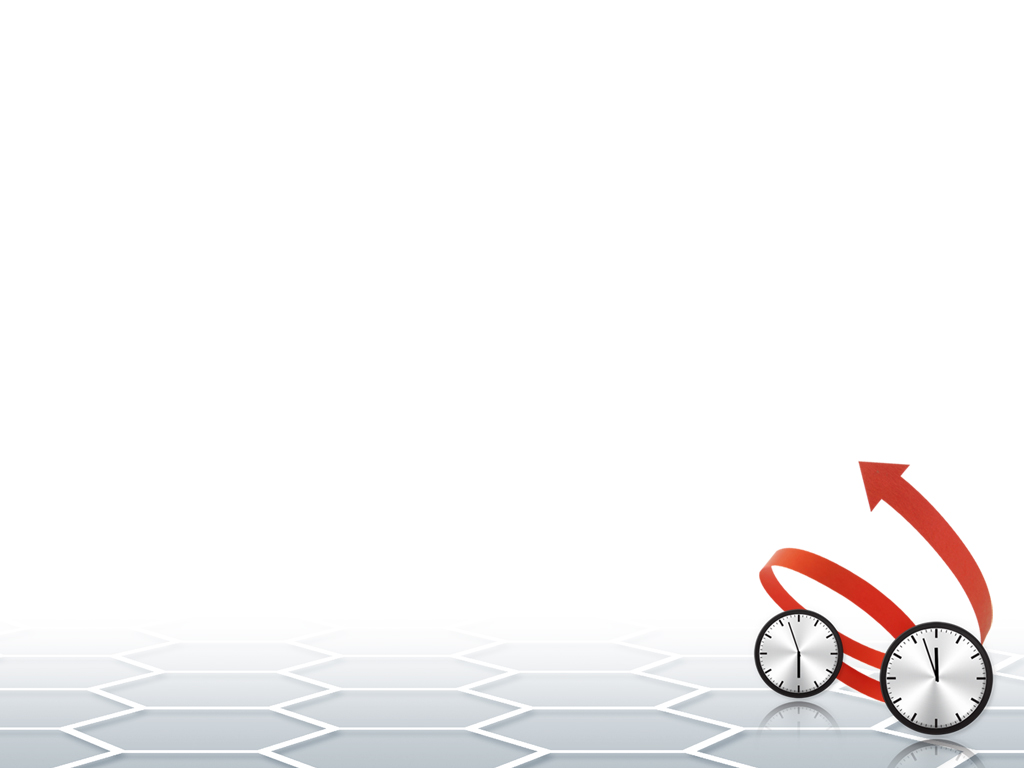 Работа со статусом «Услуга оказана»
Ребенок не прошел по результатам отбора/рейтинга
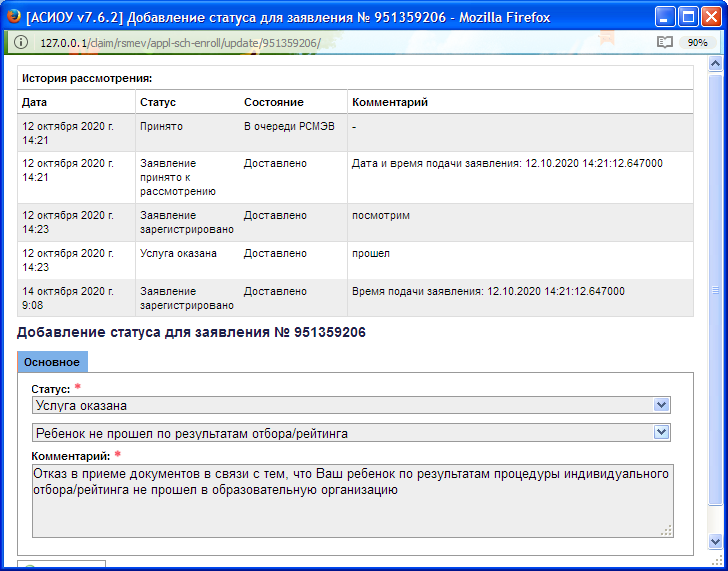 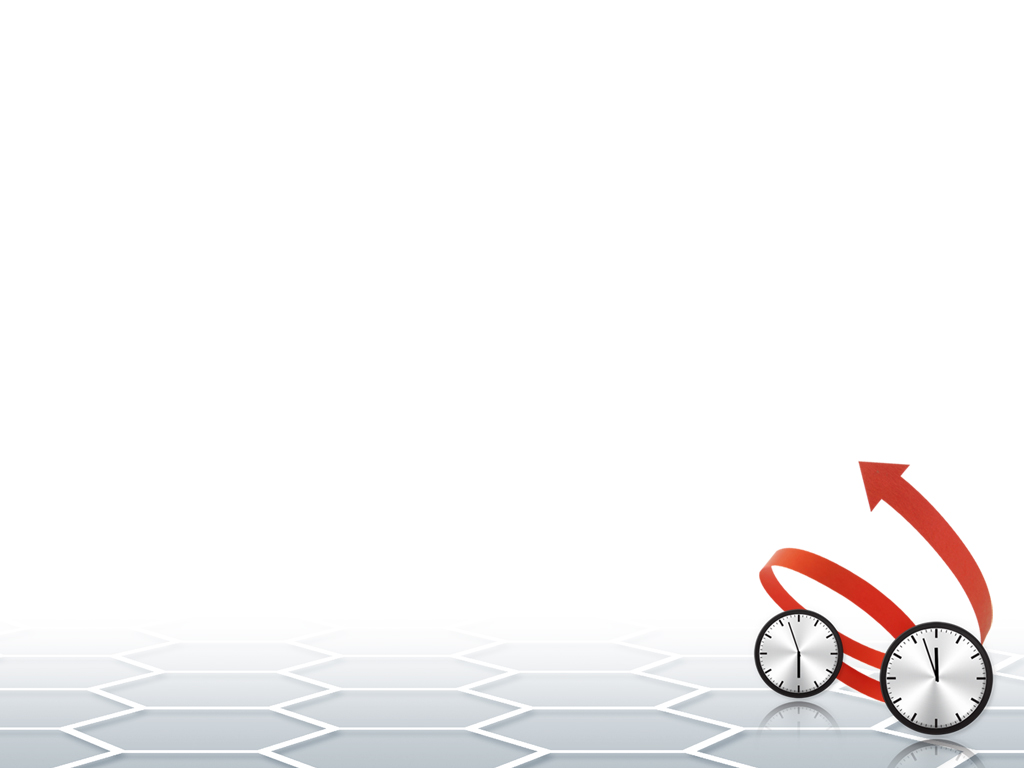 Работа со статусом «Услуга оказана»
Уже имеется заявление на зачисление ребенка
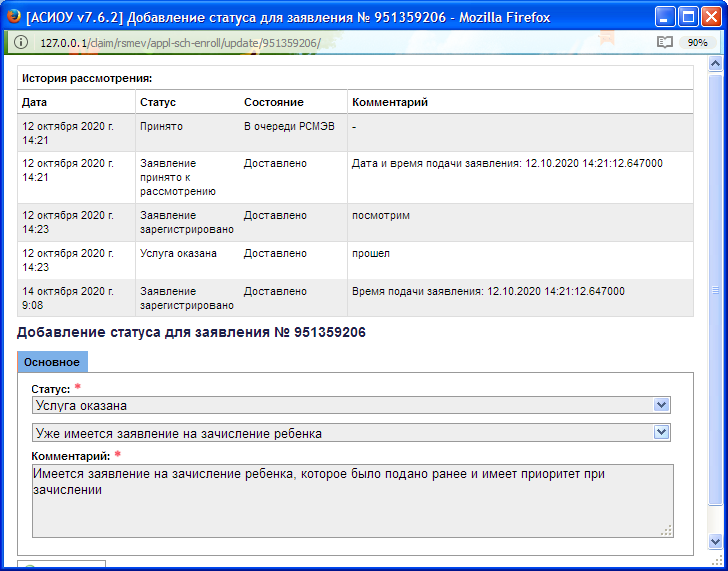 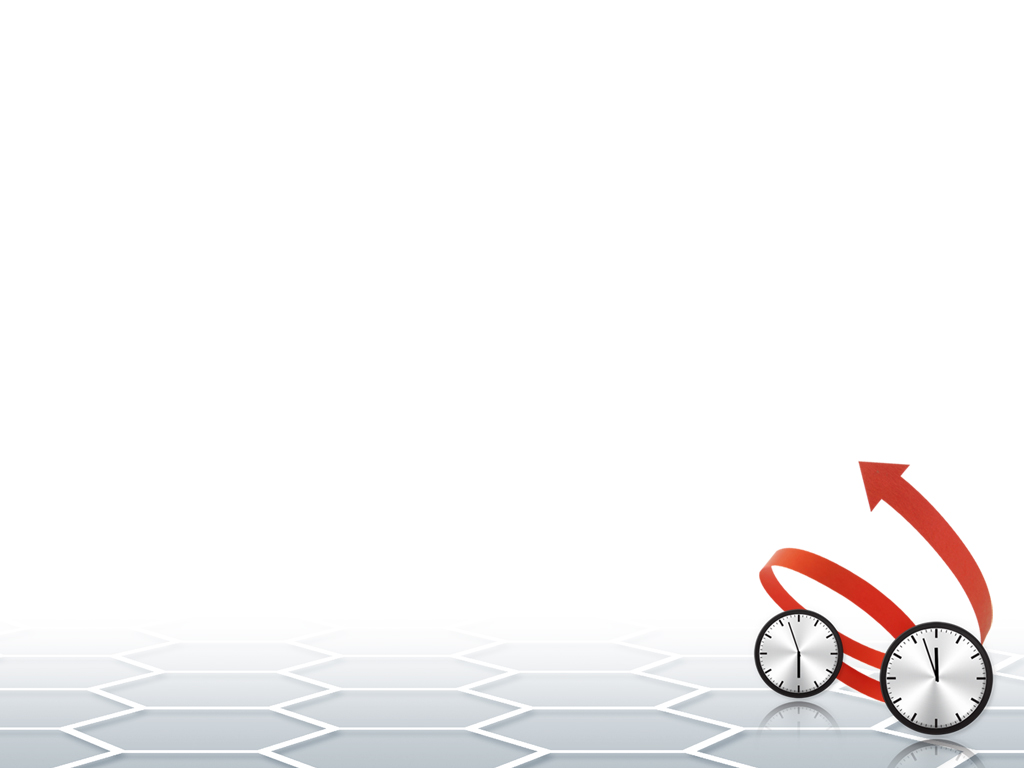 Работа со статусом «Отказано в оказании услуги»
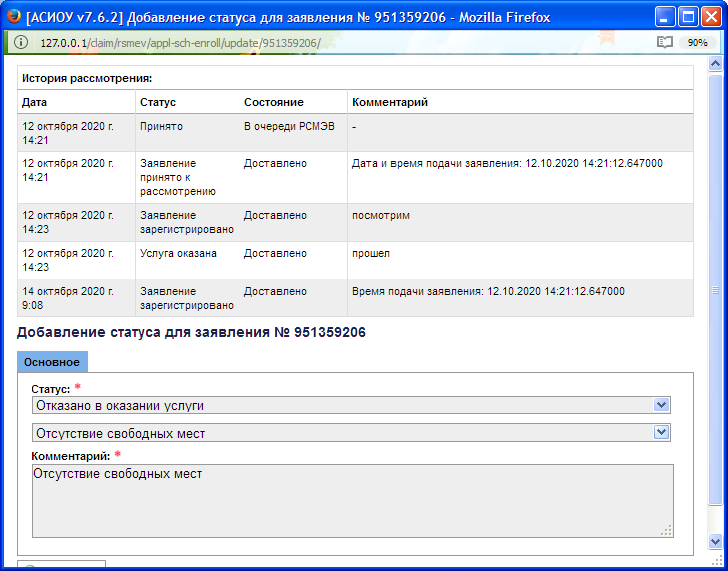 Отказ выбирается только в случае отсутствия свободных мест
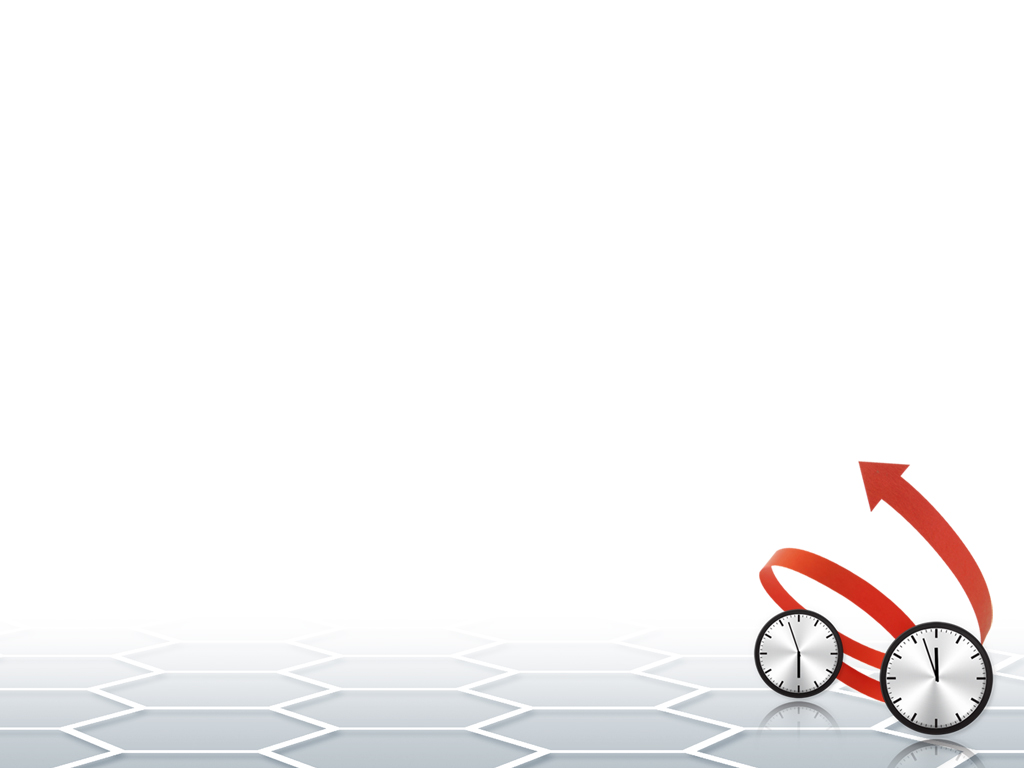 Работа с заявлениями по двум и более детям
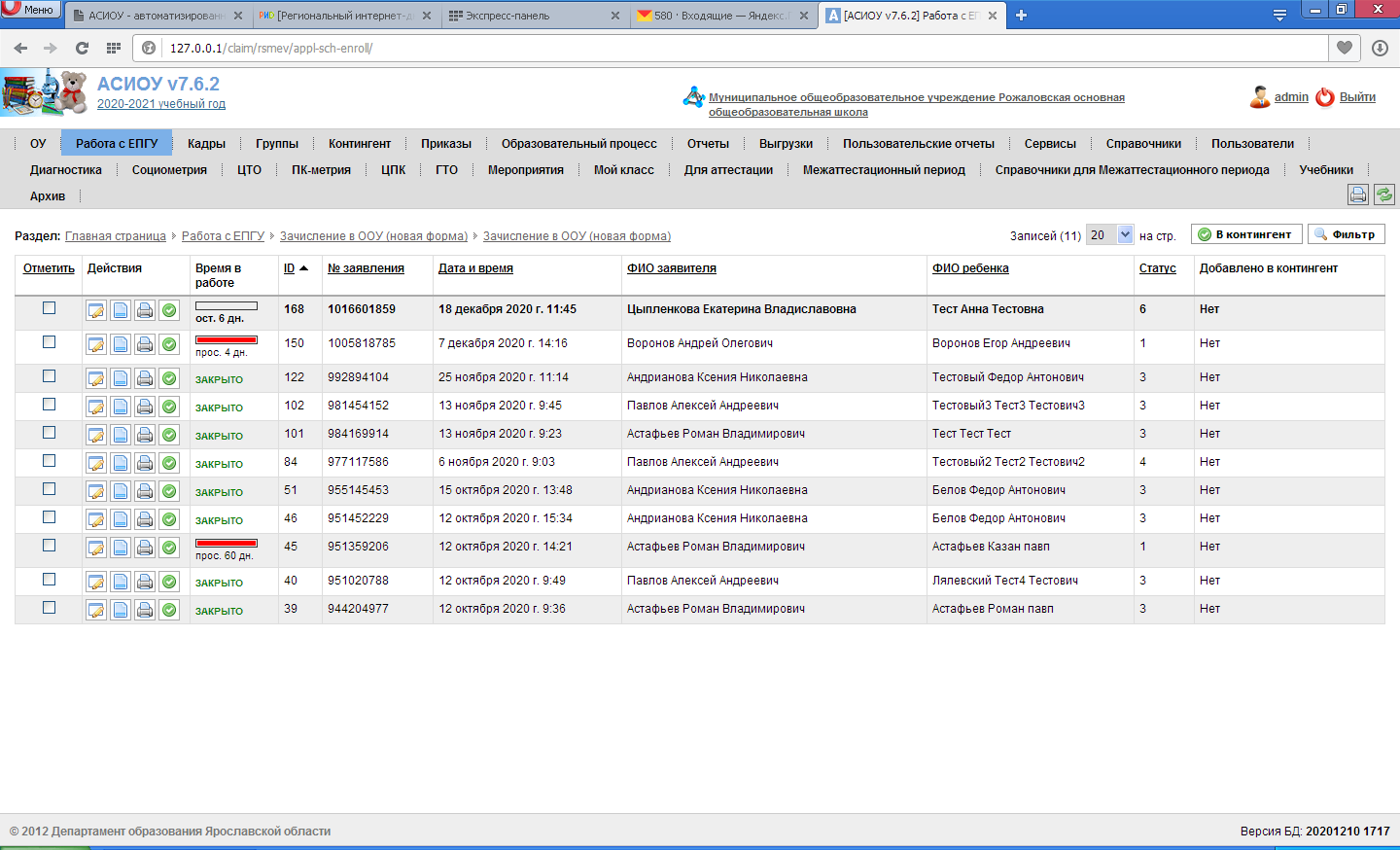 На ЕПГУ родитель в одном заявлении может указать более одного ребенка. При работе в АСИОУ идет работа сразу со всеми детьми в заявлении одновременно
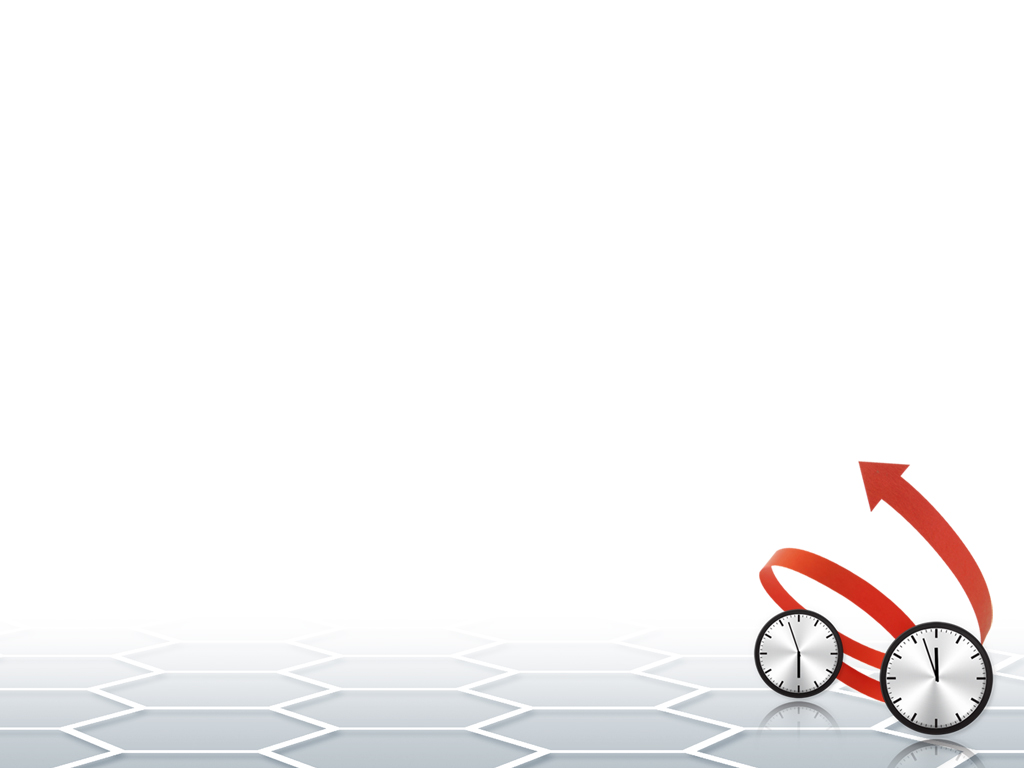 Работа с заявлениями по двум и более детям
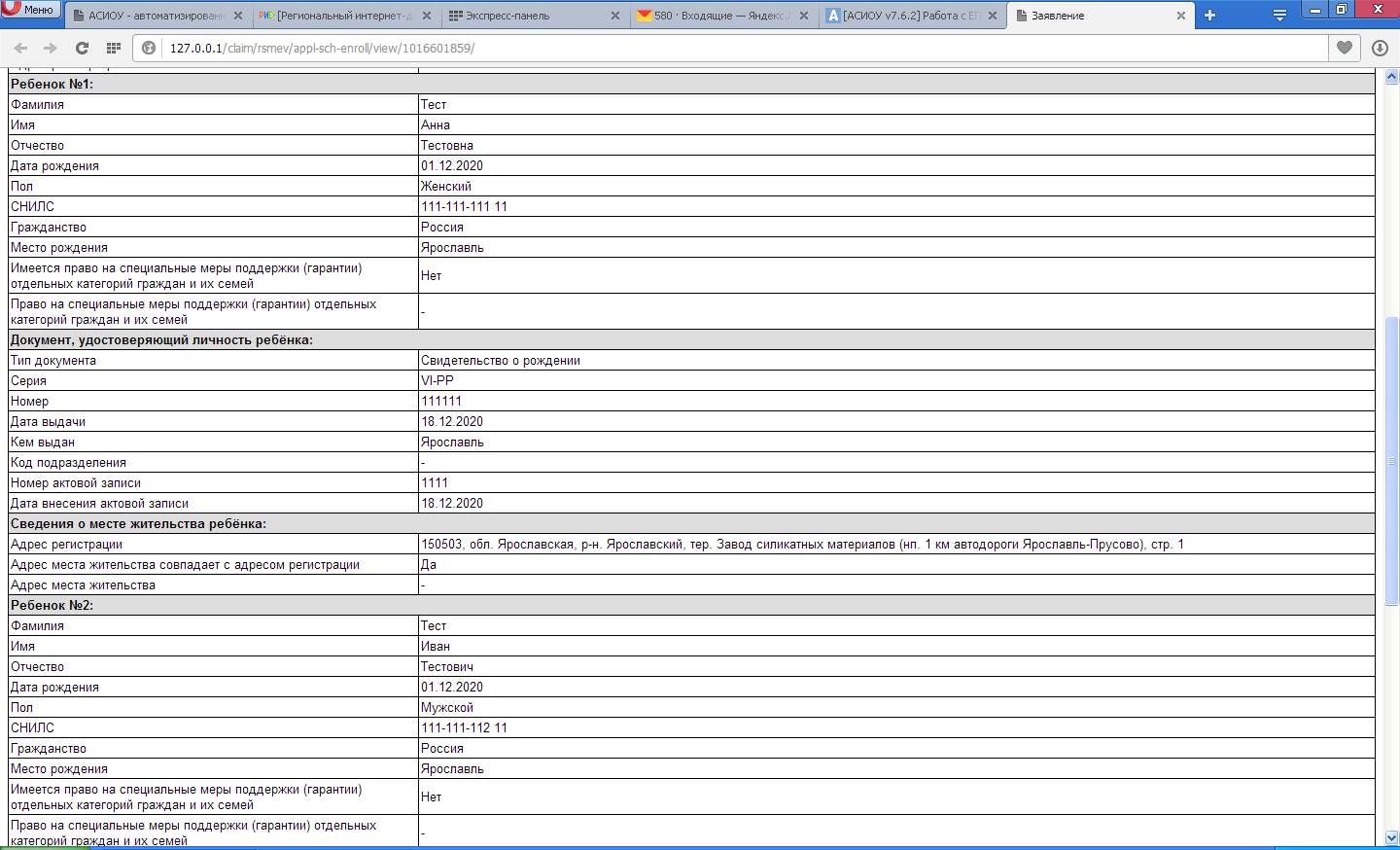 На ЕПГУ родитель в одном заявлении может указать более одного ребенка. При работе в АСИОУ идет работа сразу со всеми детьми в заявлении одновременно
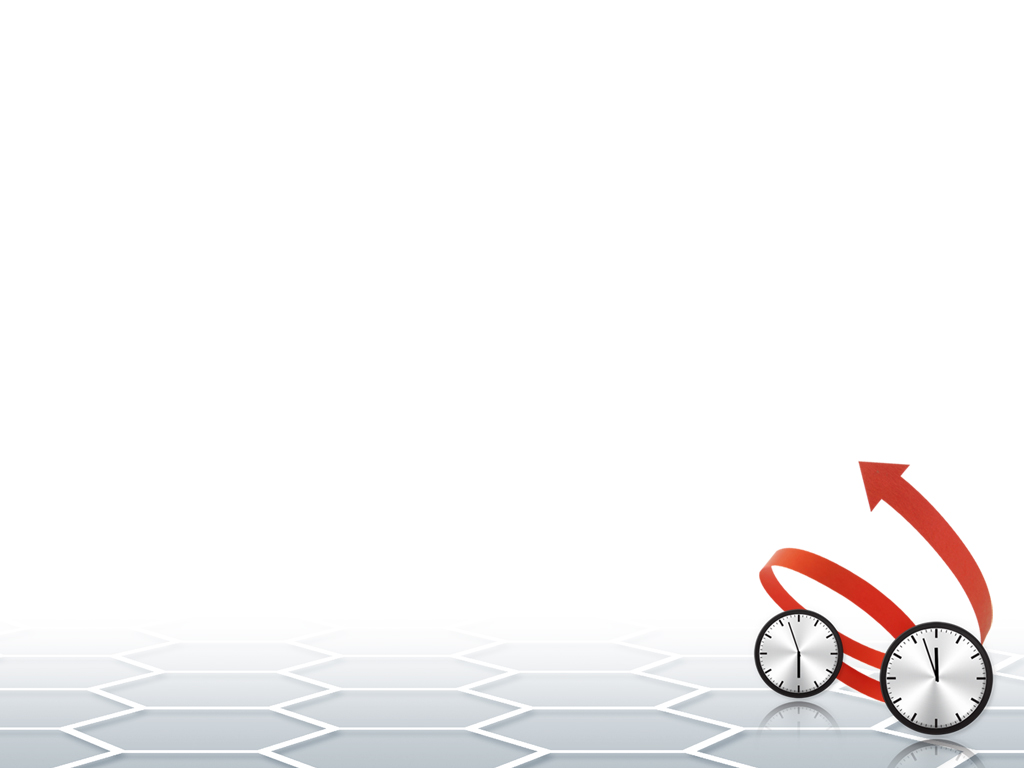 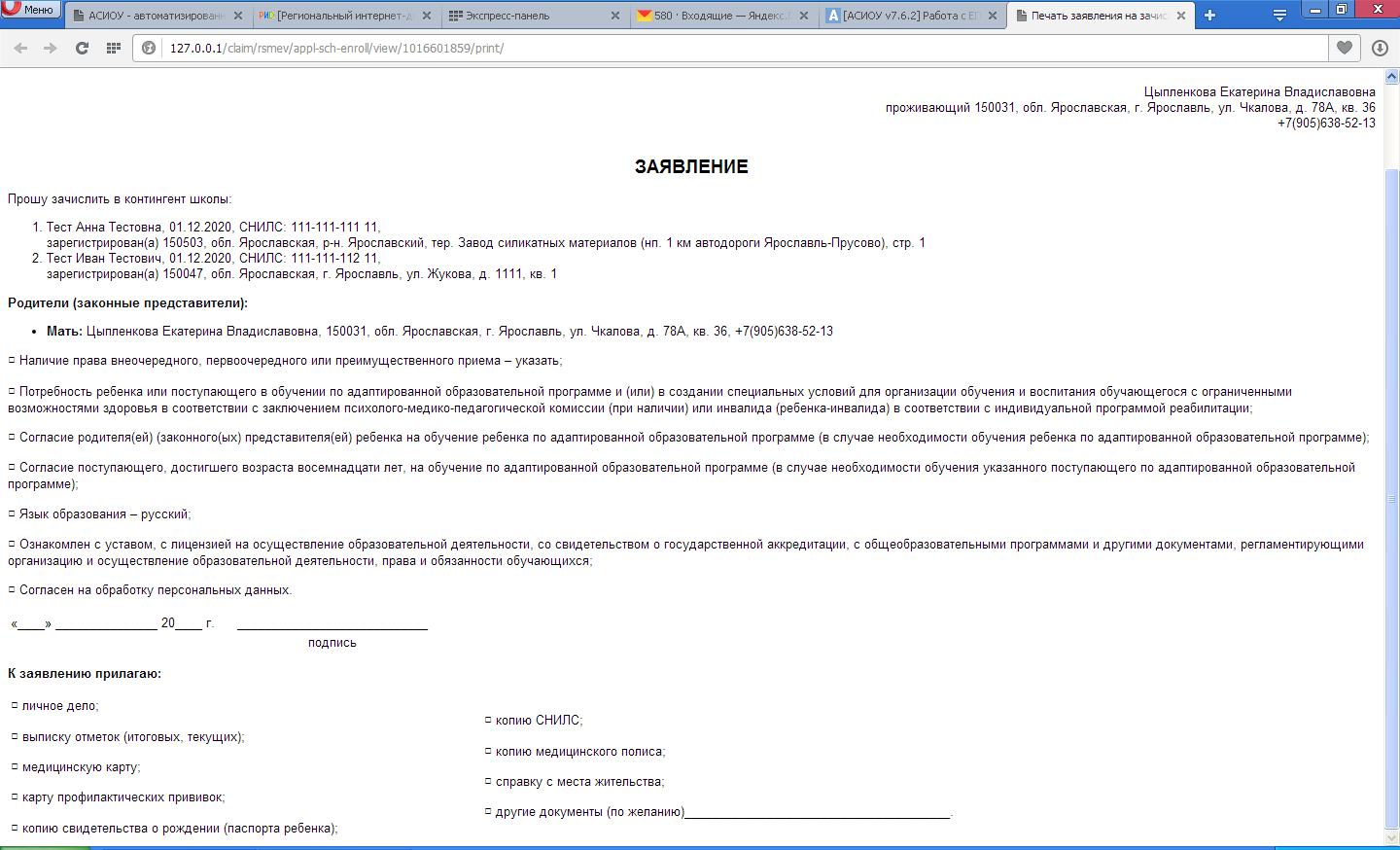 Работа с заявлениями по двум и более детям
В заявлении отражается сразу два ребенка
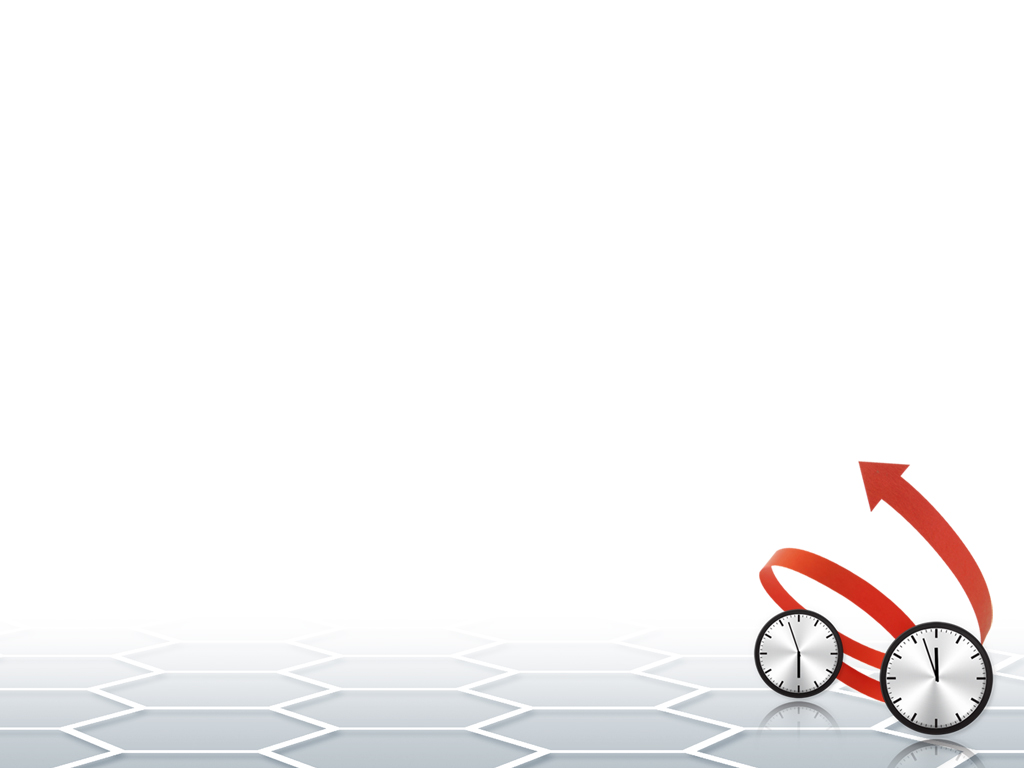 Работа с заявлениями по двум и более детям
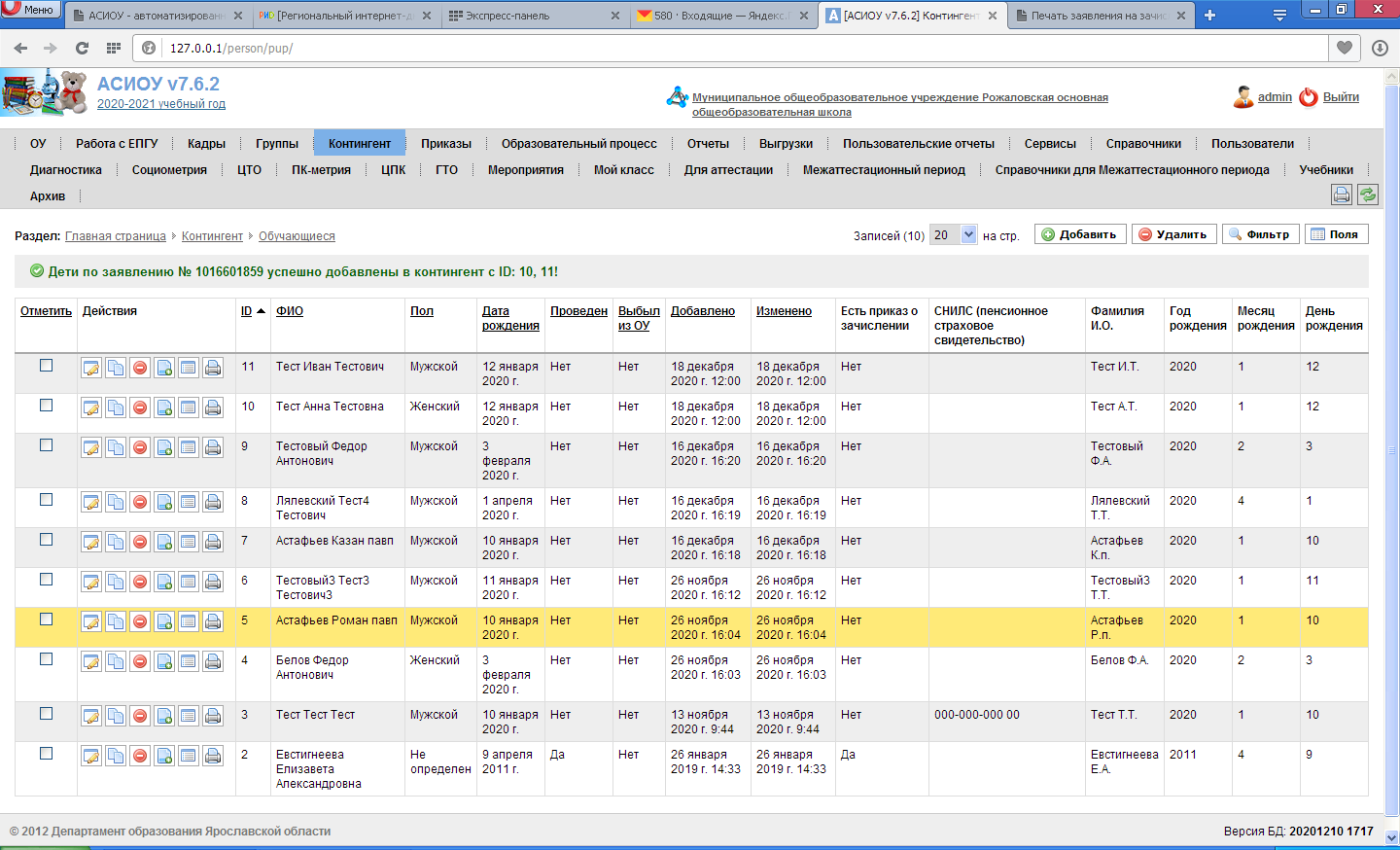 На ЕПГУ родитель в одном заявлении может указать более одного ребенка. При работе в АСИОУ идет работа сразу со всеми детьми в заявлении одновременно
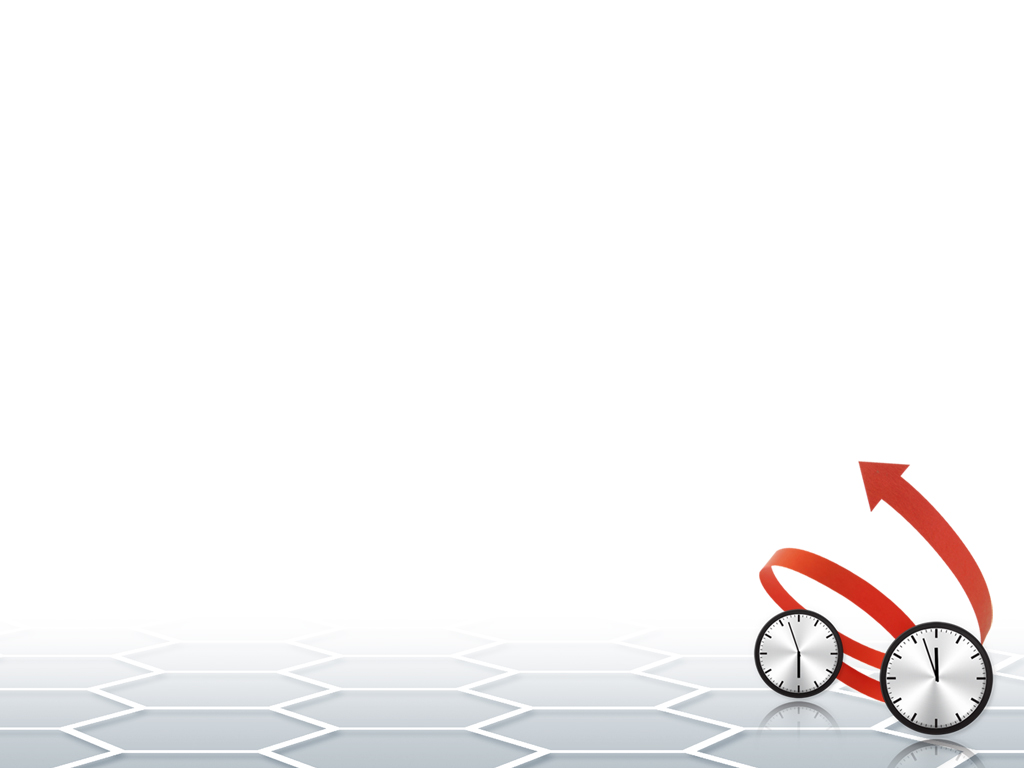 Внимание!
Прежде, чем написать заявителю отказ по той или иной причине, необходимо с ним связаться и уточнить ситуацию.
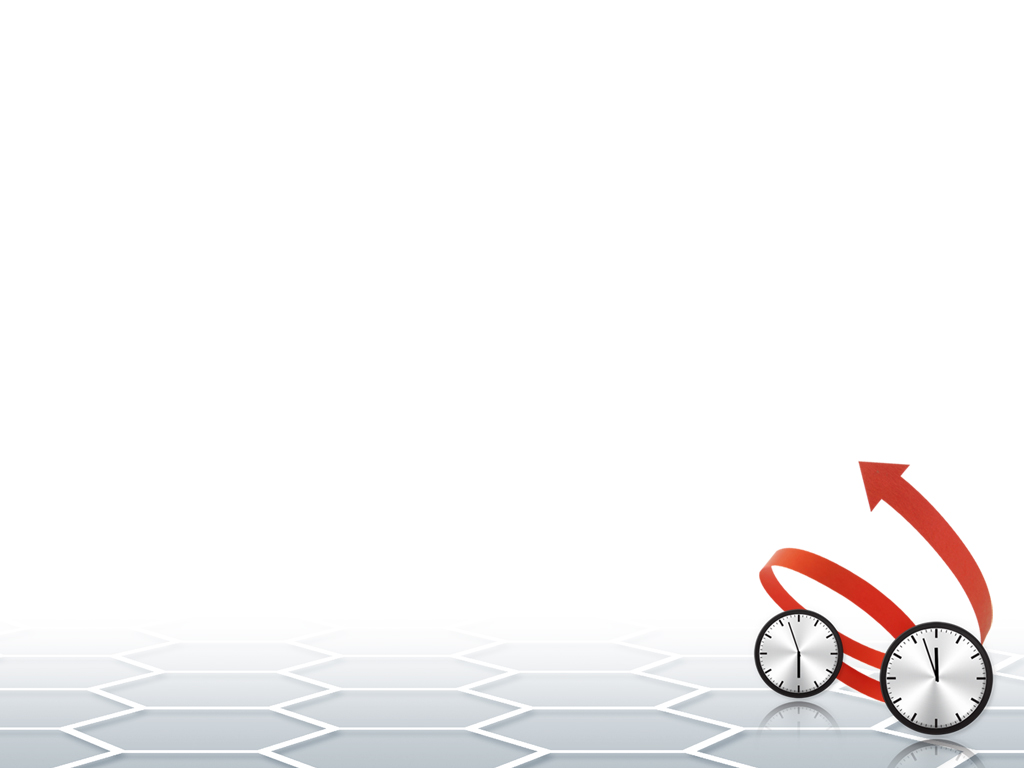 По техническим вопросам, выдачи  логина и пароля для входа в новую форму (логин/пароль от РСМЭВ) необходимо обращаться в техническую поддержку АСИОУ.
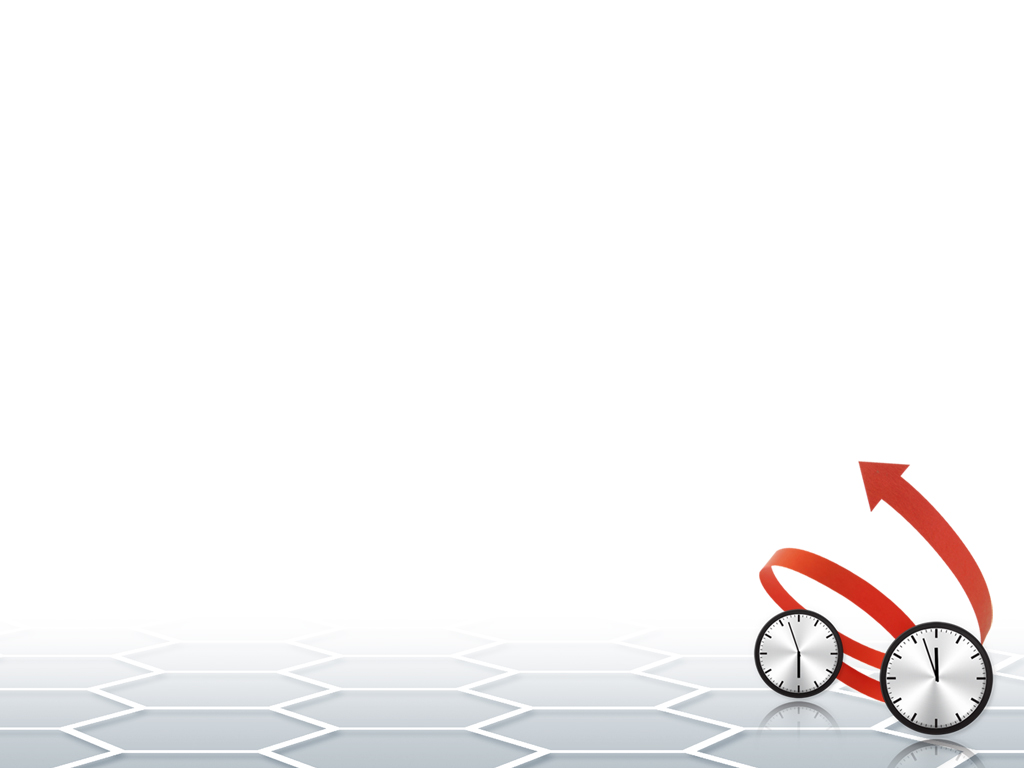 Чат в телеграм
     tg://join?invite=C1KHBFHAaWOJ01M1eQNO5A
 Телефон Евстигнеевой Н.В. 
        8 4852 40 0850
Телефоны технической поддержки АСИОУ:- 8 980 707 73 07- 8 980 706 07 01- 8 960 535 10 89
Электронная почта asiou7@yandex.ru
 Форум http://forum.asiou.ru/
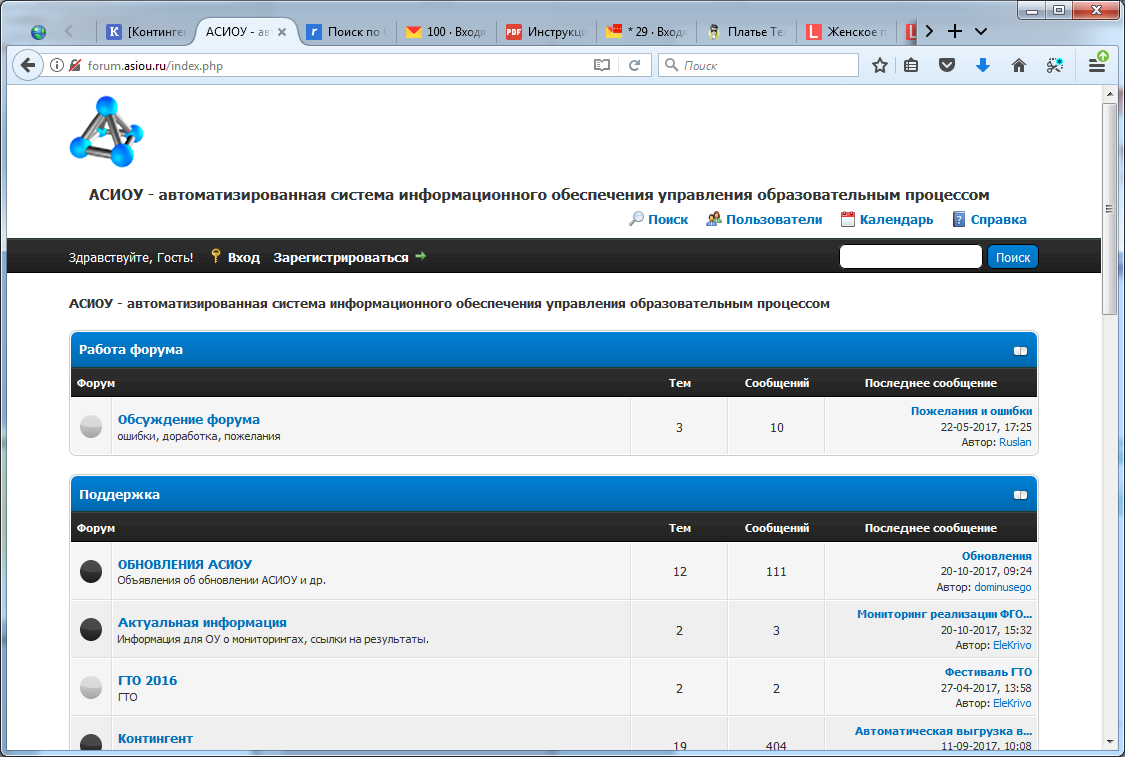